Evaluate Improved Streamflow Measurement at TxDOT BridgesProject 0-7095Being conducted for TxDOT by UT Austin and US Geological Surveywith the support of Kisters North America and Aqua StrategiesSeptember 2020 to August 2023
Presentation for Third Quarterly Review Meeting, Monday 14 June 2021
Acknowledgements: Shelley Pridgen (RTI Project Manager), Rose Marie Klee (H&H Director, TxDOT), 
Adam Jack (BMT, TxDOT), Michael Cunningham (TPP, TxDOT)
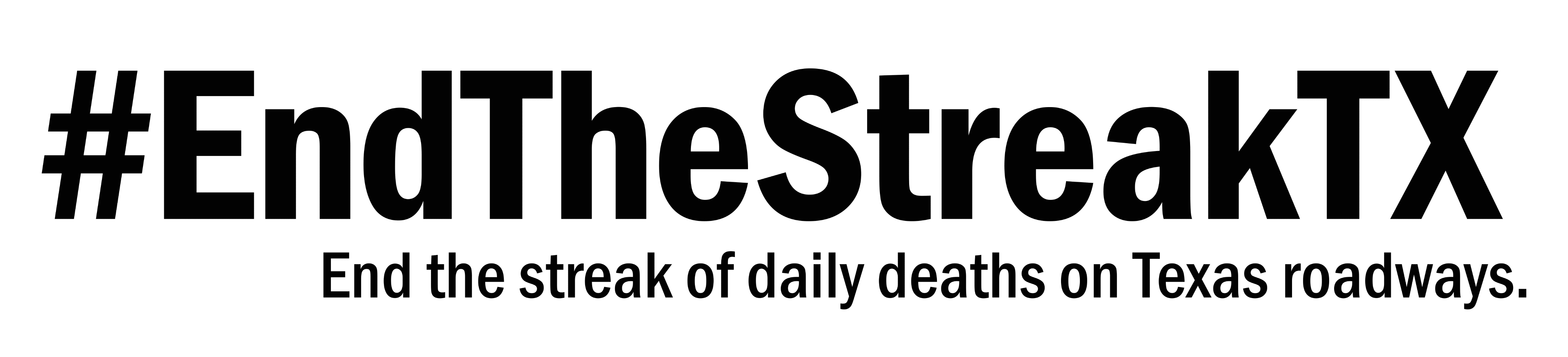 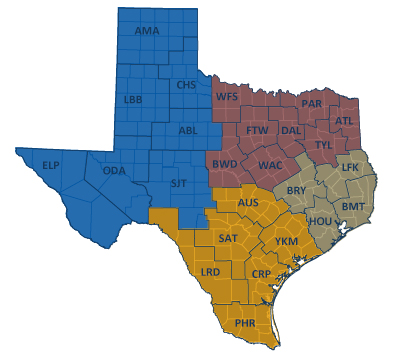 TxDOT Priorities
SAFETY
Our staff, our community
Emergency response
CONNECTIVITY
Reliability of the transportation network
Asset management
*BRIDGES*
Efficiency and efficacy
For TxDOT
For other/all jurisdictions
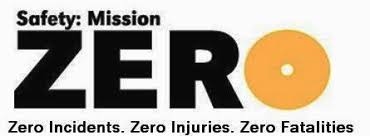 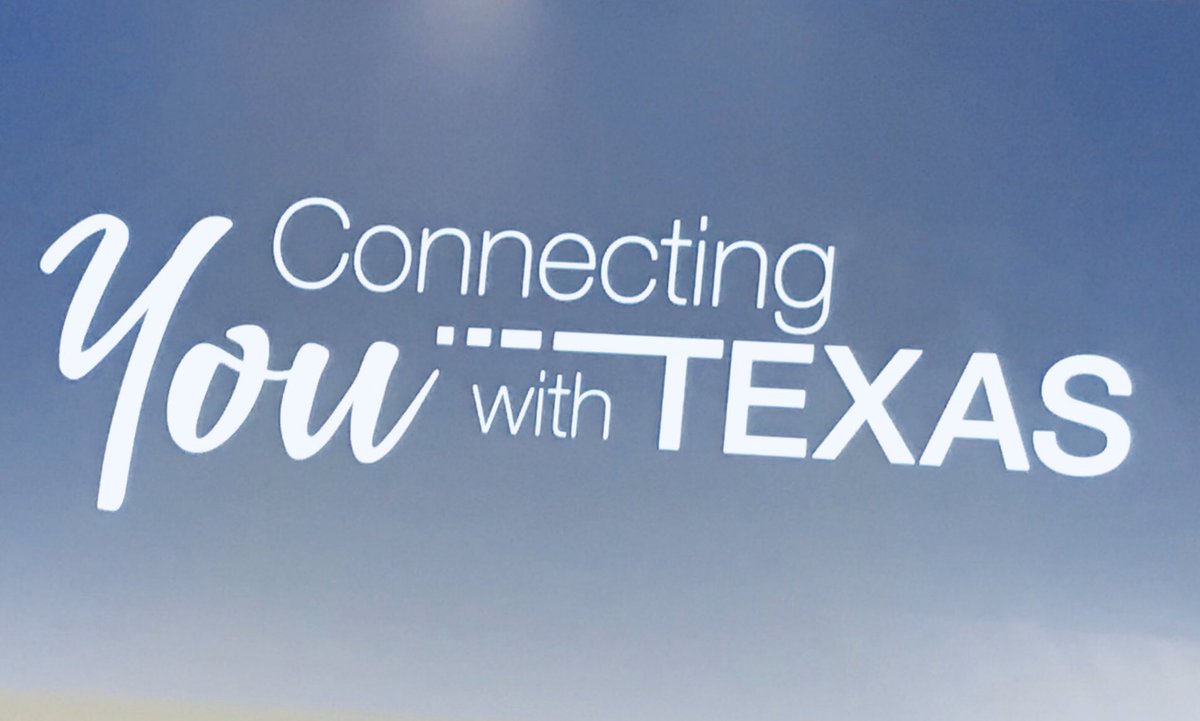 Slide: Rose Marie Klee, TxDOT
TxDOT Project Management Committee
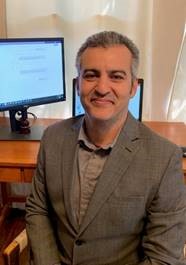 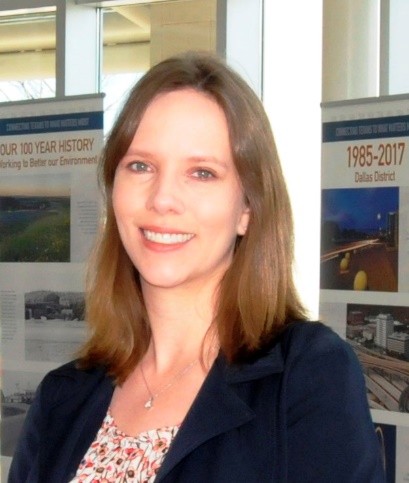 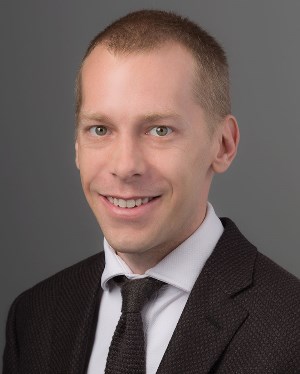 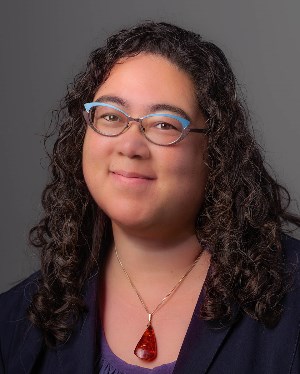 Shelley PridgenResearch Project Manager, RTI
Rose Marie KleeH&H Section Director, DES
Abderrahmane Maamar-Tayeb
H&H Section Team Lead, DES
Trent EllisBridge Scour Coordinator, BRG
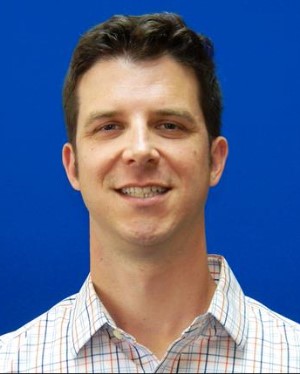 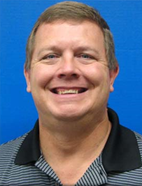 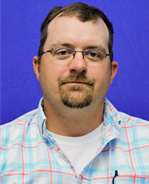 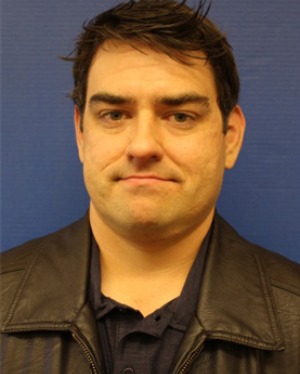 Jared Browder Maintenance Assess Spec, MNT
Adam Jack Dir of Trans Plan & Development, BMT
Andrew Lee District Bridge Engineer, BMT
Joseph Goessling 
Lead Hydraulics Engineer, AUS
Project Advisory Committee
Jason Johnson, NOAA National Weather Service Mark Lenz, NOAA National Weather Service 
Paul Yura, NOAA National Weather Service 
Sam Marie Hermitte, Texas Water Development Board 
Jorge Urquidi, City of Austin, Flood Early Warning System
Justin Terry, Harris County Flood Control District
Peter Smith, former TxDOT Dir of Trans Planning and Programming 

+ other members of the H&H Section, TxDOT Design Division:
Welcome to 
the Discussion!
Streamflow II Overview Meeting Agenda
Task 1: Project Management

Task 2: Watershed Selection and Site EvaluationTask 3: Gauge Installation, Operation and MaintenanceTask 4: Flood Forecast System OperationTask 5: Forecast Model Assessment

Task 6: Flood Manual and Training
Task 1: Project Management – Some Highlights for this Quarter
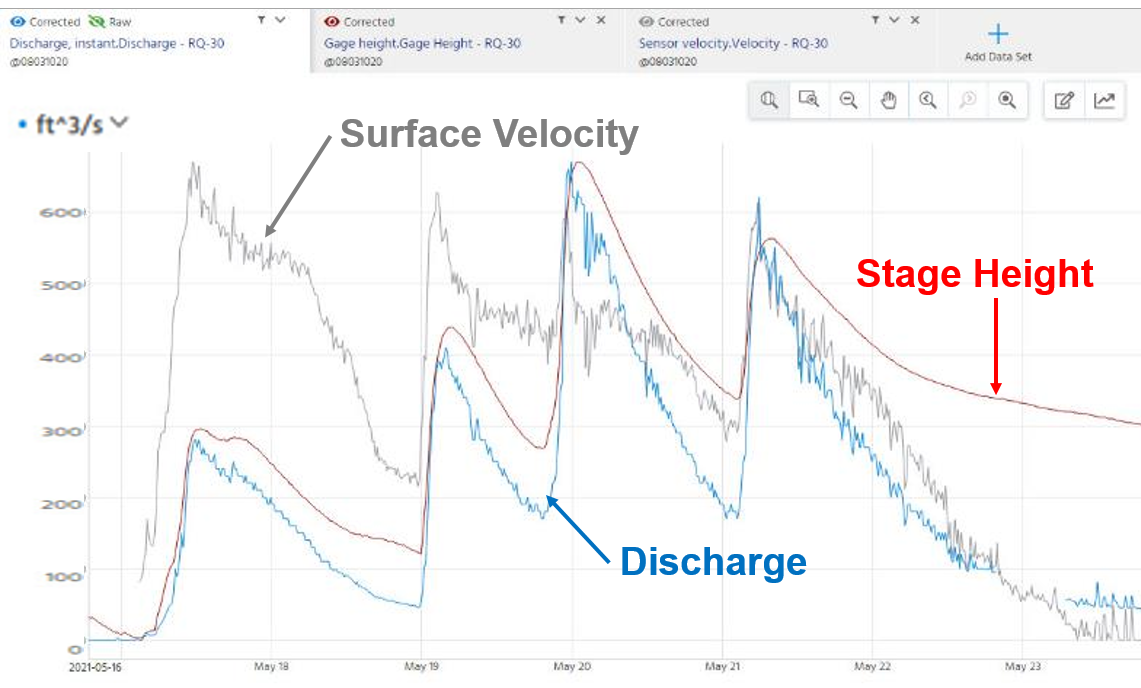 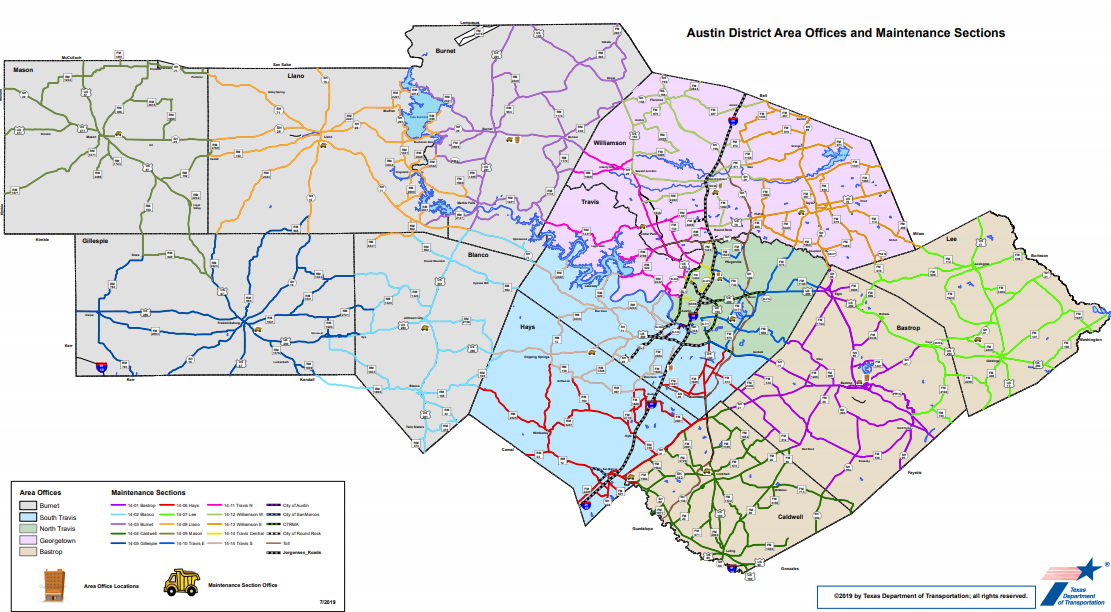 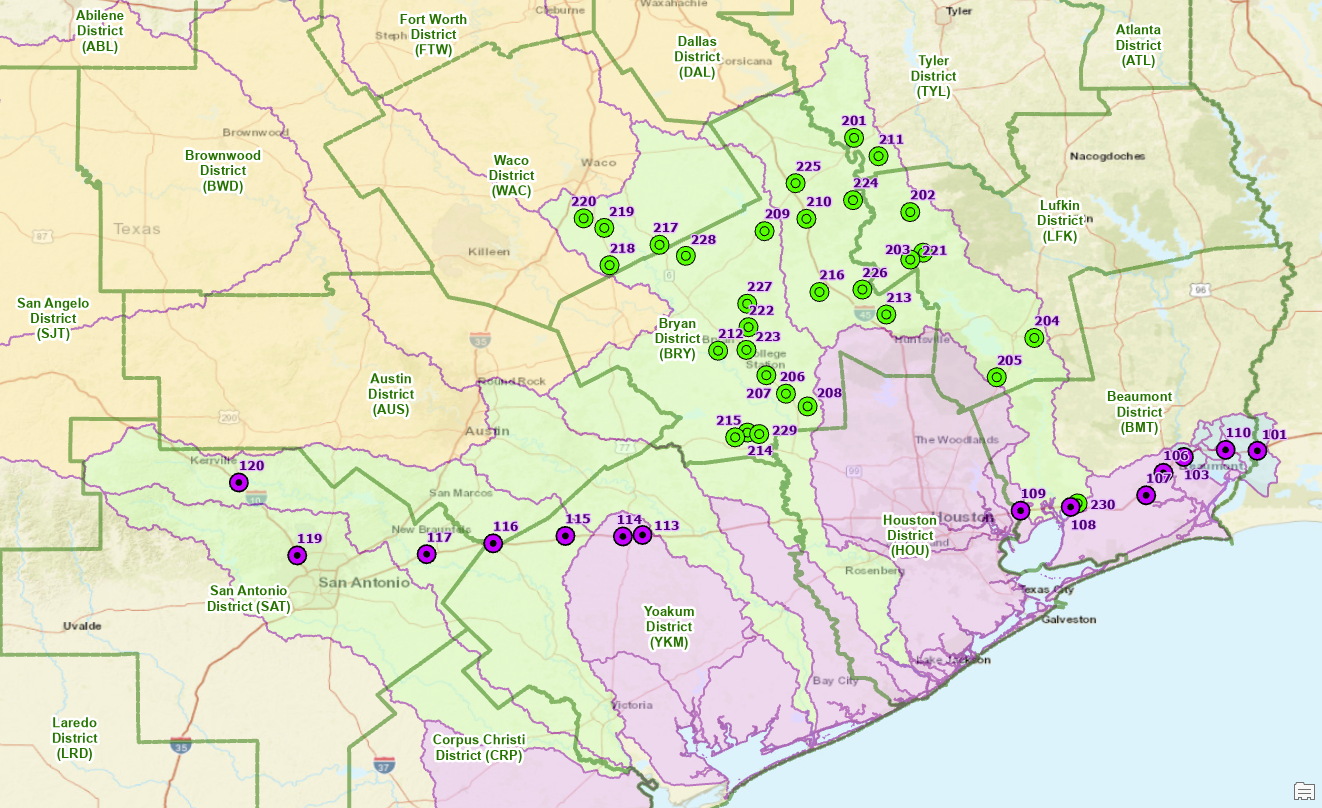 Meeting with Project Management 
Committee, 5 May 2021

Approval of 30 sites for gauge
installation
Meeting with Austin District Maintenance 
Staff, 29 April

Learned about Area Offices and 
Maintenance Sections
Excellent data recorded at Cole Ck
during storms, 16 – 24 May
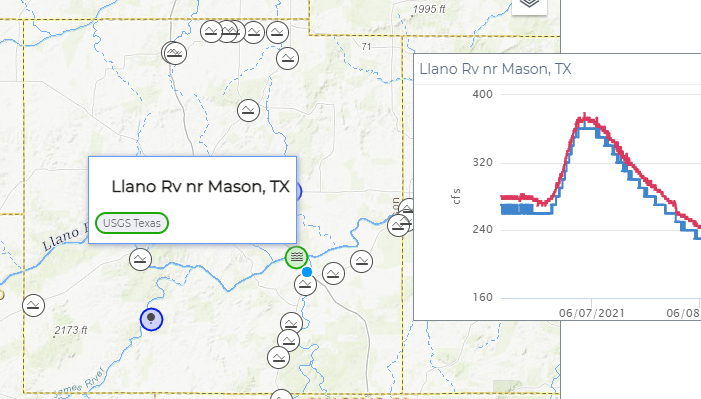 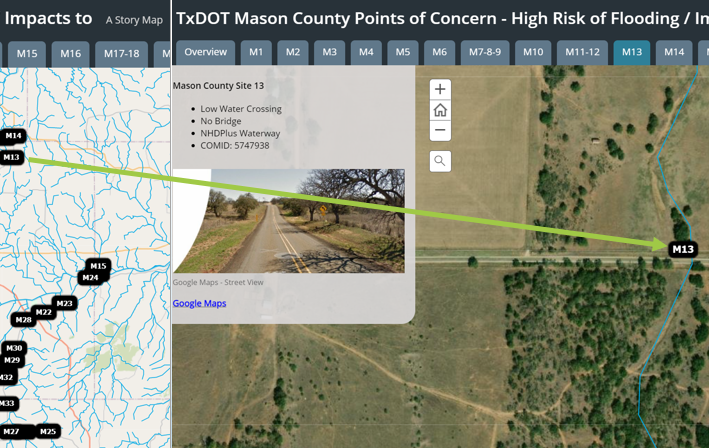 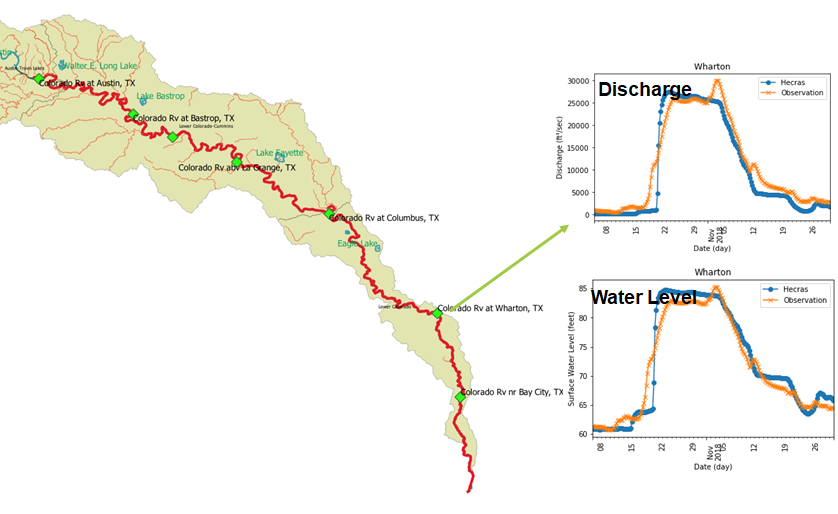 Live HEC-RAS model 
embedded in Datasphere
Datasphere Dashboard for Mason County
Lower Colorado River
Concern Point
Low Water Crossing
When is Hurricane Season?
Atlantic Hurricane Season: June 1 - November 30
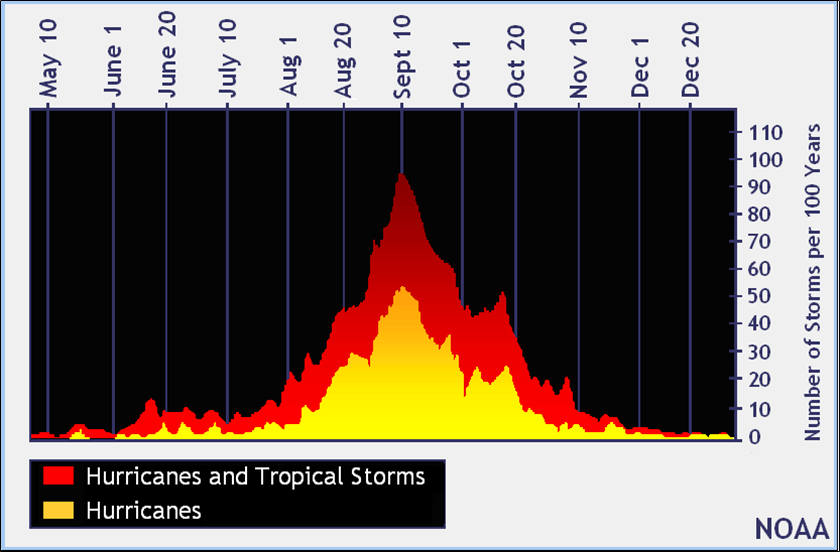 Peak of season in August and September
You are here
Source: Melissa Huffman, NWS Corpus Christi
Task 1: Project Management
Achievements during last Quarter

Selected first 30 gauge sites

Beginning collaboration with Austin District Maintenance

Received first 12 gauge permits

Advancements in Datasphere 

Advancements in Bridge Modeling
Challenges for Next Quarter

Selection of second 30 gauge sites

Begin collaboration with Beaumont District

More gauge permits obtained

Advancements in Data Assimilation and 3D road representation

Cope with Hurricane Season!
Streamflow II Overview Meeting Agenda
Task 1: Project Management

Task 2: Watershed Selection and Site EvaluationTask 3: Gauge Installation, Operation and MaintenanceTask 4: Flood Forecast System OperationTask 5: Forecast Model Assessment

Task 6: Flood Manual and Training
Prioritized Watershed Region Identified using Weighting Factors
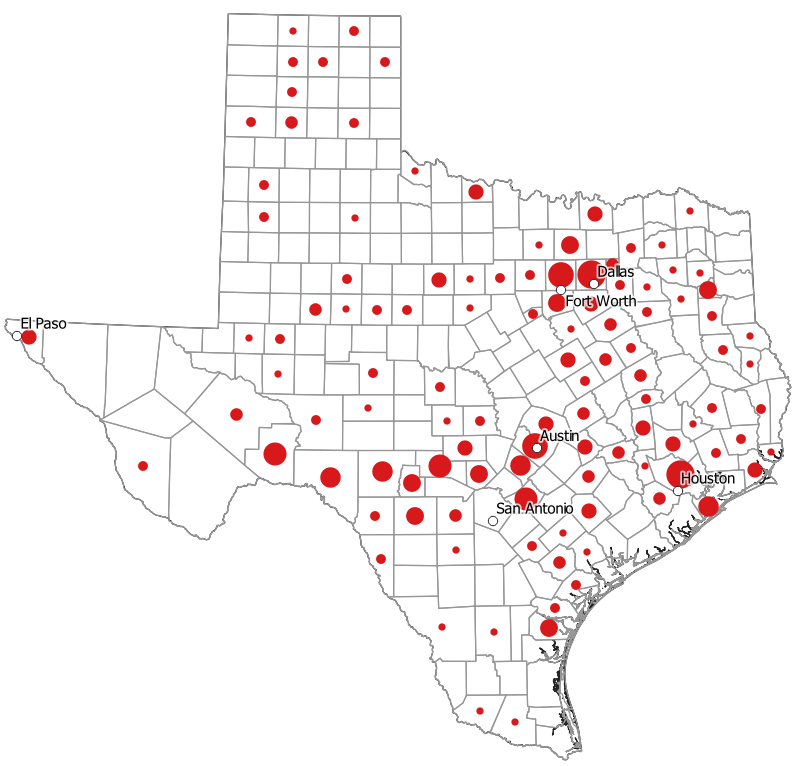 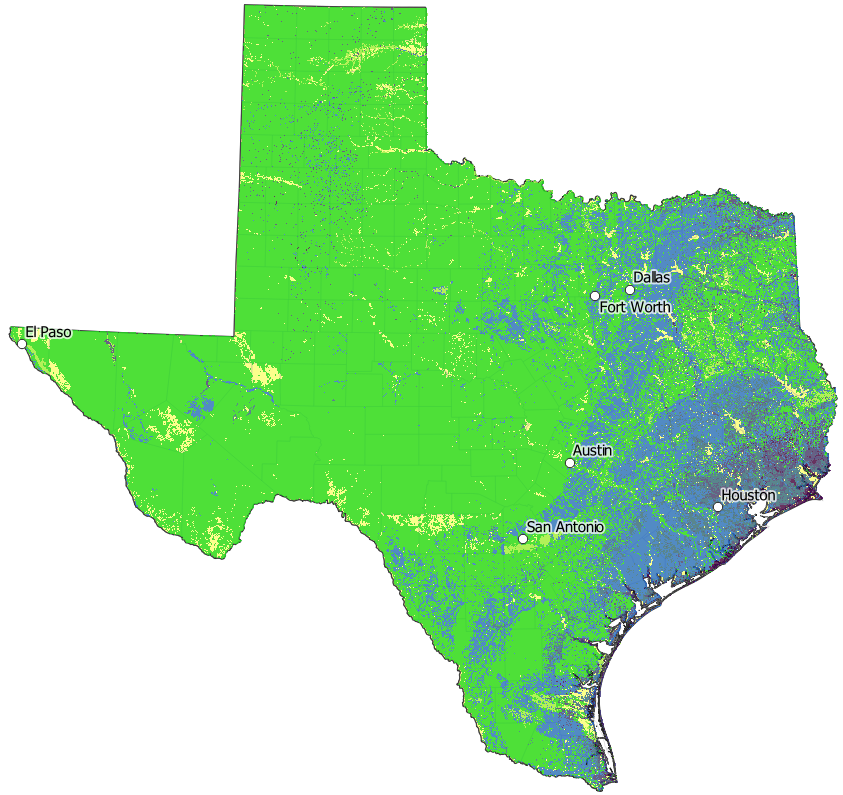 FloodFatalities
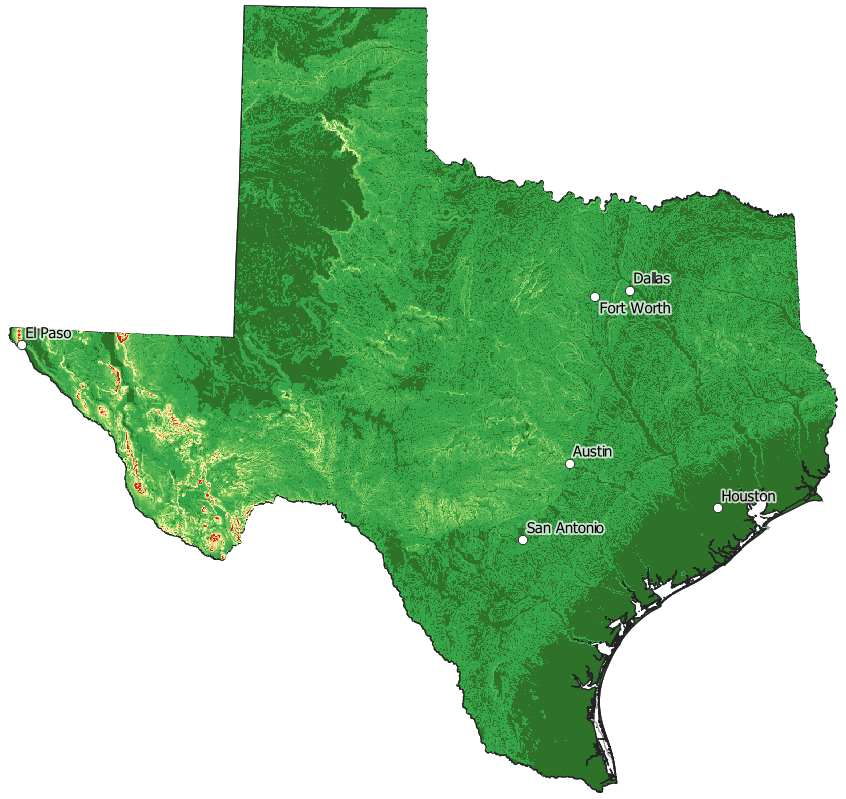 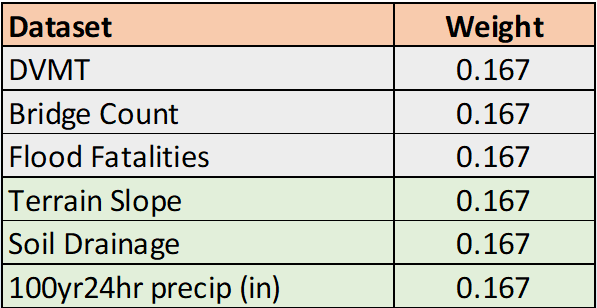 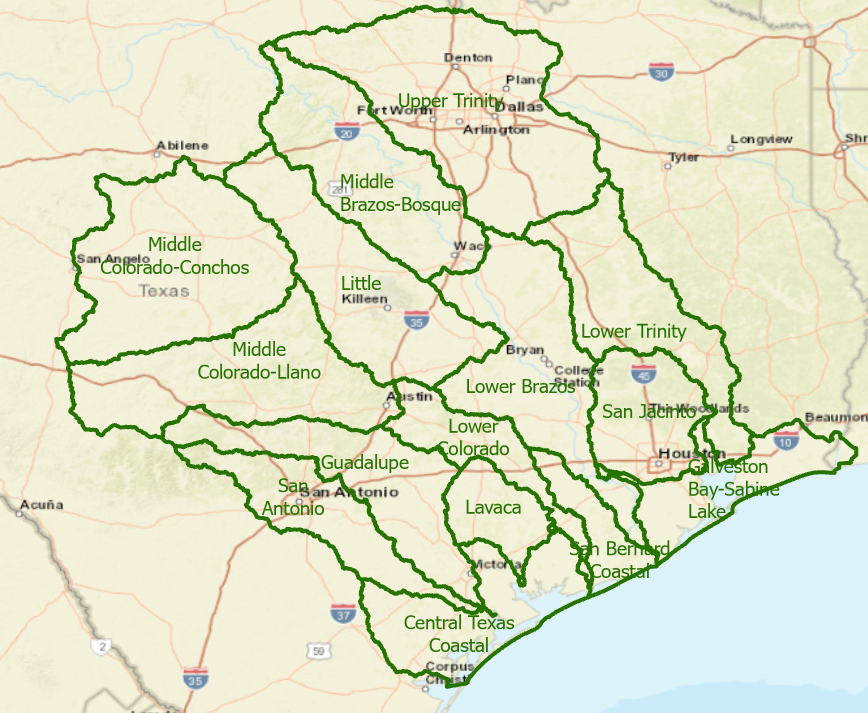 Selecting Watersheds
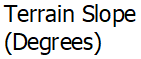 Base set of Bridges
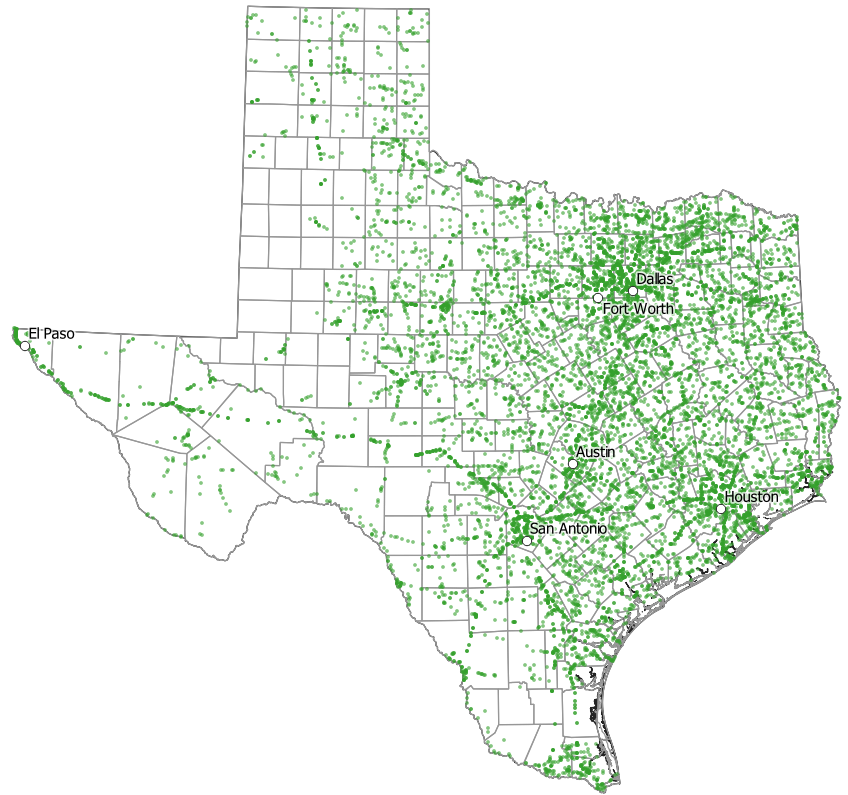 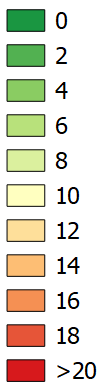 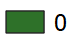 Desktop Assessment
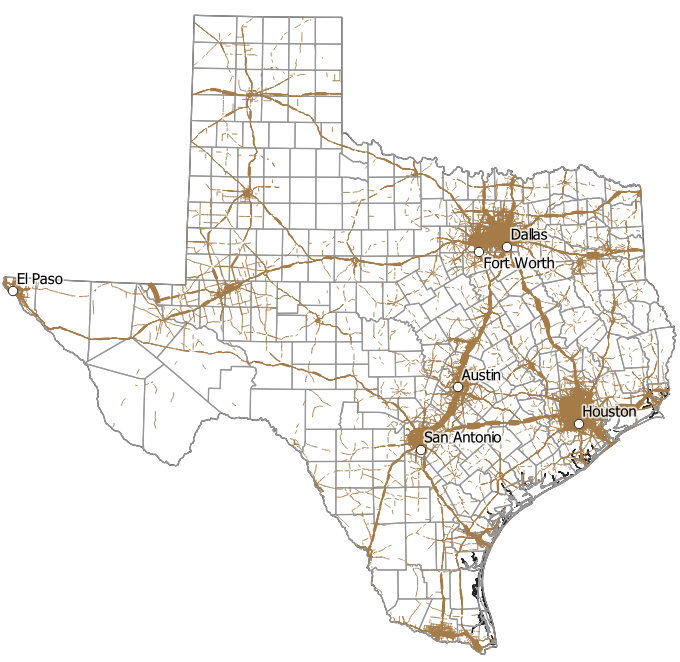 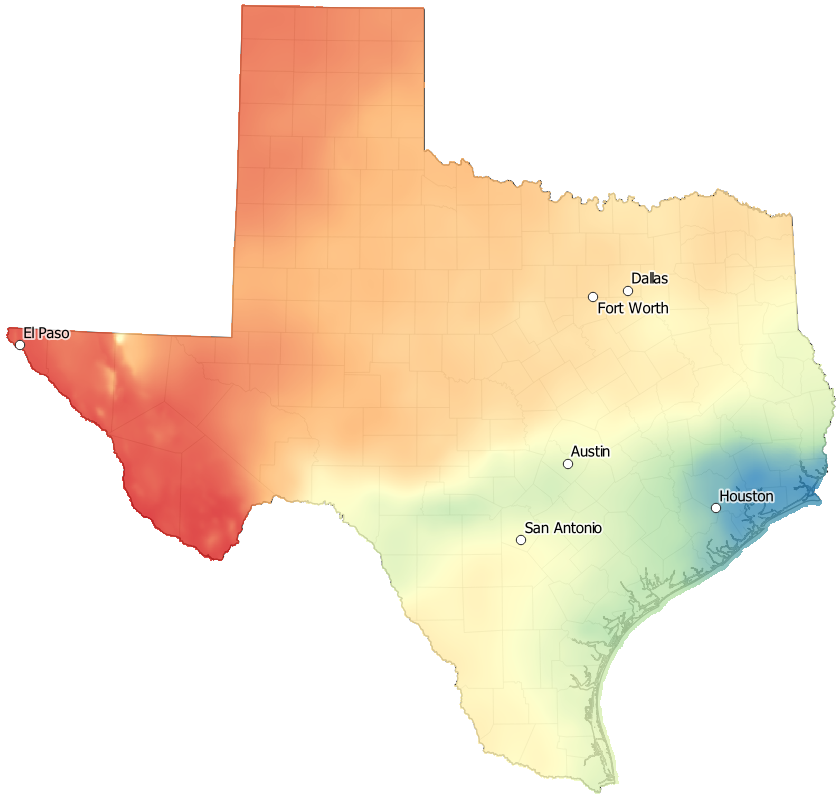 DailyVehicle 
MilesTravelled
Field Assessment
DMVT
BridgeCount
Soil Drainage
Site Selection
Coastal Gauging
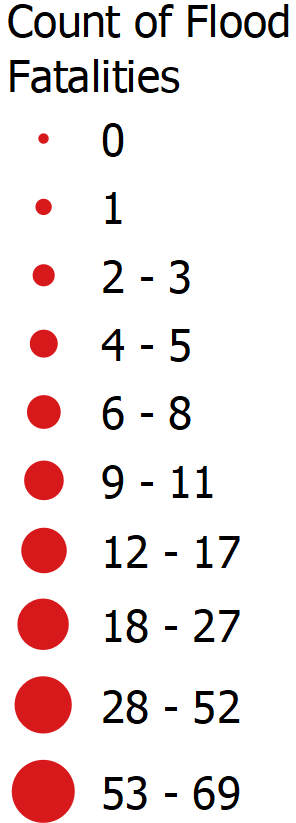 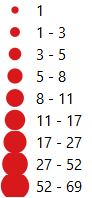 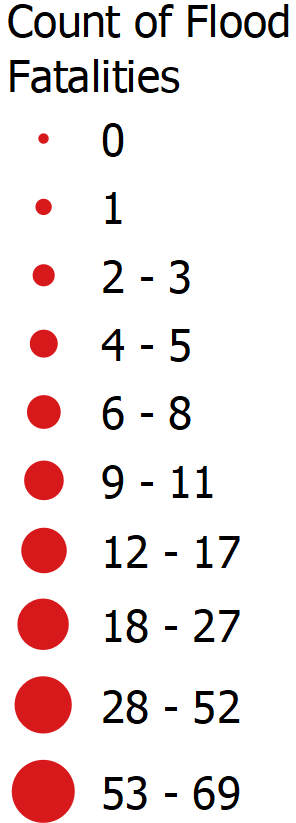 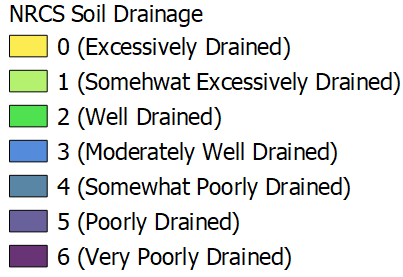 Terrain Slope
100yr-24hrPrecipitation
Flood Risk Factors have a Combined Gradient from the Coast towards Inland
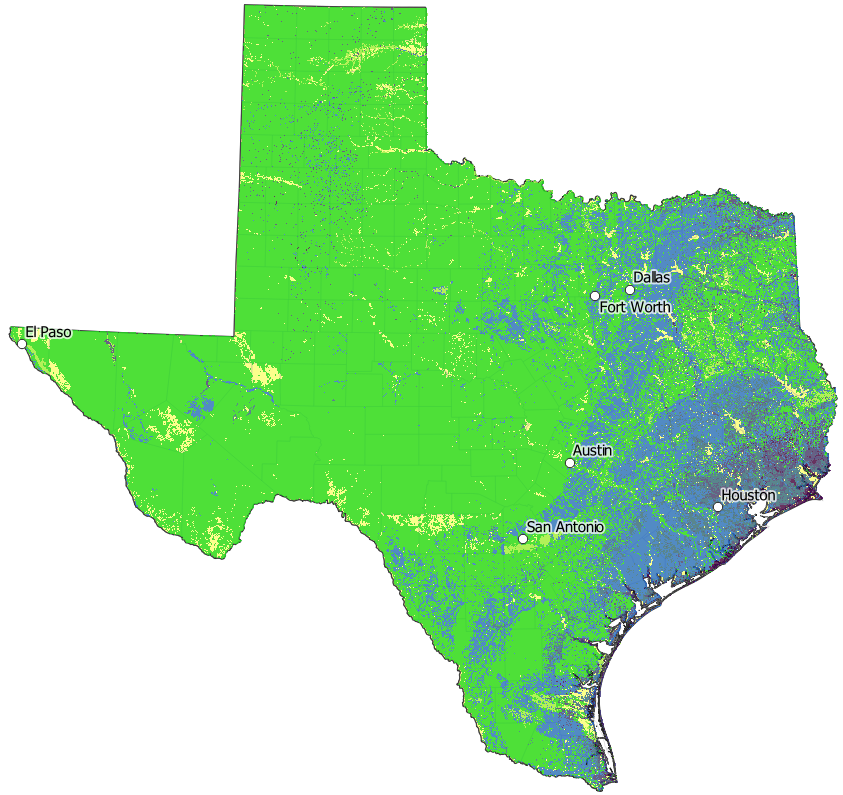 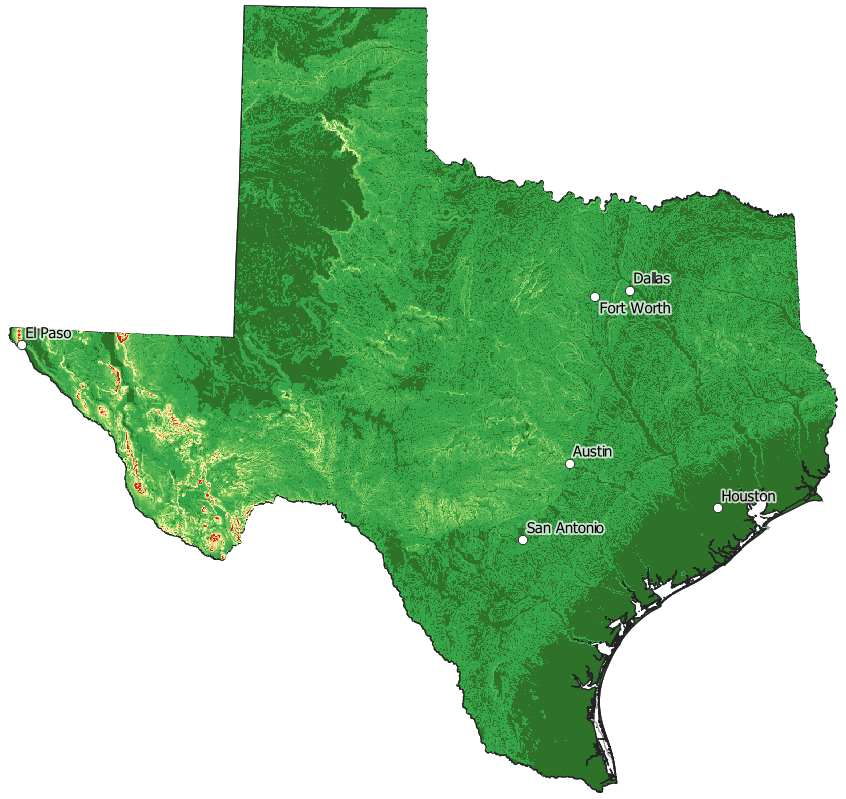 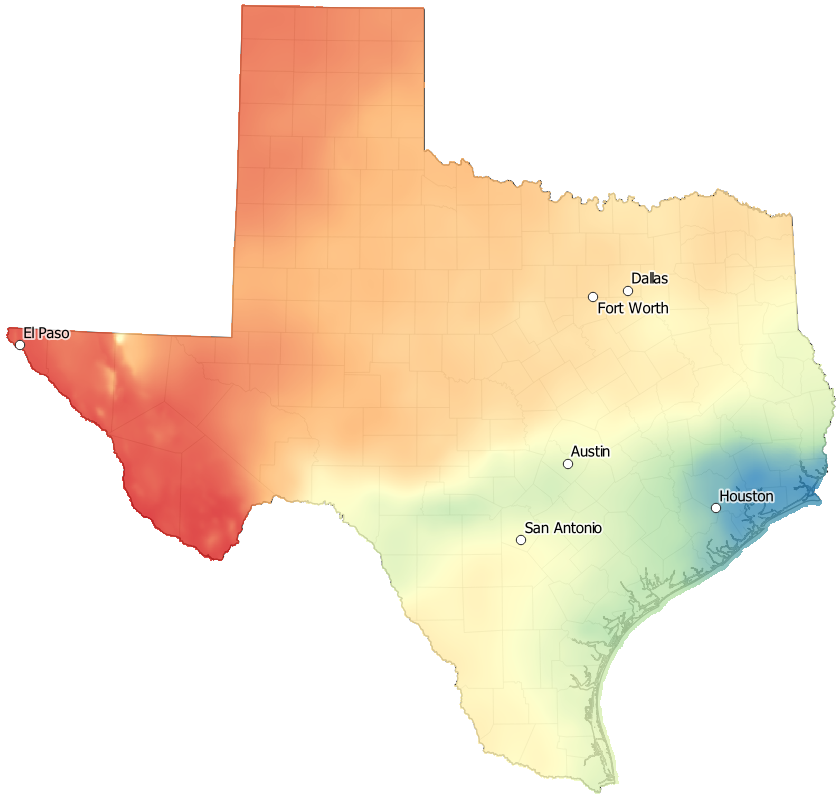 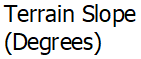 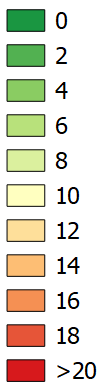 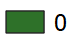 High
Rain
Flat 
Slope
PoorDrainage
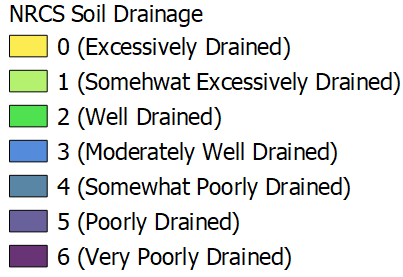 400 Potential Gauge Sites from Office Reconnaissance
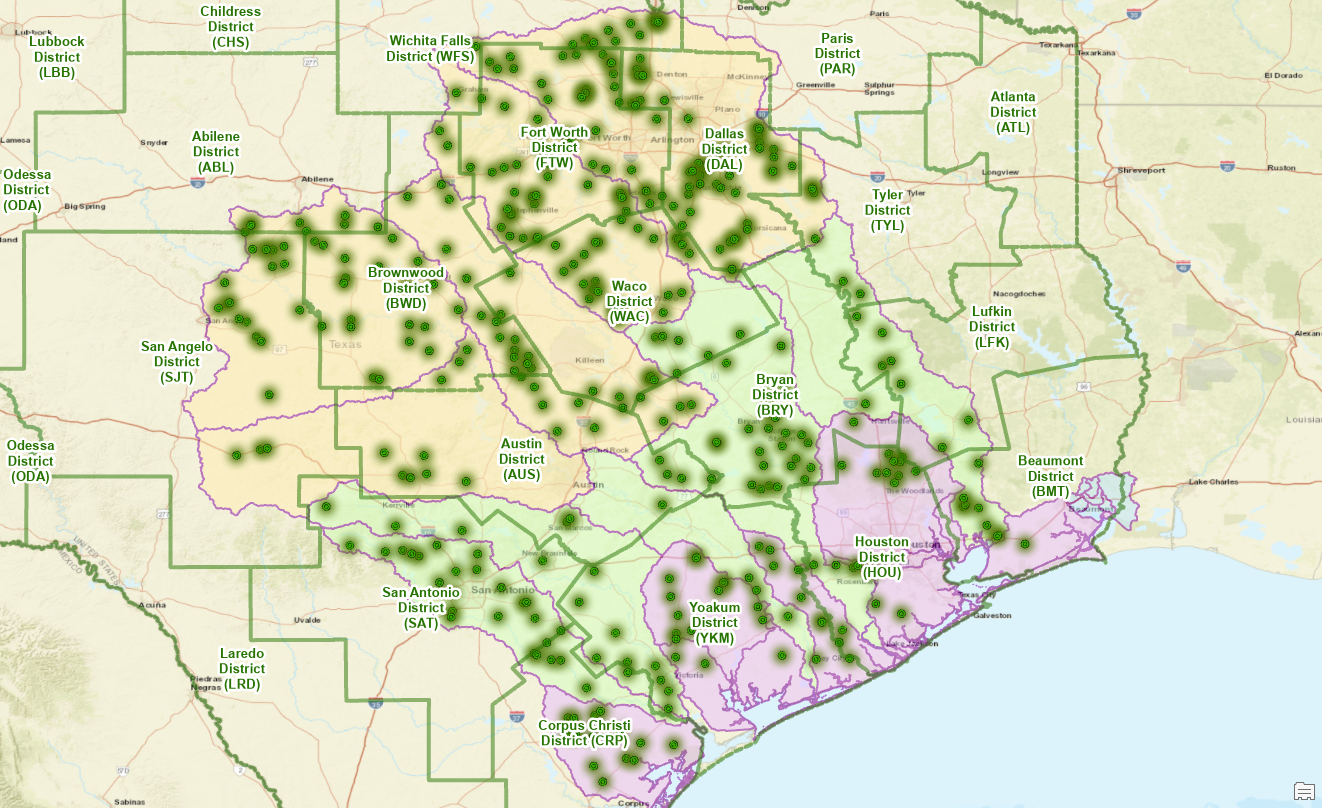 Divide the HUC6 Basins into Three Groups
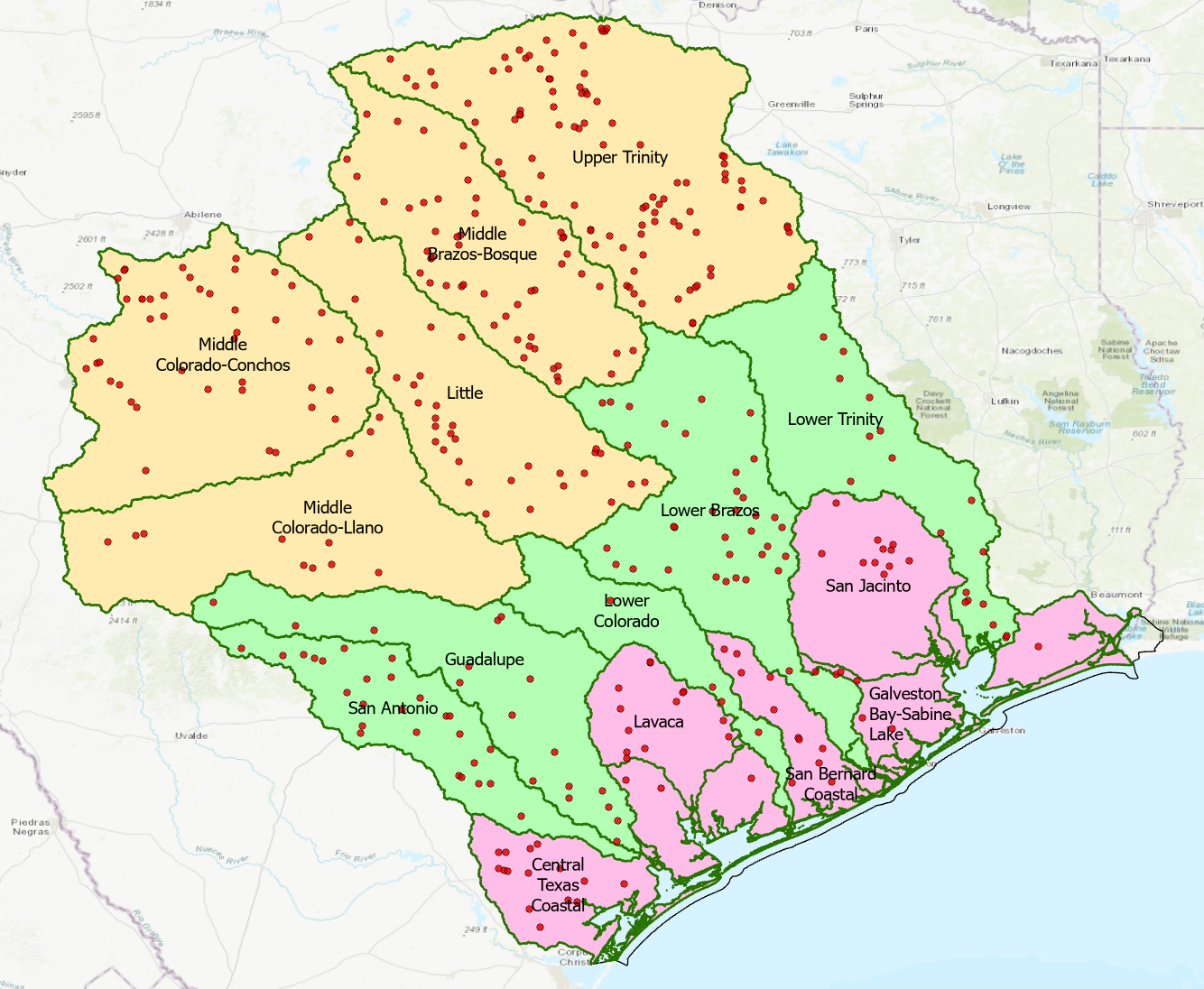 Potential gauge sites
identified by USGS
Upper
Middle
Lower
Evacuation Routes
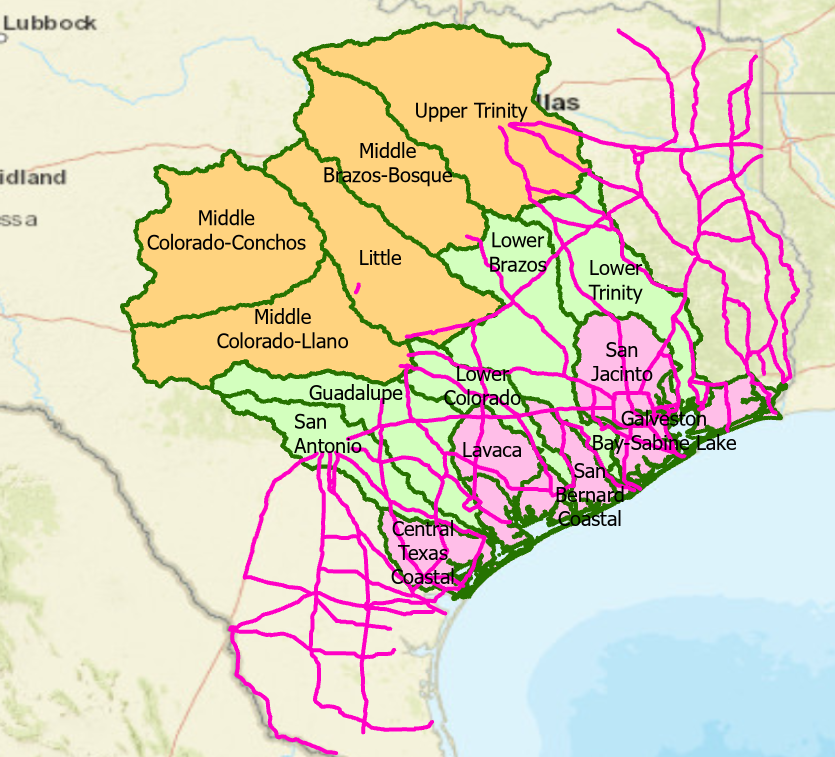 Evacuation Routes are in Lower and Middle basins
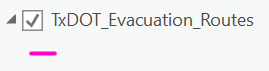 Gauging Density in Middle Basins
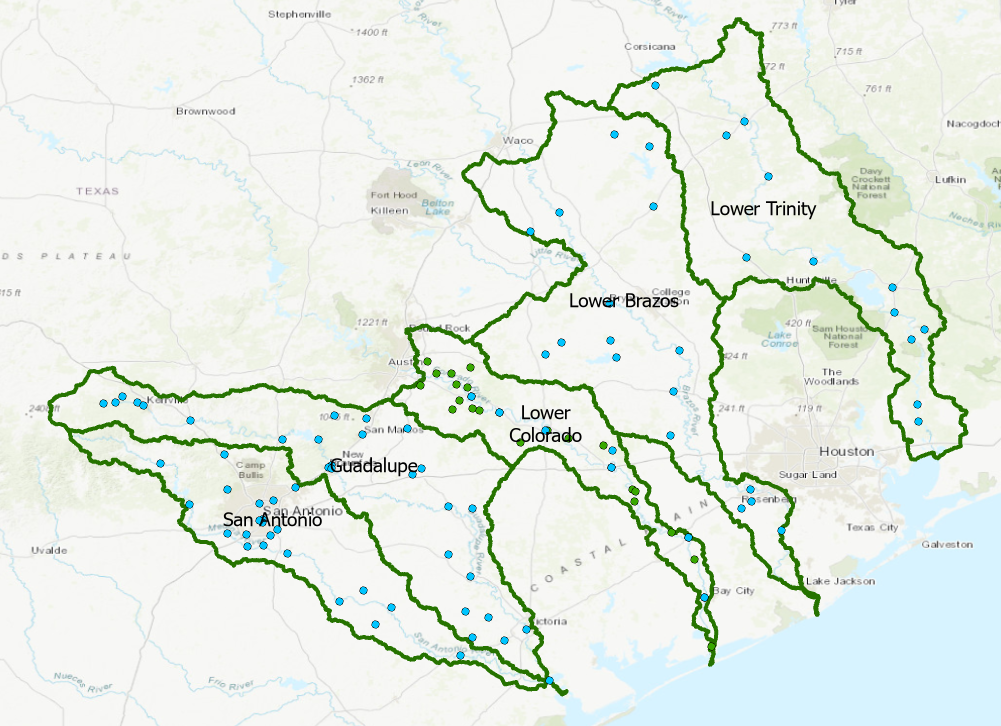 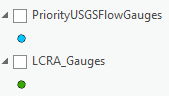 100 Recon Sites After Field Visits
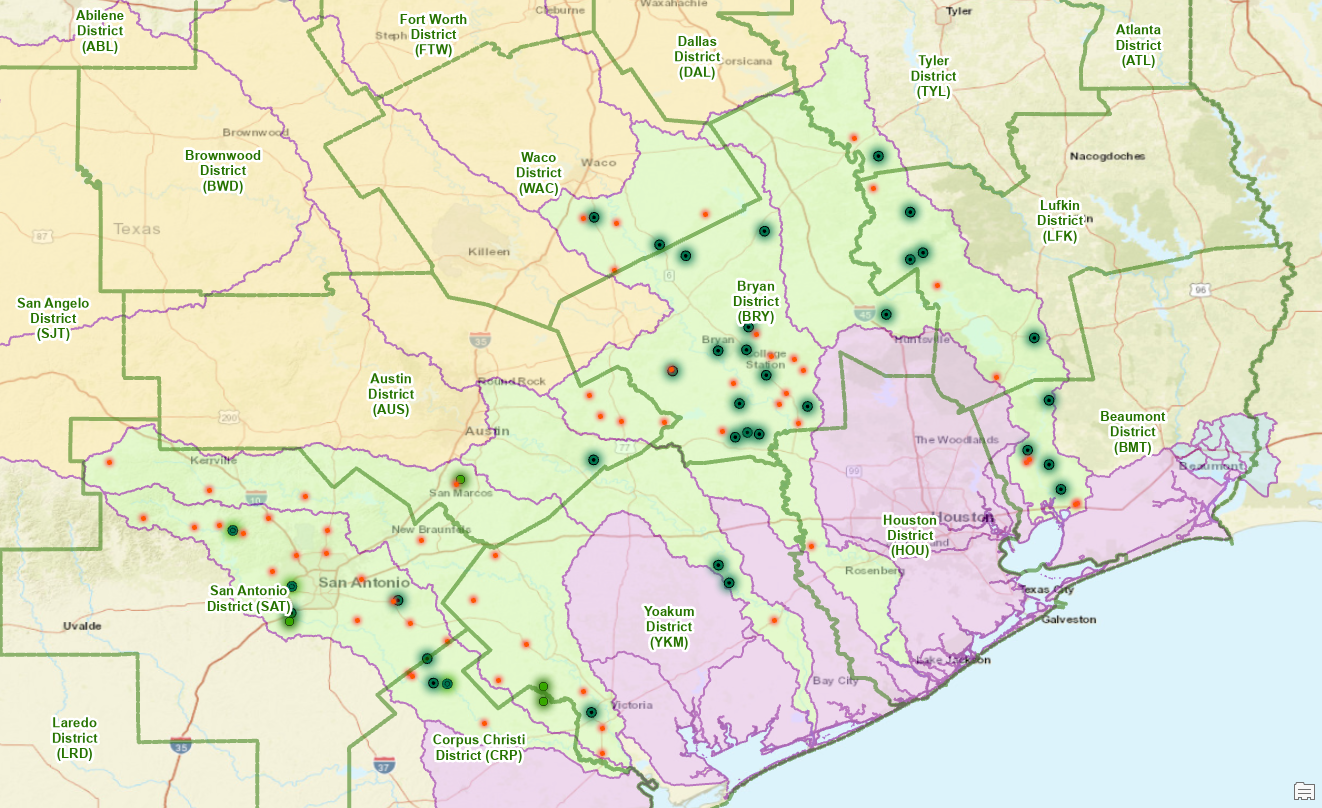 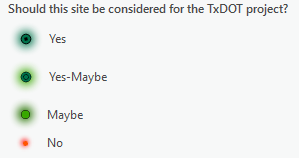 Field Assessment of all Potential Sites in Middle Group
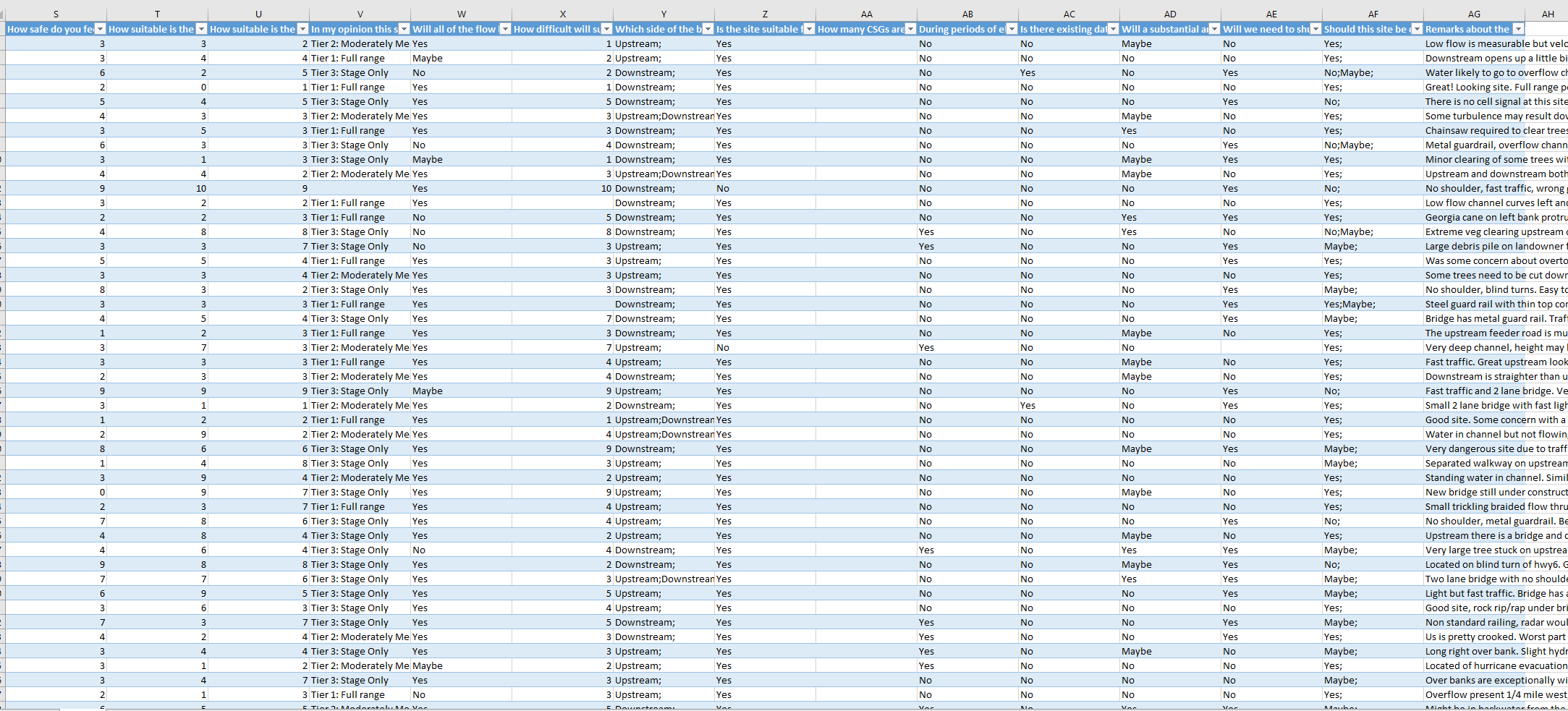 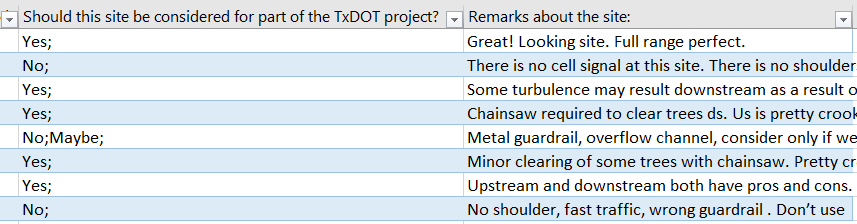 14 Operational Gauges, 30 Selected New Sites
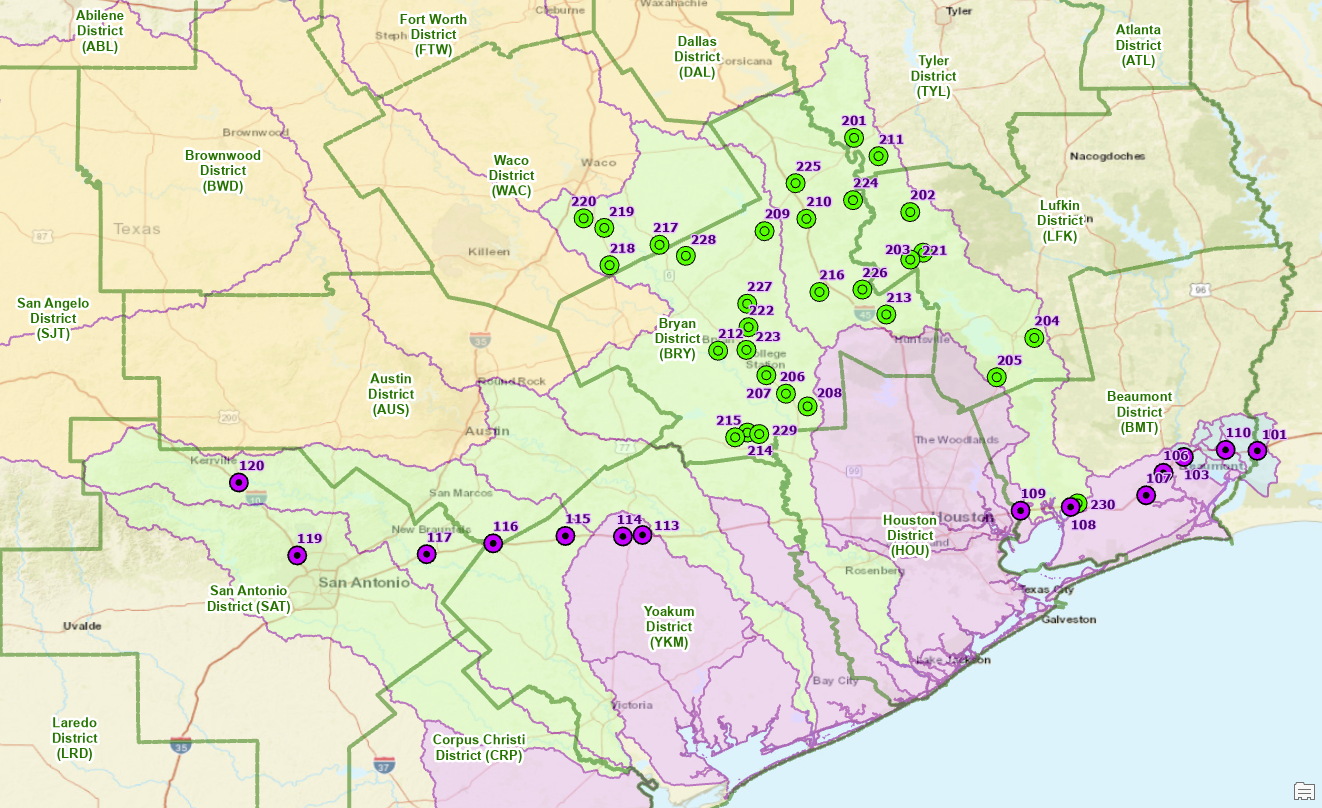 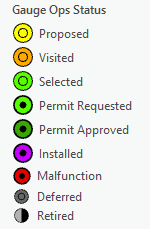 StoryMap Demo by David Arctur
https://arcg.is/veW9T0
Gauges in TxDOT Districts
Streamflow I   20 Gauges

Streamflow II, Phase 1  30 Gauges
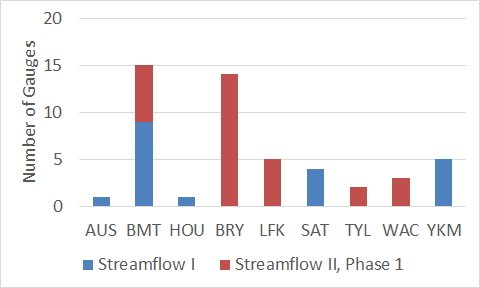 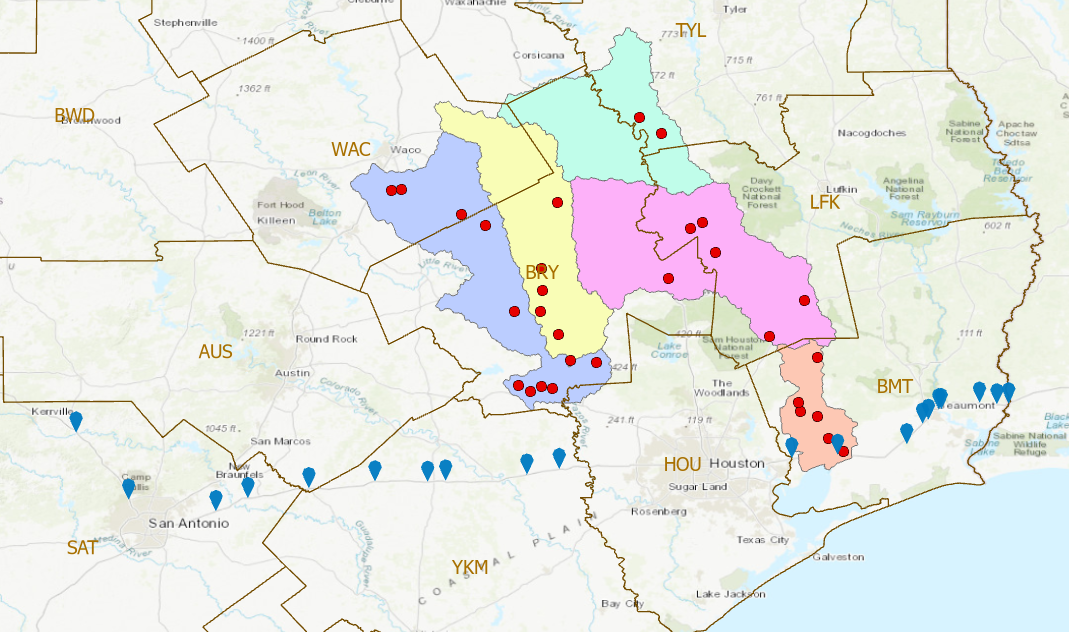 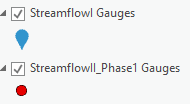 Field Reconnaissance for next 30 sites in Lower Basins
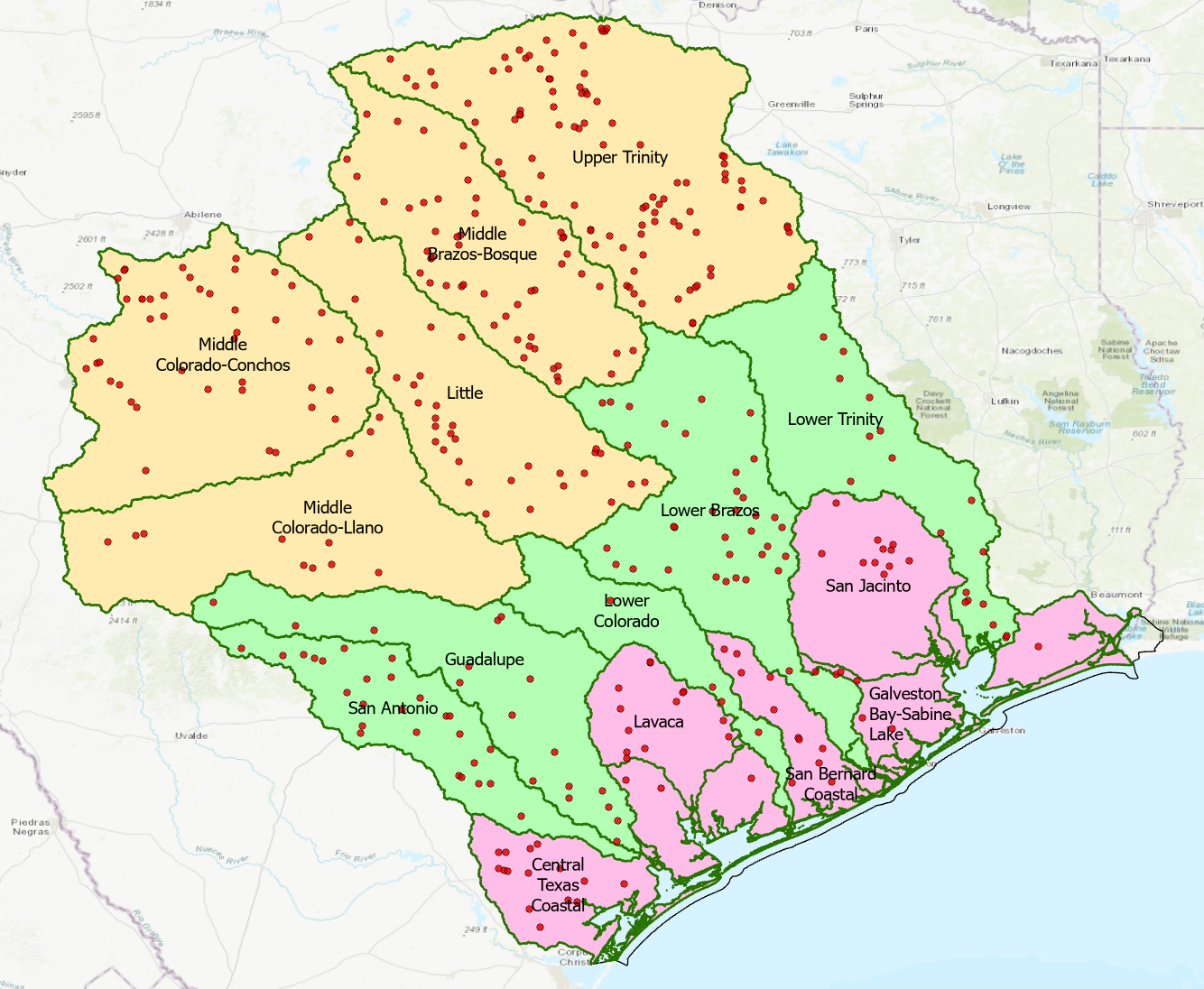 Potential gauge sites
identified by USGS
Upper
Middle
Lower
Task 2: Watershed Selection and Site Evaluation
Achievements during last Quarter

Completed field reconnaissance of 100 potential sites in Middle Group of basins

Identified first 30 gauging sites
Challenges for Next Quarter

Identify second 30 gauging sites starting with Lower Group of basins

Complete Technical Memorandum 2 by 31 July
Streamflow II Overview Meeting Agenda
Task 1: Project Management

Task 2: Watershed Selection and Site EvaluationTask 3: Gauge Installation, Operation and MaintenanceTask 4: Flood Forecast System OperationTask 5: Forecast Model Assessment

Task 6: Flood Manual and Training
08031020 Cole Ck at I-10 nr Orange, TX


Installation and Lessons Learned
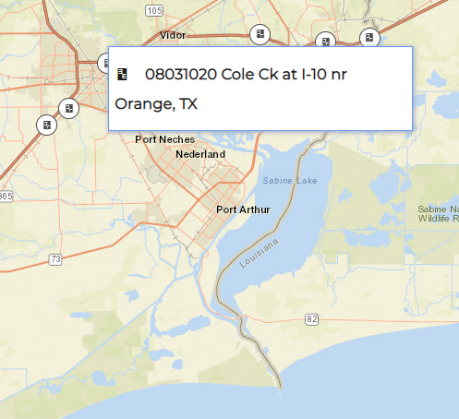 Requested by Beaumont District31 March 2021
Data flowing
14 April 2021
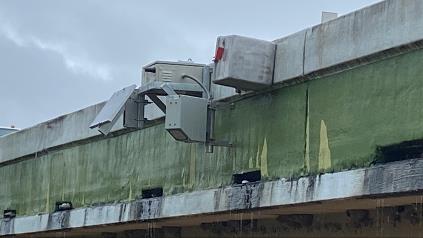 Relocated Streamflow I Gauge
Installation Day (and heaviest rainfall to date as of April 2021)
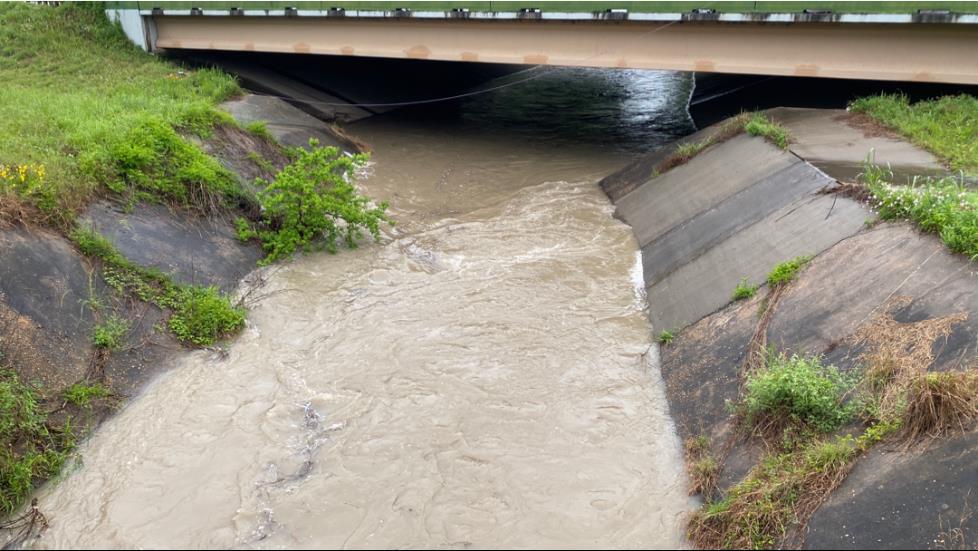 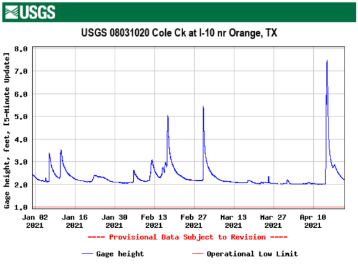 Installation Day
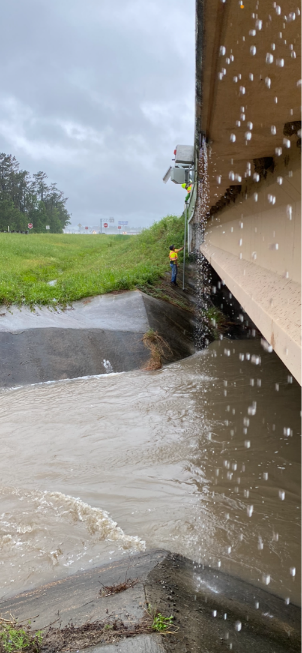 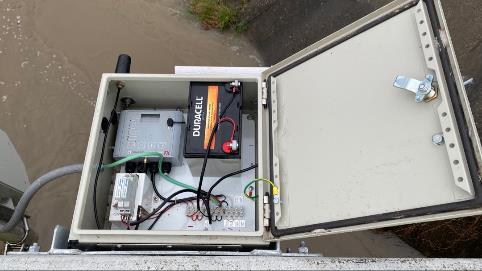 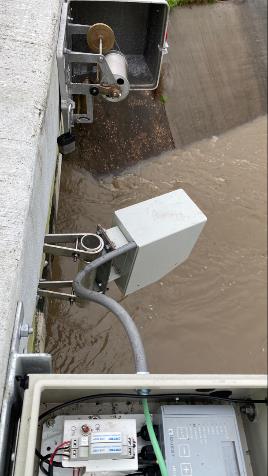 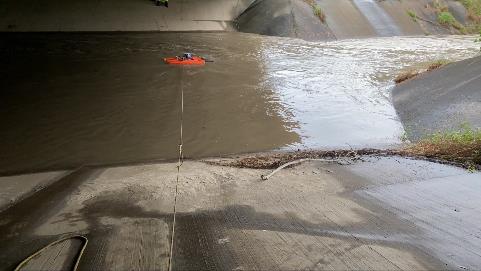 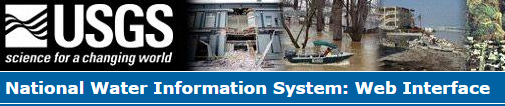 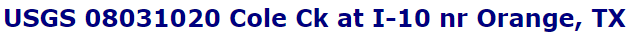 Gage Height is now being reported 
through USGS National Water 
Information System
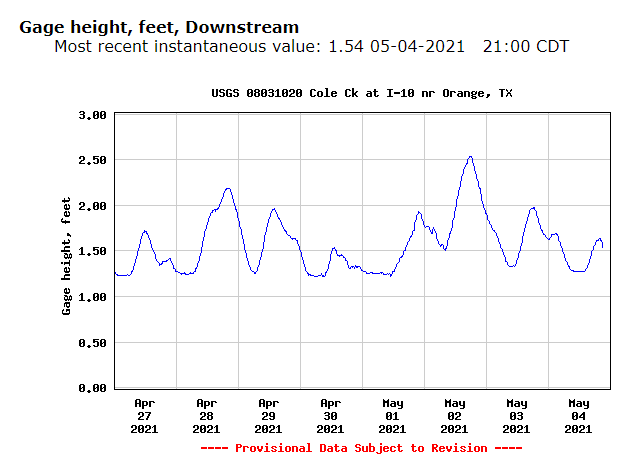 Tidal Influence
[Speaker Notes: Explain how we learned we could get well defined discharge here even in tidal flows.]
Relation between Stage Height and Velocity
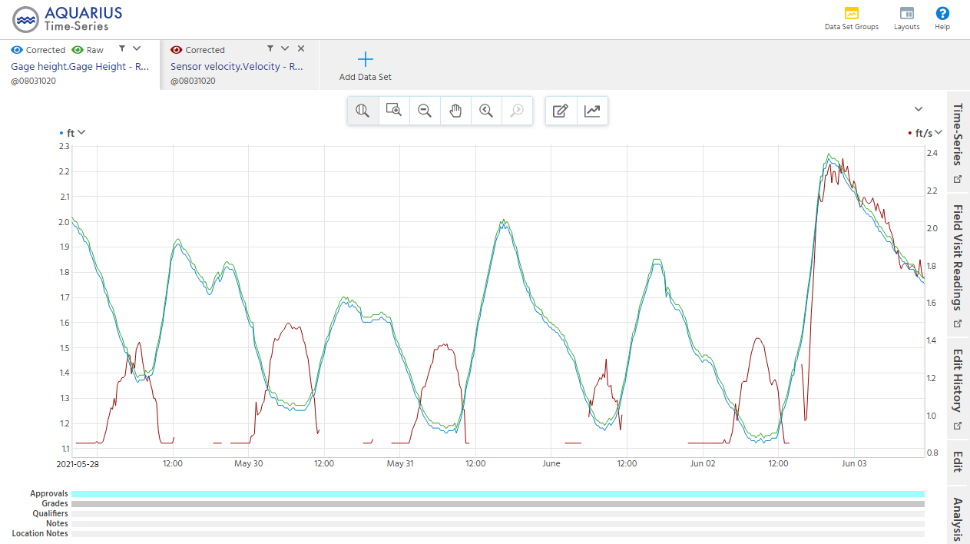 Stage 
Height
(ft)
Velocity
(ft/sec)
Flow 
pulse
Stage Height
Velocity
[Speaker Notes: As water level rises tidally, the velocity decreases and vice versa]
Relation between Stage Height and Velocity (Tehuacana Creek nr Waco)
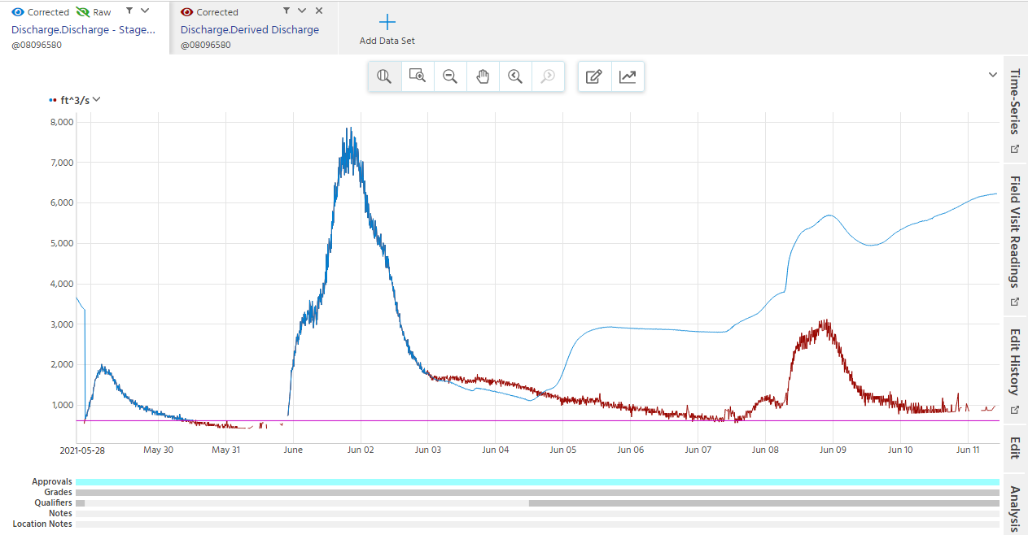 Discharge Stg/Q
Dischargeby velocity
[Speaker Notes: As water level rises tidally, the velocity decreases and vice versa]
Cole Creek Data with Discharge Pulses for 16-29 May, 2021
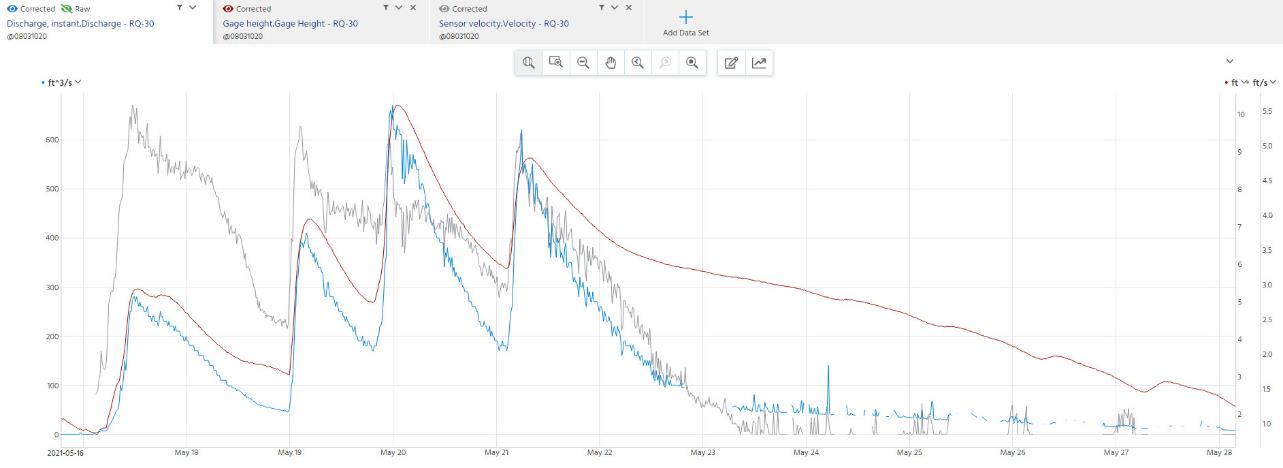 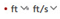 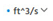 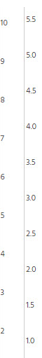 Surface Velocity
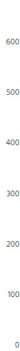 Stage Height
Discharge
Gauge Documentation
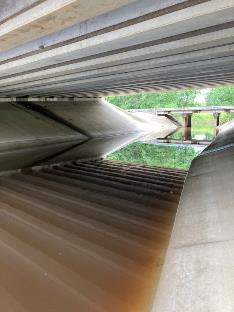 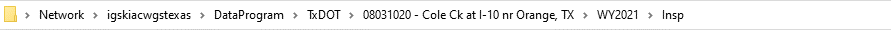 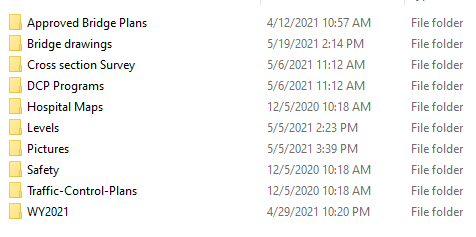 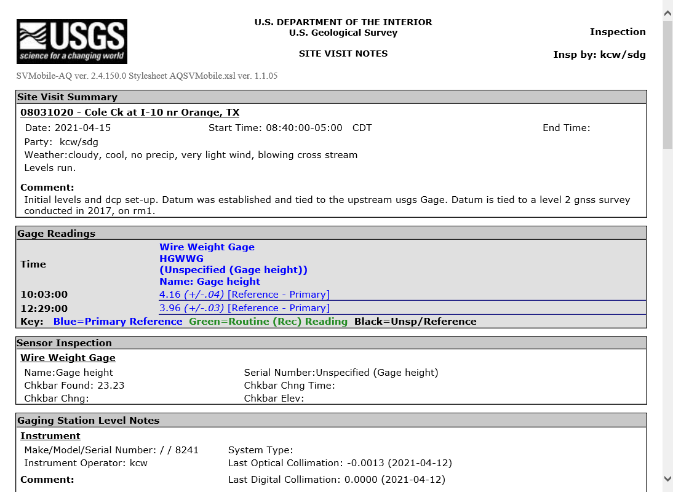 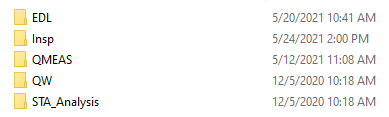 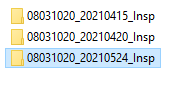 Gauge Documentation
Summary of any corrections or anomalies 
-     Hydrographic comparisons when available
Detailed analysis for each visit-visit period. 
Three-step approval process of stage data
-     Evaluation of discharge hydrographs
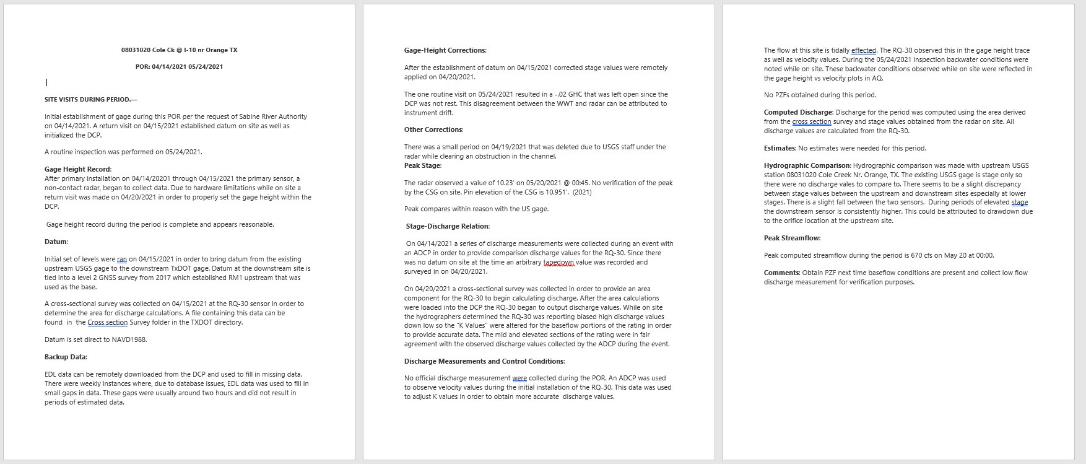 Task 3: Gauge Installation, Operation and Maintenance
Achievements during last Quarter

-Cole Creek installation

Advance preparation of streamflow II Installation equipment. 

Procedures for operations and maintenance outline for thoughtful evaluation of RQ-30.
Challenges for Next Quarter

Efficient installation of 40+ Streamgages

Continued coordination for permitting and traffic control

Operations and Maintenance performed in tandem with installations
Streamflow II Overview Meeting Agenda
Task 1: Project Management

Task 2: Watershed Selection and Site EvaluationTask 3: Gauge Installation, Operation and MaintenanceTask 4: Flood Forecast System OperationTask 5: Forecast Model Assessment

Task 6: Flood Manual and Training
KISTERS Datasphere Functions
Data Display and Access
Graphical User Interface
Application Programming Interface
Simulation Modeling
River routing by Muskingum-Cunge
River routing by HEC-RAS
Data Assimilation
Combining observations, modeling and forecasting to provide improved forecasts
Data Ingestion and Aggregation
NOAA Weather and Water Forecasting
Observation networks
USGS
TxDOT
Others
Data Analytics
Discharge to water level using rating curves
Time Series at points from raster forecasts (e.g. precipitation)
Probabilistic times series forecasts from ensembles
34
KISTERS Storages
Time Series Storage
Scalar time series in (No)SQL storages
Typically used for gauge observation sites
Time series analytics
Used when users define their own gauge locations
Array storage
Multidimensional storage (space, time,parameter, elevation, modelmember)
Geospatial analytics
Model results like stream forecasts can be supported using the “stationId“ as a dimension
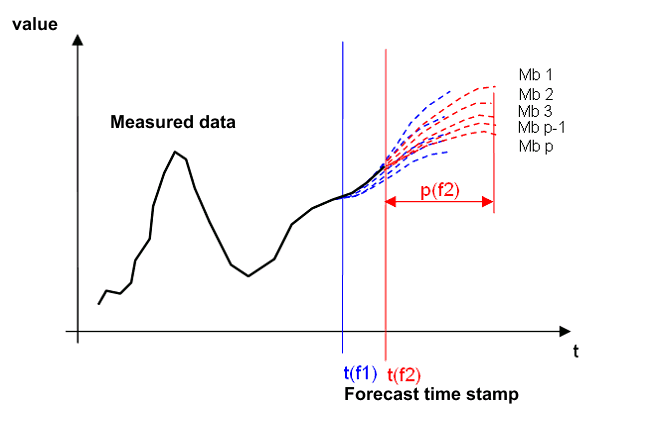 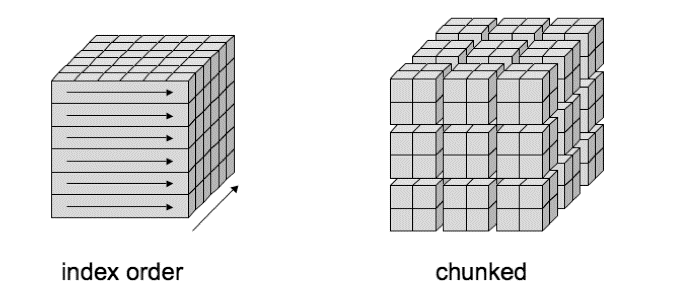 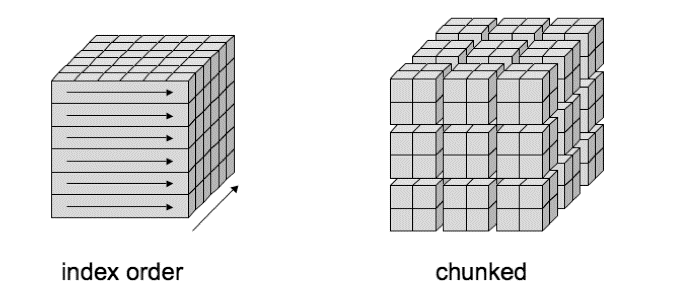 Raster Analytics
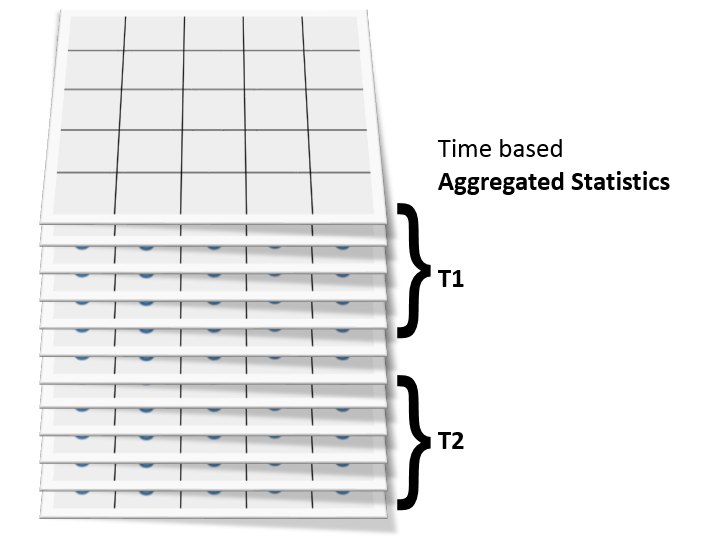 Extraction of point time series per pixel
Extraction of polygon statistics as point time series
General in-storage analytics
Aggregations and statistics
e.g. min, max, mean, total, variance
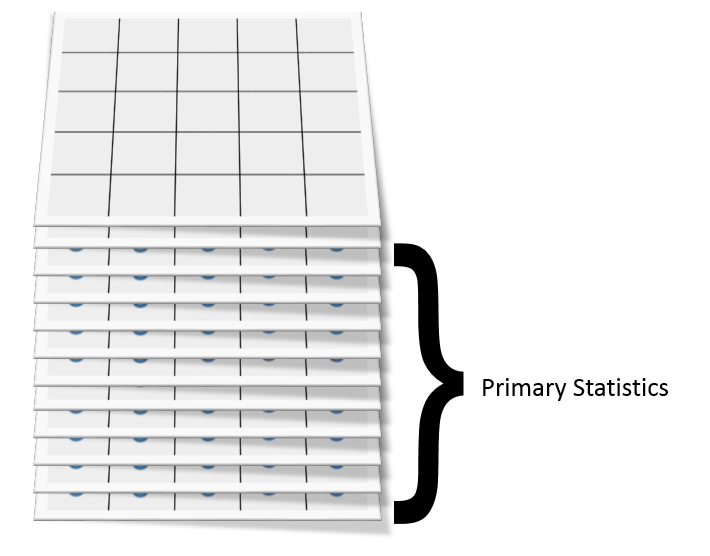 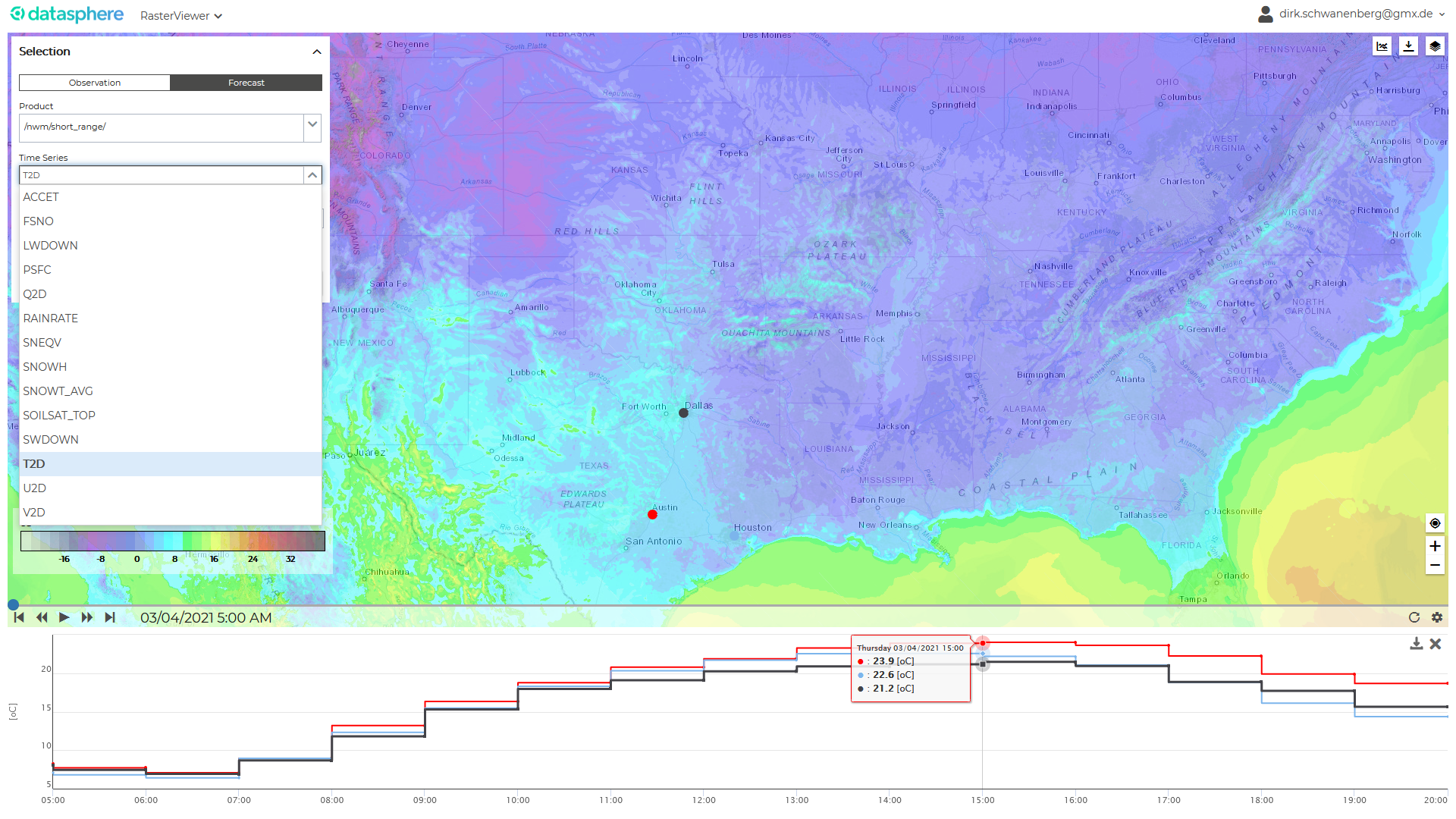 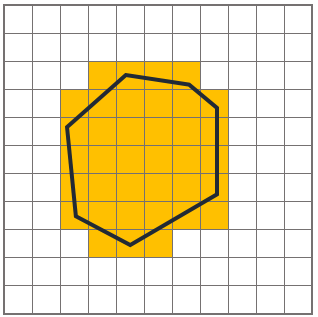 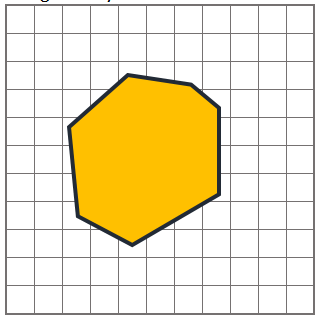 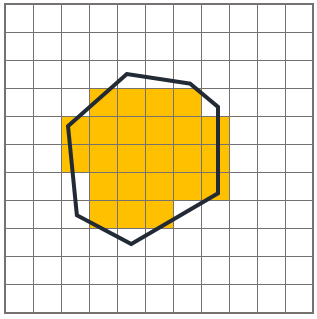 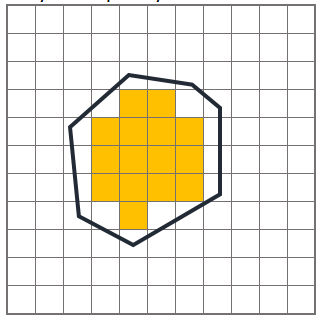 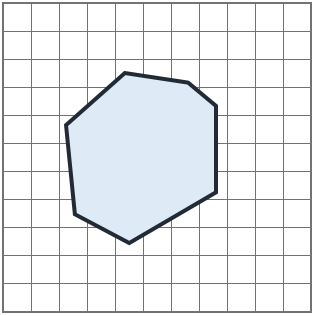 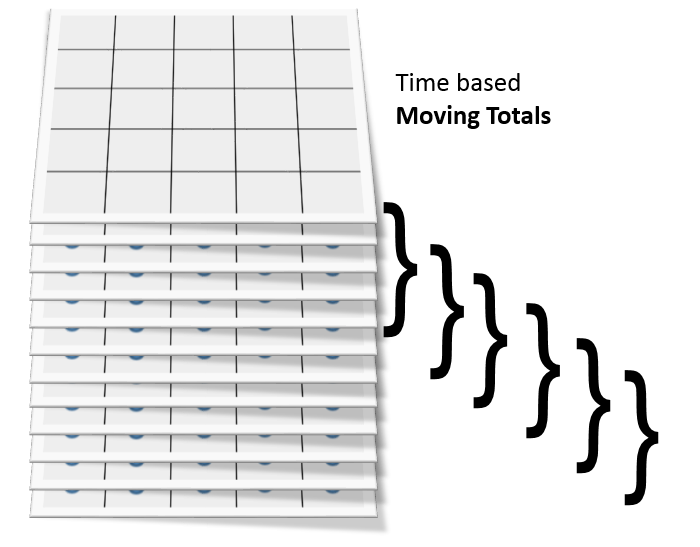 Question: What rainfall is forecast over my District?
36
Time Series Ensembles (multiple forecasts from a given time point)
Derive probabilistic forecasts (max, min, mean, etc)
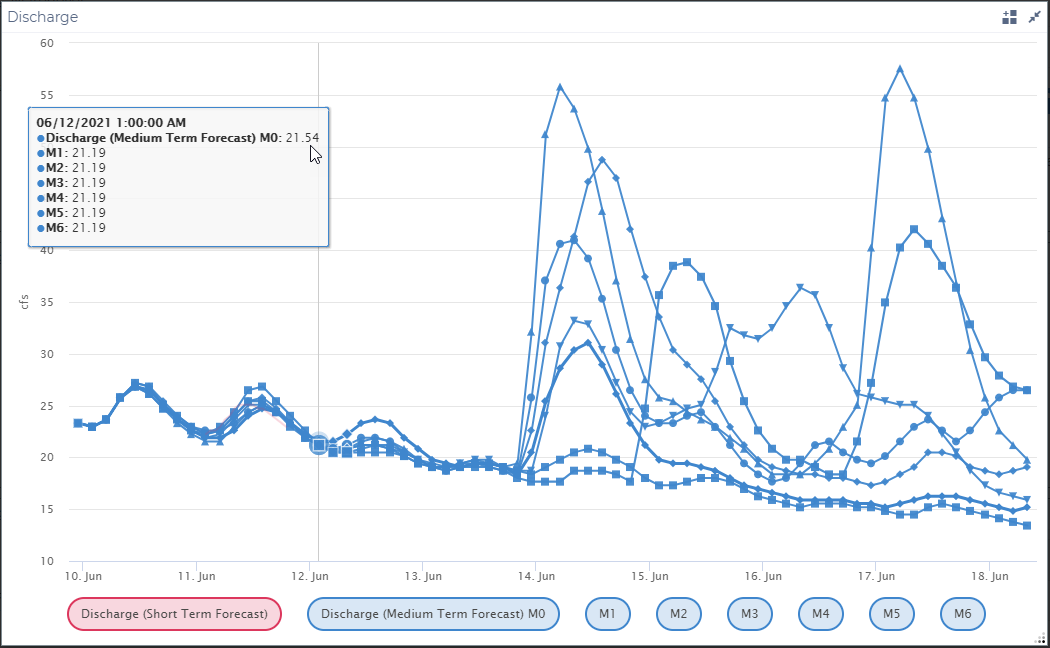 Probabilistic forecasting
NWM Medium Range Forecast Ensemble (7 Forecast Traces)
Today
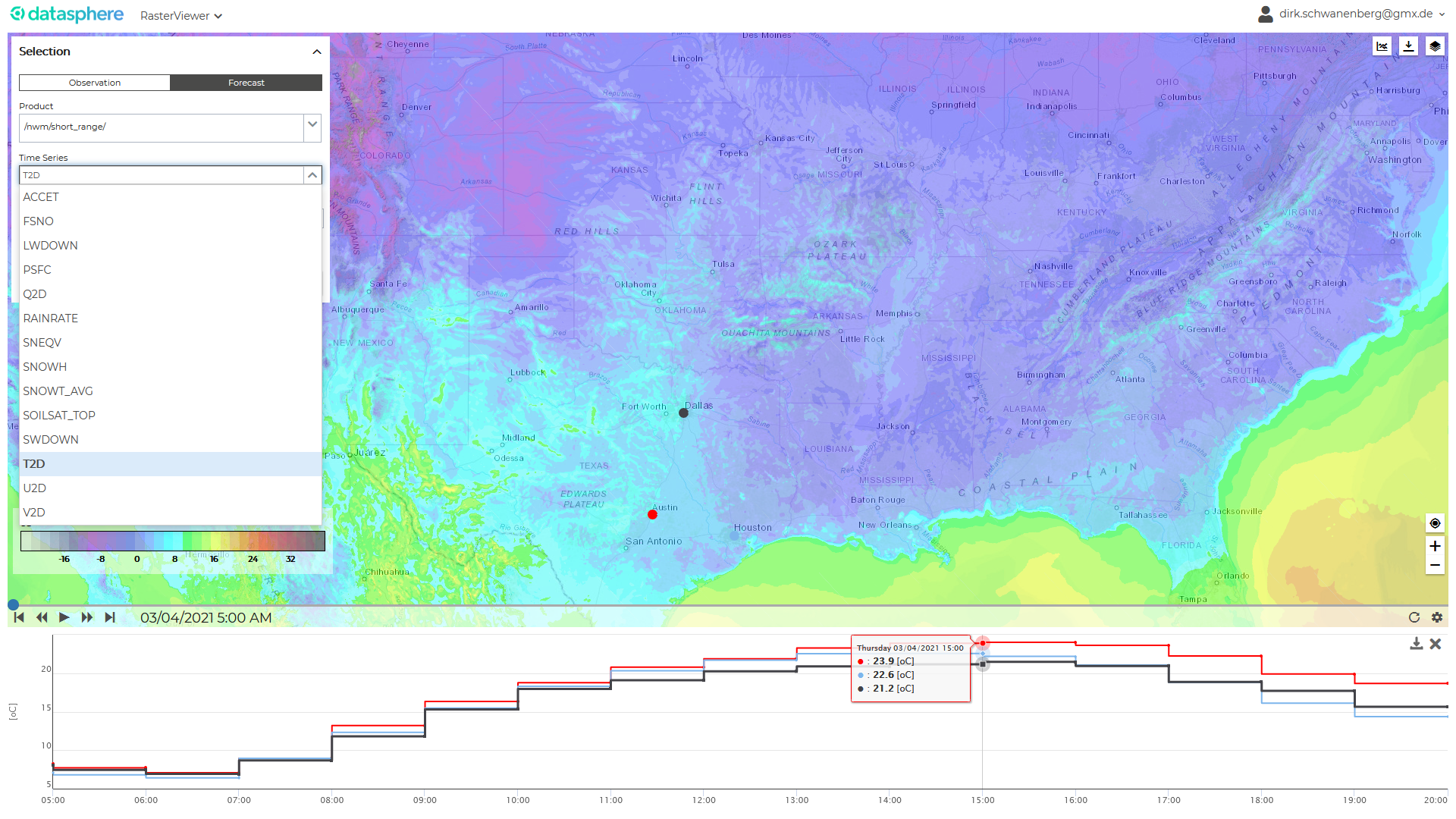 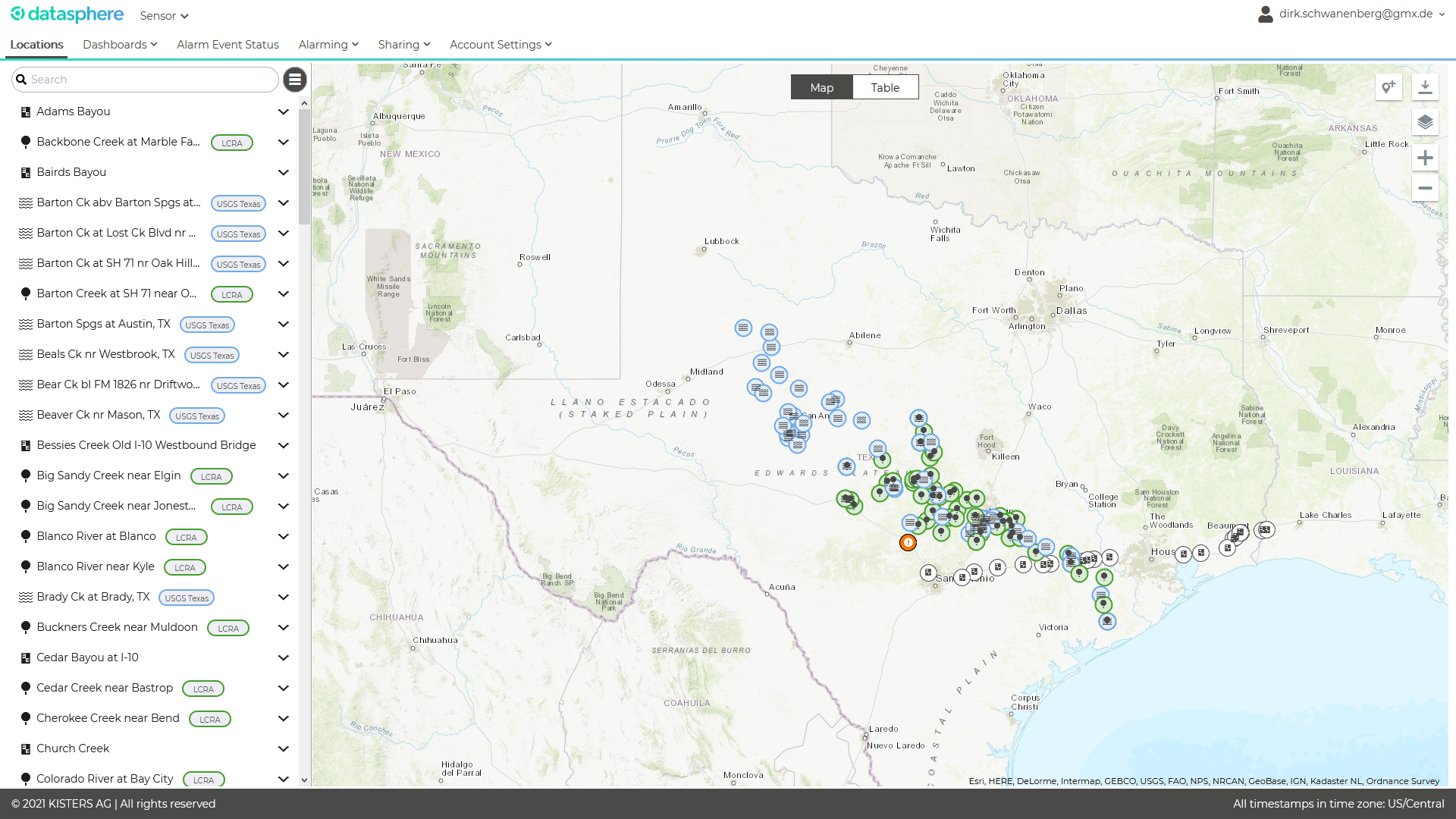 Storages andData Flow
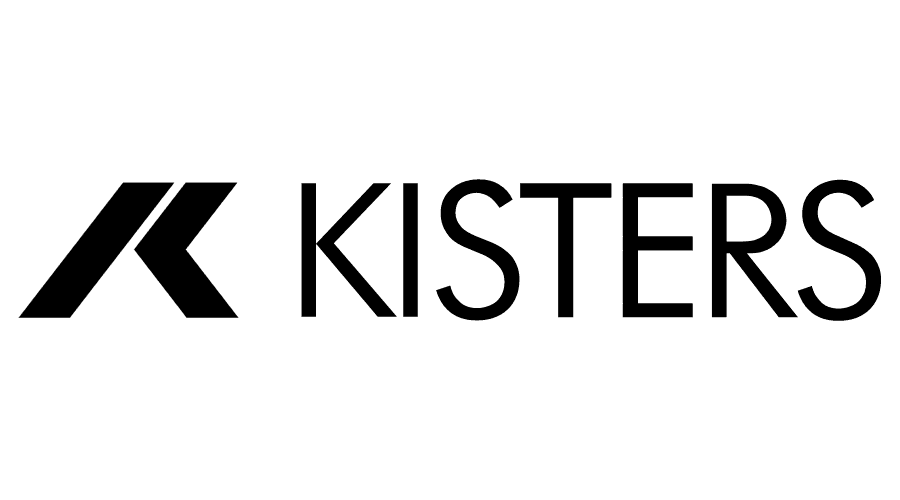 datasphere spatial GUI
visualization of animated maps, (ensemble) time series at user-selected points / polygons on-the-fly
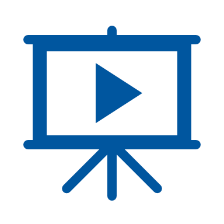 datasphere sensor GUI
visualization of time series, statistics, alarm levels and notifications
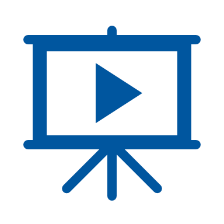 requests to API
maps as png, timeseries as JSON
requests to api
time series as JSON
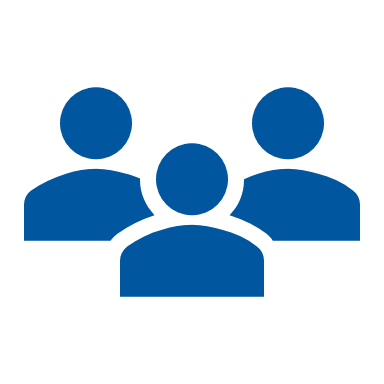 requests to API
NWM in datasphere spatial (Array Storage)
raster as zarr-CF in AWS S3 or Hadoop HBase with optimized chunking for balanced map and time series extraction use cases
Observations in datasphere sensor
scalar time series data: observations and forecasts at gauges in Hadoop HBase on Amazon Web Services
data by use case:
 - forecast archive for individual locations
 - aggregated data by shapes / polygons
 - time-aggregated data (available soon)

supported formats: netcdf-CF, JSON, png, gif, jpg etc.
meteo: (ensemble x) time x latitude x longitude
      derived data for fixed polygon such as HU6 and HU8 as (ensemble x) time x station-id
hydro: (ensemble x) time x station-id
requests to api
Extract Transform, Load (ETL) through API
observations at gauges 
for data assimilation 
in JSON
NWM as forcing
Extract Transform, Load (ETL) through API
results in NWM reference
Observations sources
Time series data ingestion from observation networks (USGS, TxDOT, LCRA, others)
Model Integration Framework
Hydraulic model derived from HEC-RAS and Muskingum-Cunge routing in variational data assimilation mode + forecast mode
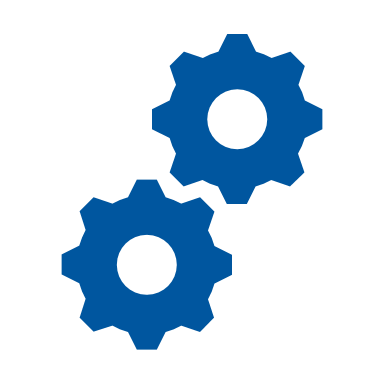 NWM source
netcdf-CF by time step and ensemble member (as the model writes it)
Observation Networks in Datasphere
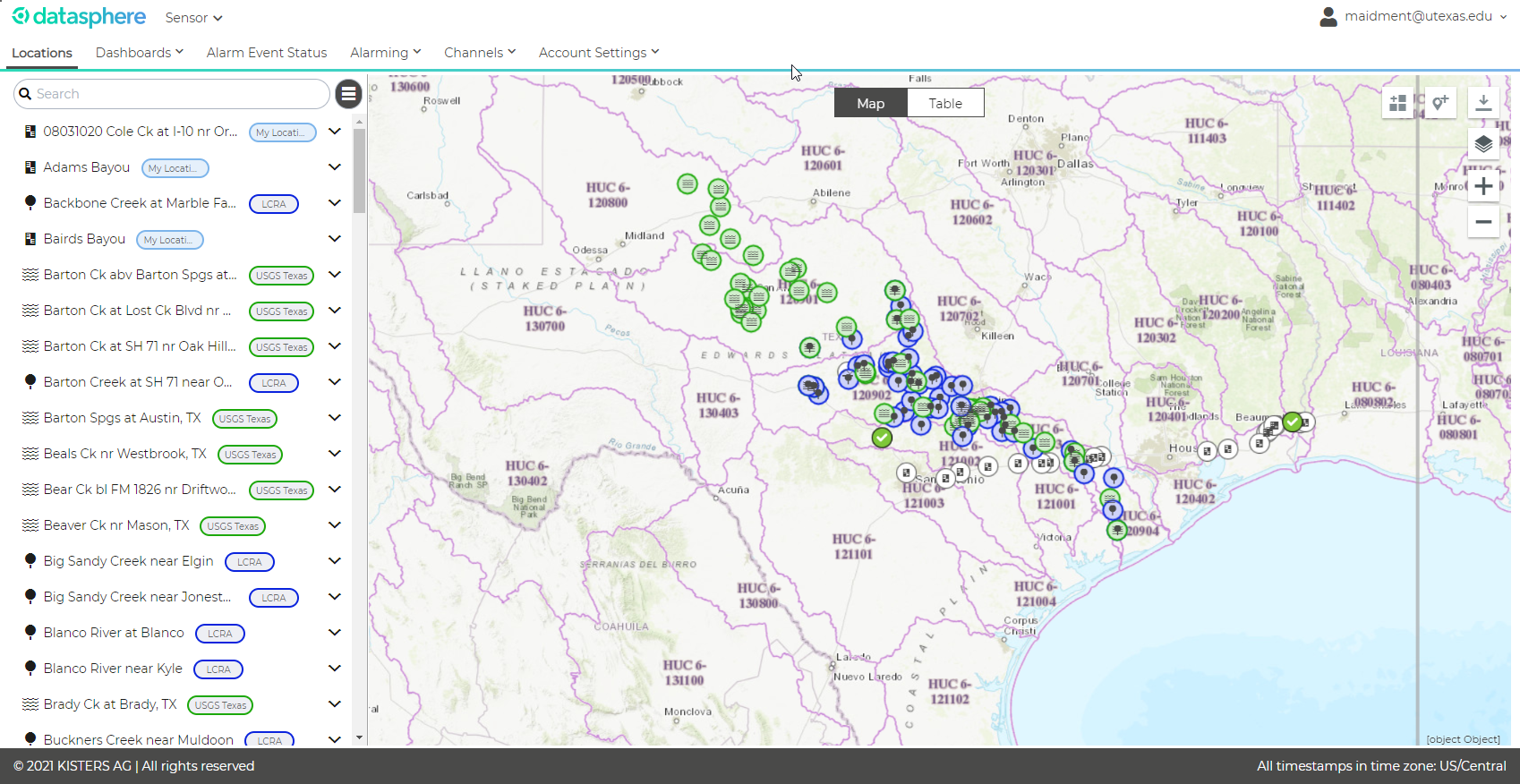 Medium Range Forecast at Cole Creek
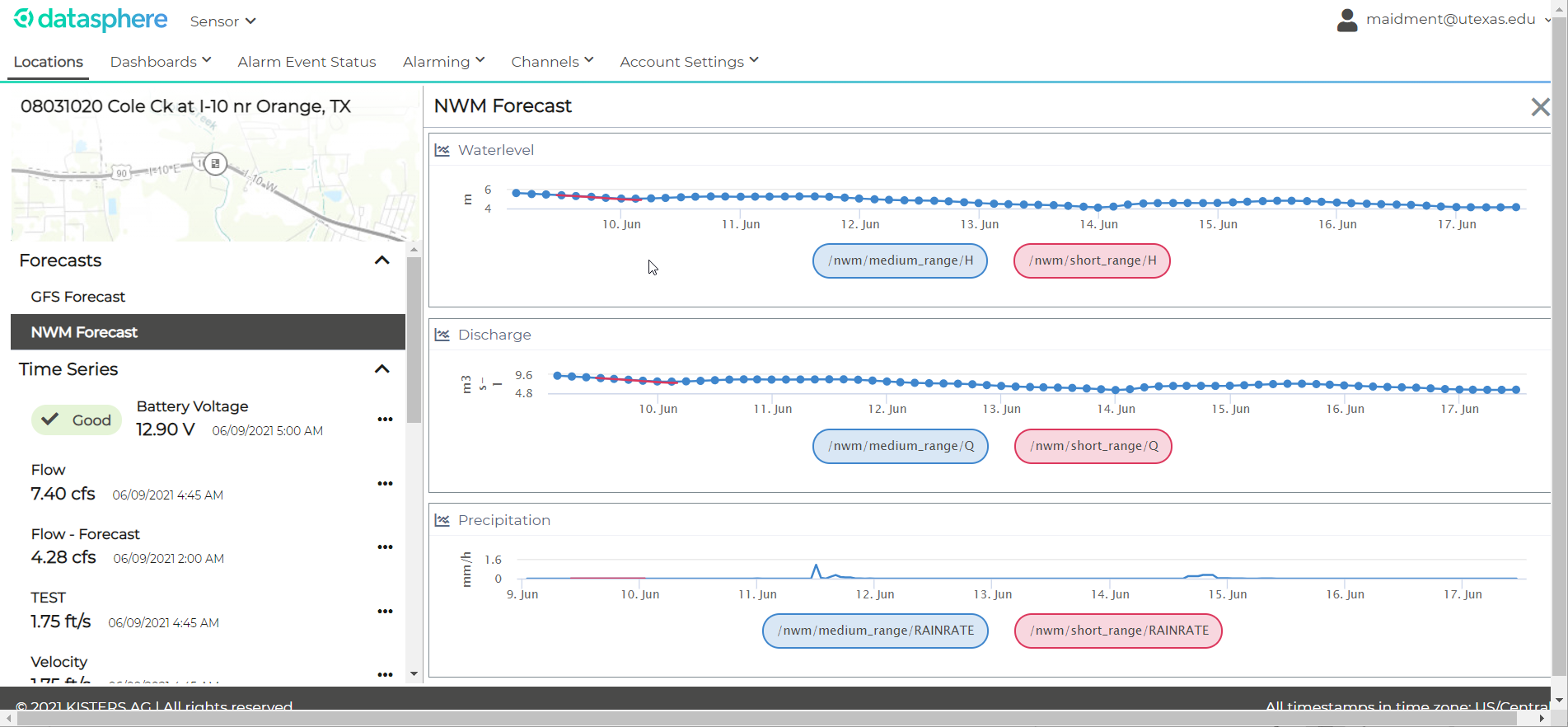 Raster Data Viewer and Time Series at a Selected Point
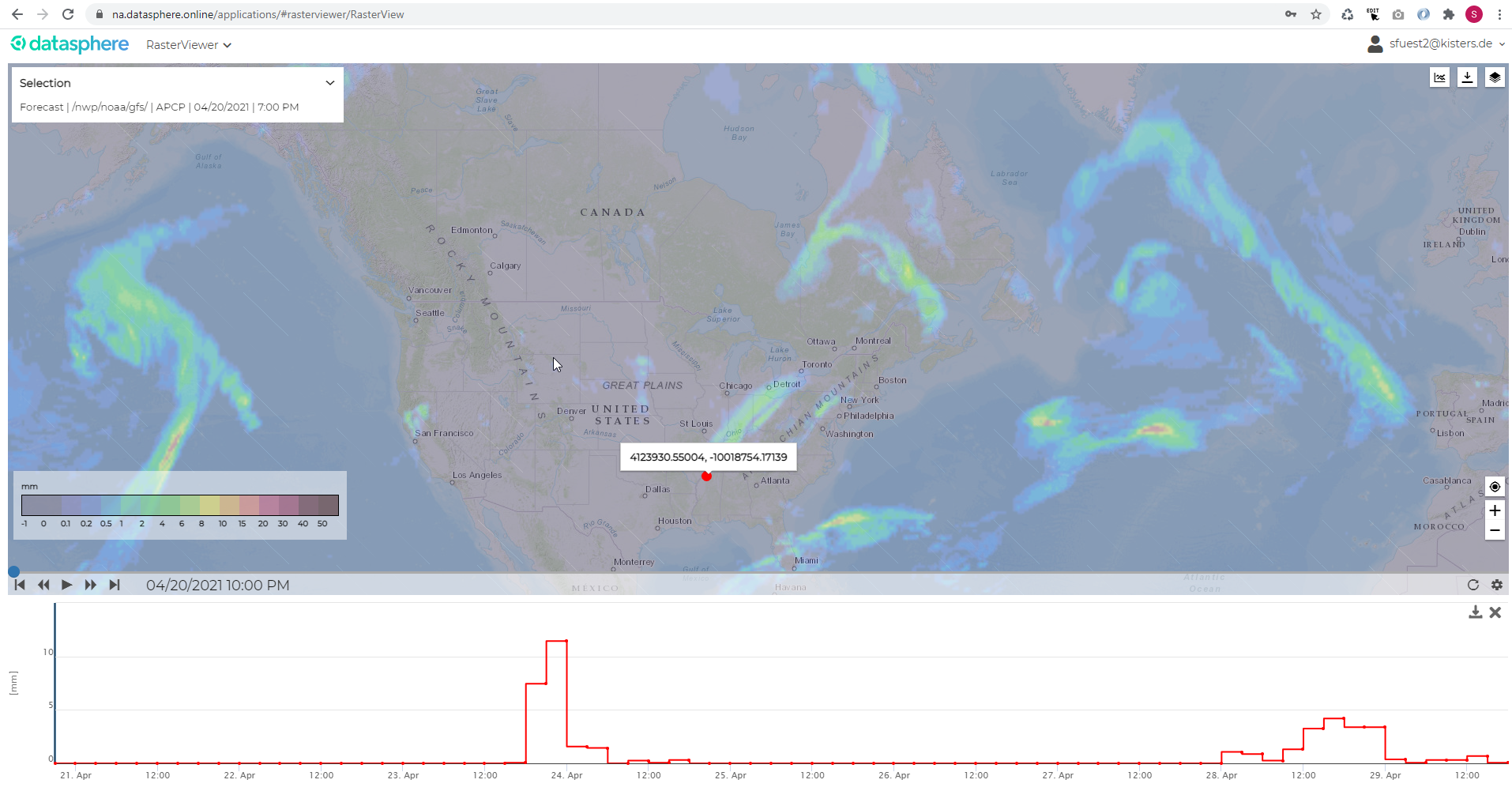 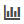 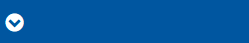 41
Global Forecast System (GFS) for Weather
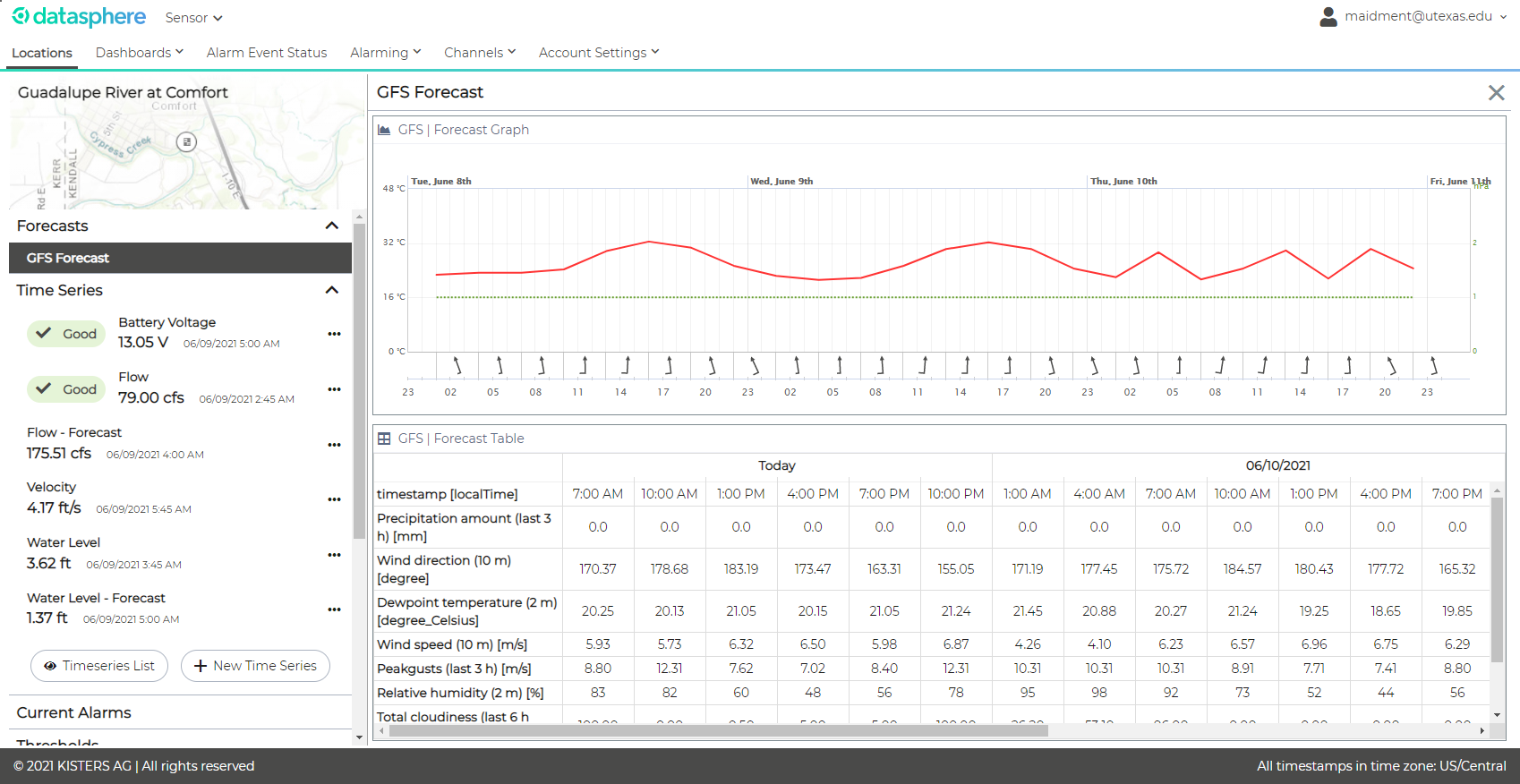 Observed Flows and Forecast Rainfall, Guadalupe River at Comfort
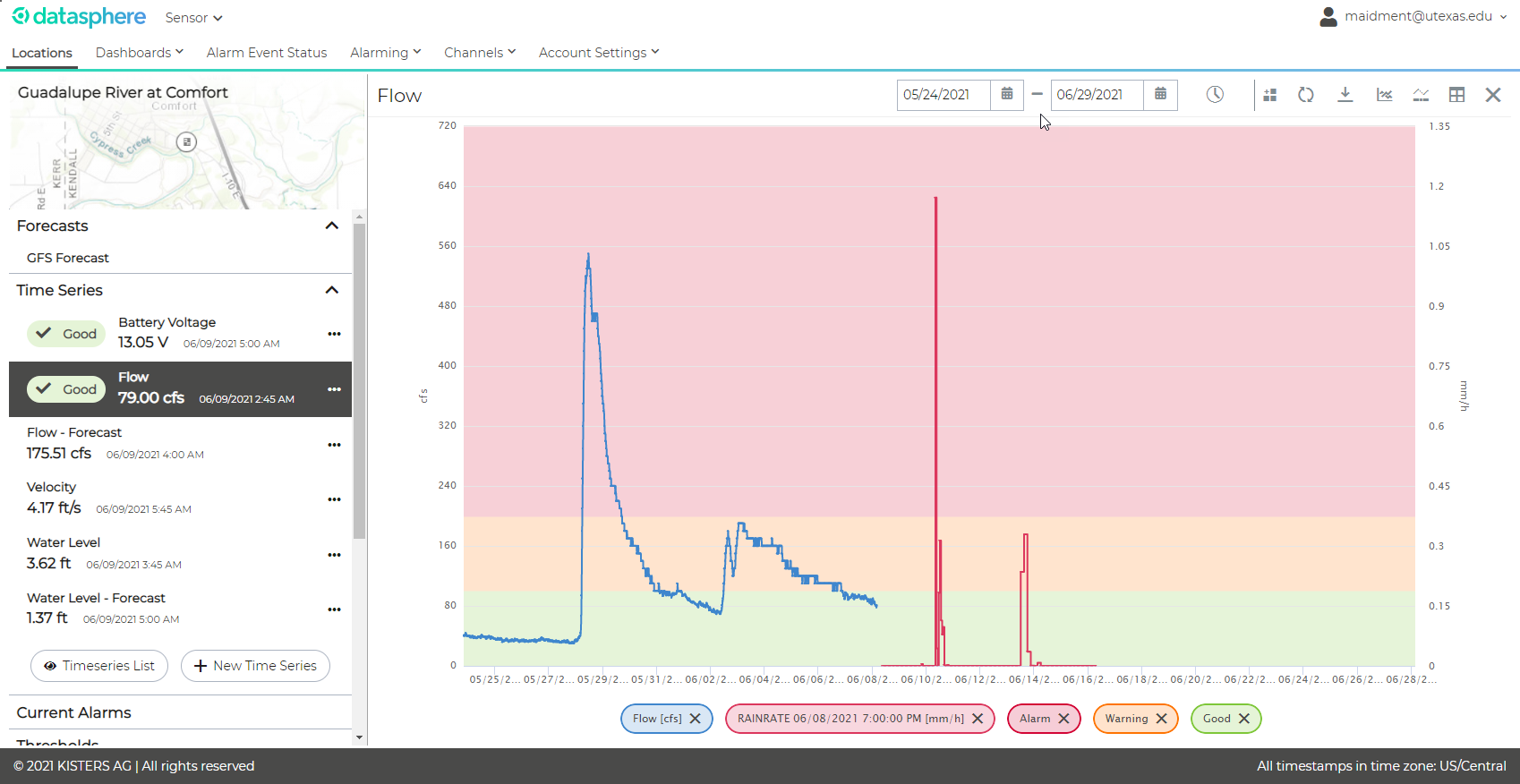 Forecast Flows and Alarms, Pedernales River
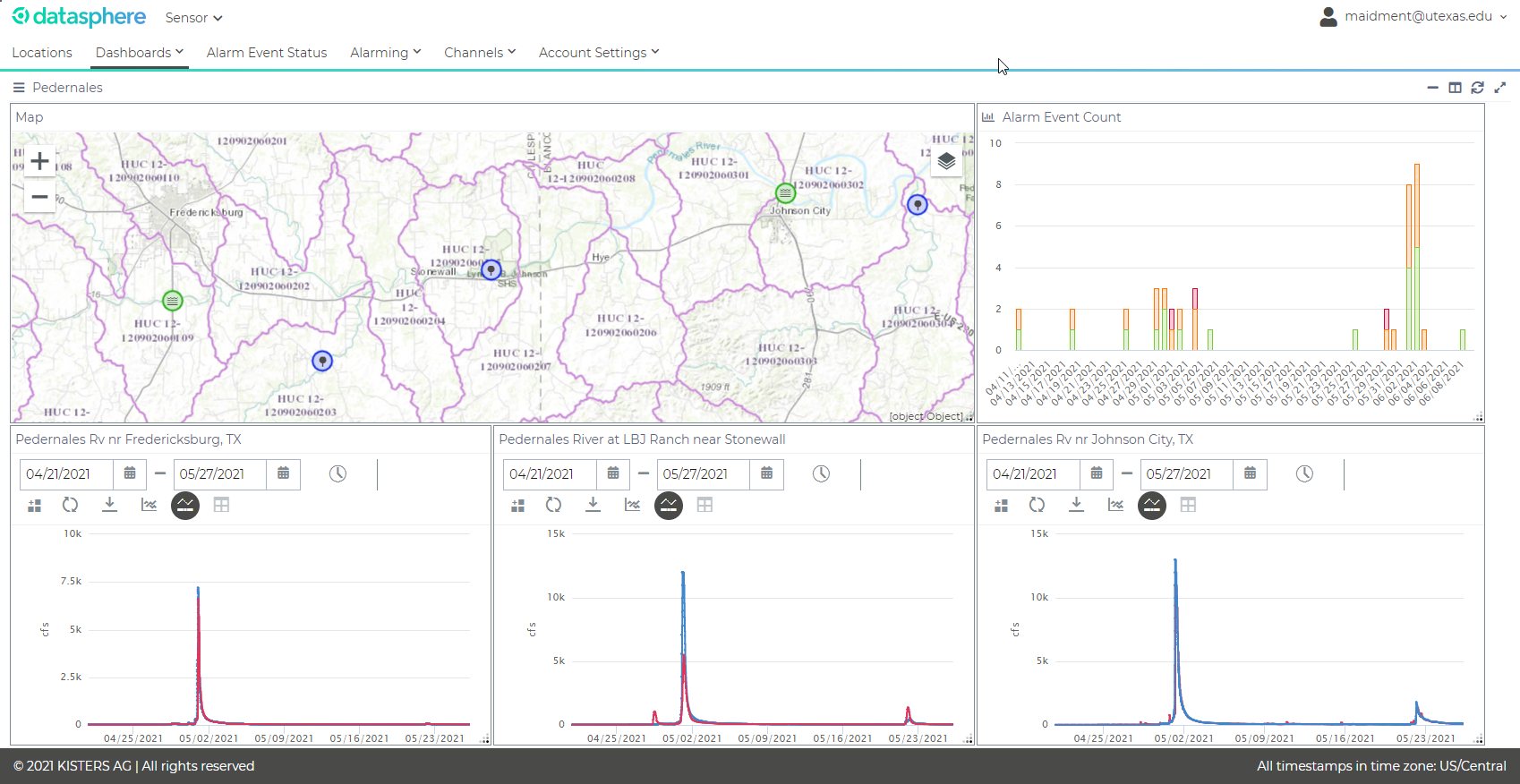 Forecasts at Concern Point M1 in Mason County (Demo by Matt Ables)
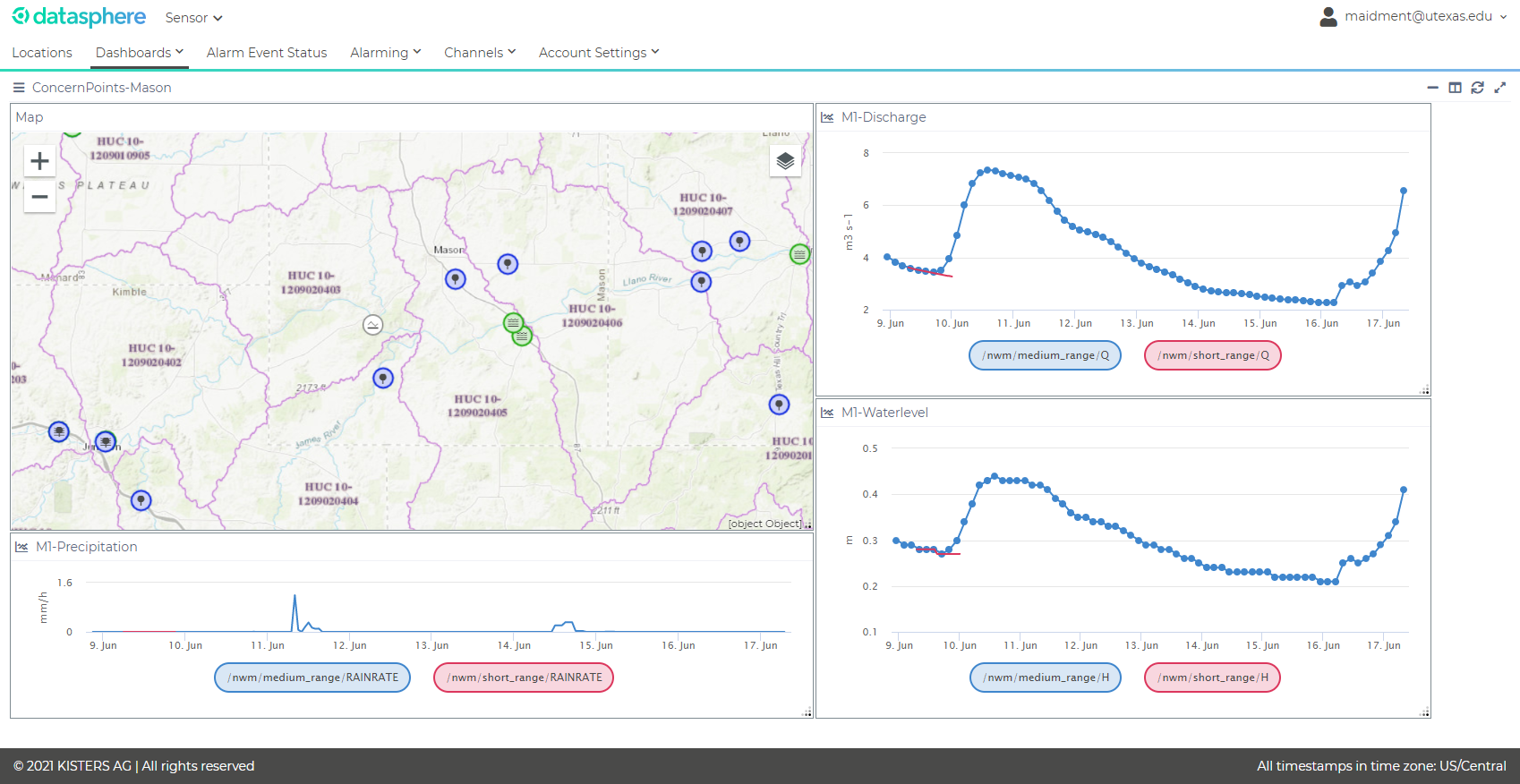 Task 4: Flood Forecast System Operation
Achievements during last Quarter

Enhancements to Datasphere
Inclusion and dynamic display of NWM Results
Addition of custom layers and map overlays
TxDOT Districts, HUC Basins, Bridges, Streams, etc.
Calculated time series in GUI
Visualization of raster time series with sensor data
Enhancements and alarming on Shared Channel data (LCRA, USGS)
Addition of Concern Point virtual stations



…..
Challenges for Next Quarter
Planned enhancements to Datasphere
Begin development on:
Alarms on forecast data
Visualization of HEC model schema
Display and alarms on HEC results
Visualization of bridge and sensor level alarms
Add current and forecast radar to sensor maps
Add NWM clone forecast
Streamflow II Overview Meeting Agenda
Task 1: Project Management

Task 2: Watershed Selection and Site EvaluationTask 3: Gauge Installation, Operation and MaintenanceTask 4: Flood Forecast System OperationTask 5: Forecast Model Assessment - Data Assimilation

Task 6: Flood Manual and Training
Colorado Basin Prediction Testbed
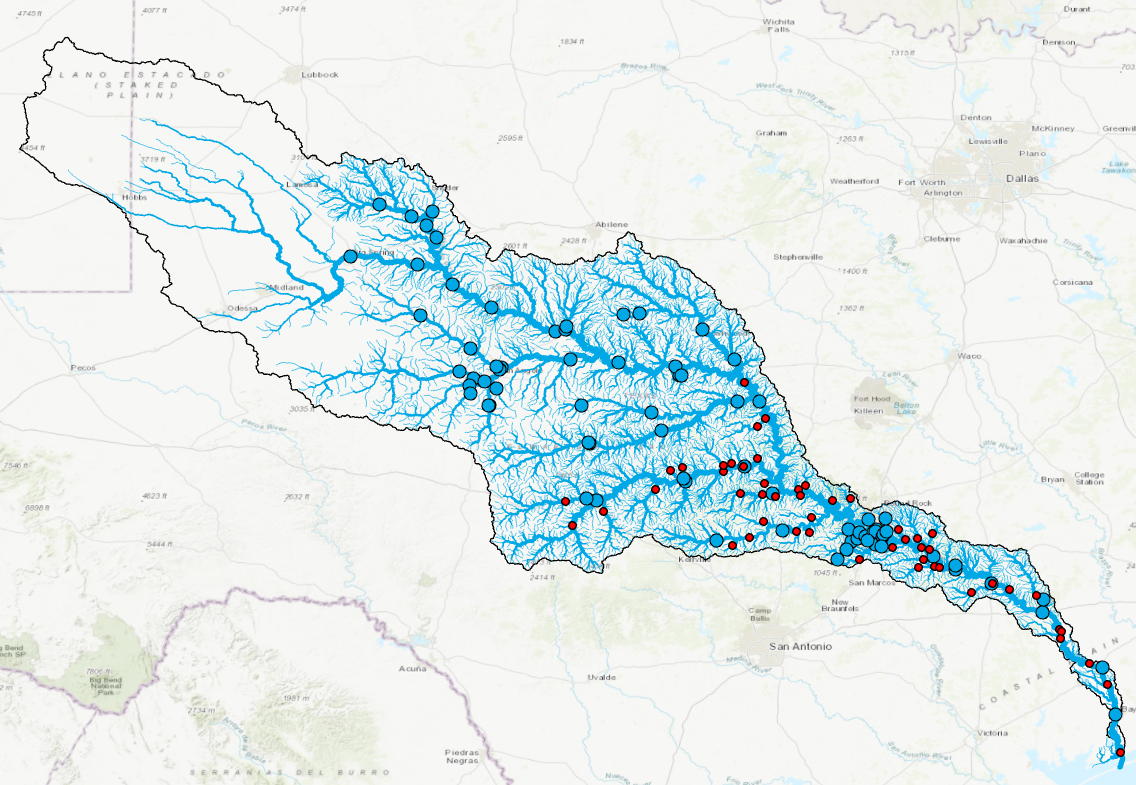 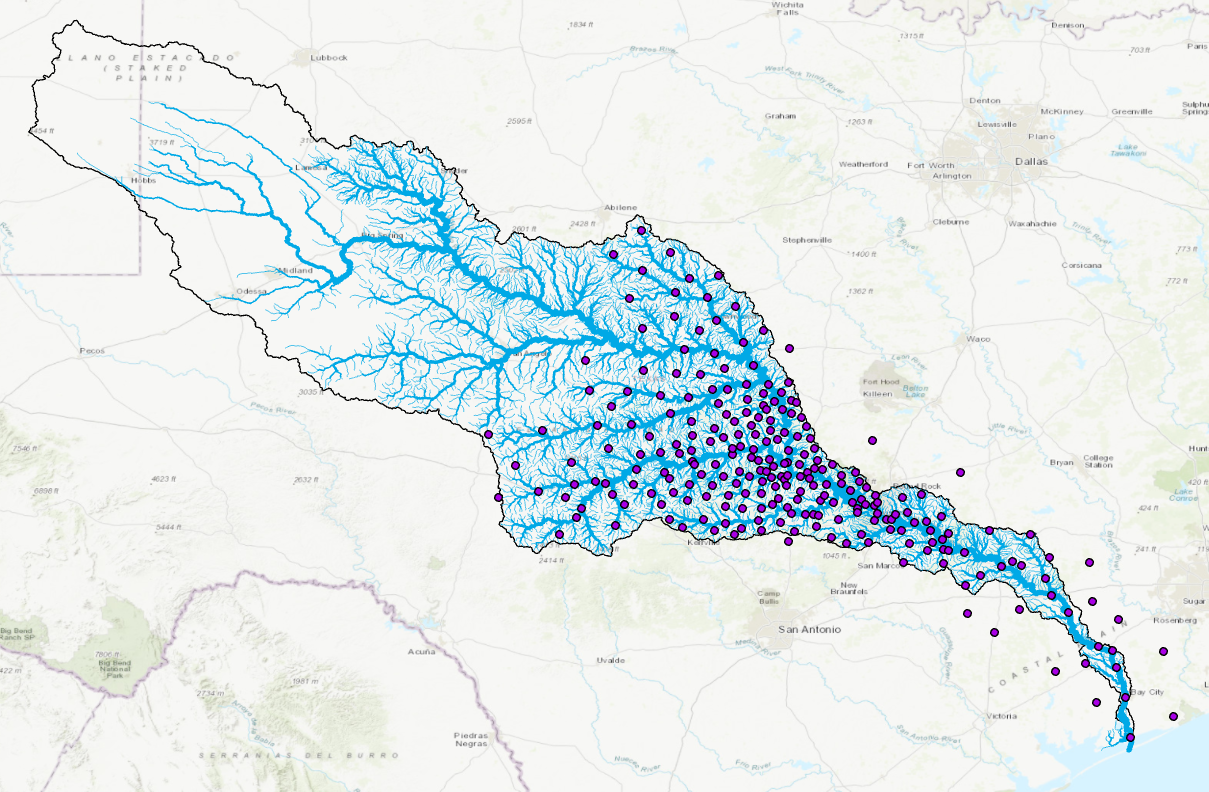 Precipitation Measurement
Streamflow Measurement
247 LCRA rain gauges
Austin
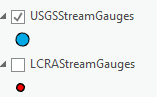 75 USGS Stream gauges
50 LCRA (Lower Colorado River Authority)      gauges separate from USGS
HEC-RAS model of Lower Colorado
Consistent unsteady-state model of about 300 km starting upstream of Austin covering the complete Colorado river reach up to Gulf of Mexico
 Simulations completed for flood events HEC-RAS has some stability issues, which require very small time steps resulting in long computations, need for refined calibration for high flows
 Integration into KISTERS Operational Planning GUI for online execution and visualization
 Next steps:
Real-Time Optimization model conversion and implementation of Data Assimilation mode and workflow for operational forecasting  will get rid of the stability issues
Preparation of roll-out of the concept to other basins and systematic performance assessment
HEC-RAS model of Lower Colorado – October 2018 flood
Austin
Discharge
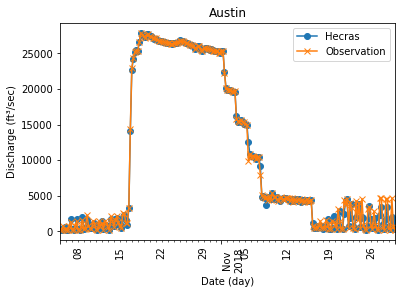 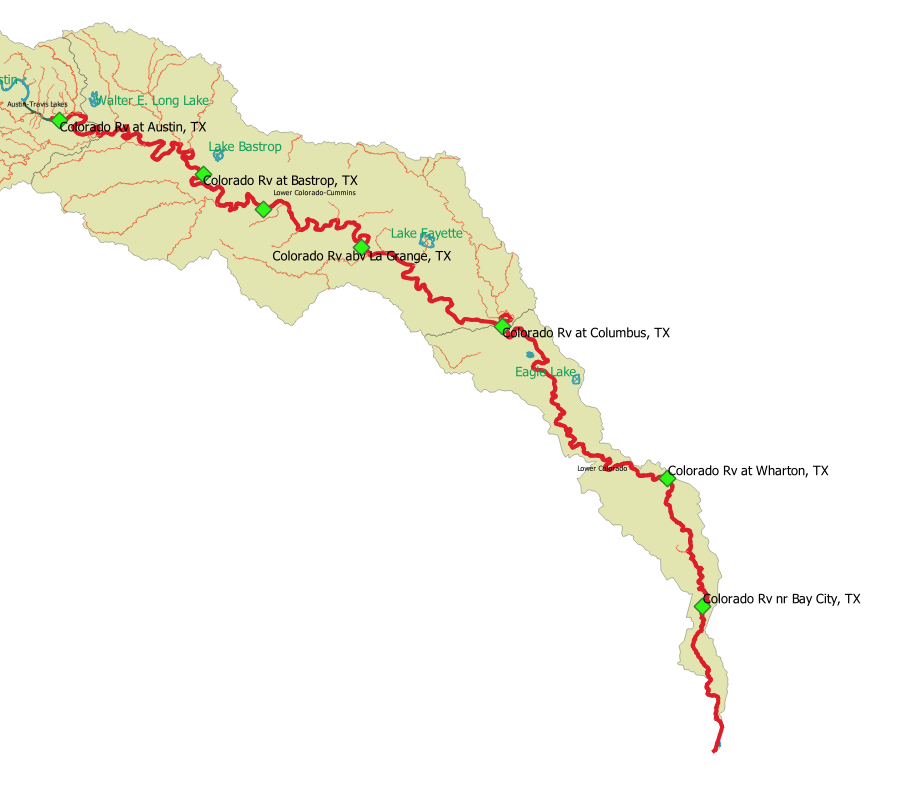 Wharton
Discharge
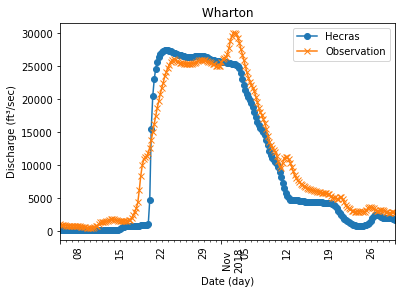 Water Level
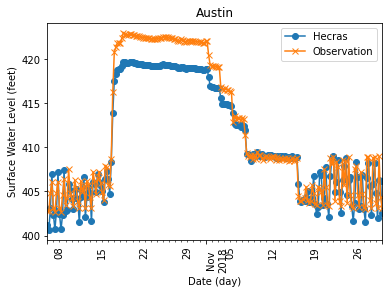 Water Level
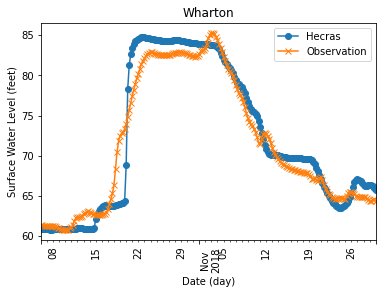 HEC-RAS model of Lower Colorado – HEC-RAS in Operational Planning GUI
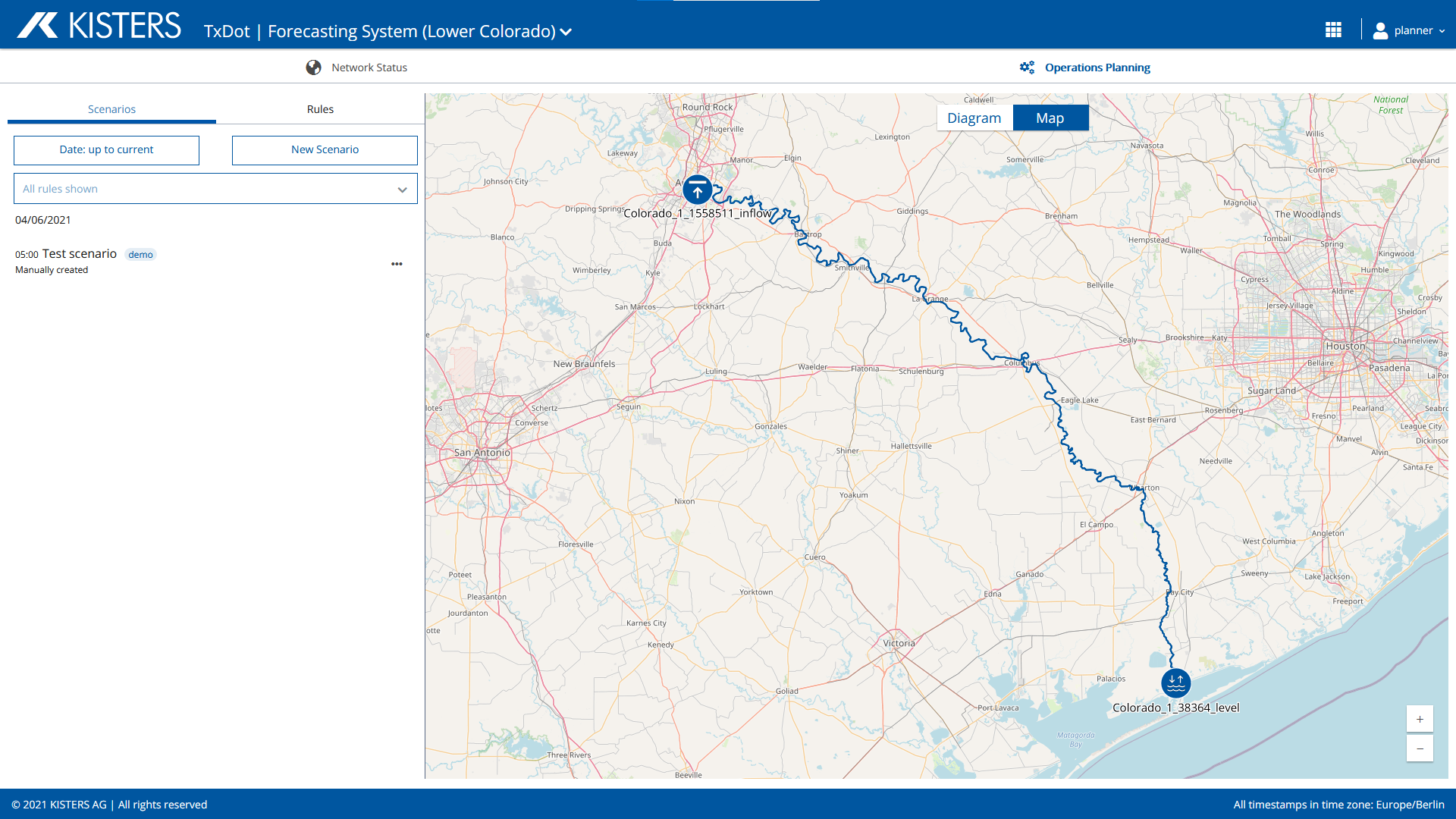 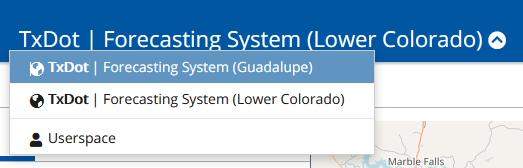 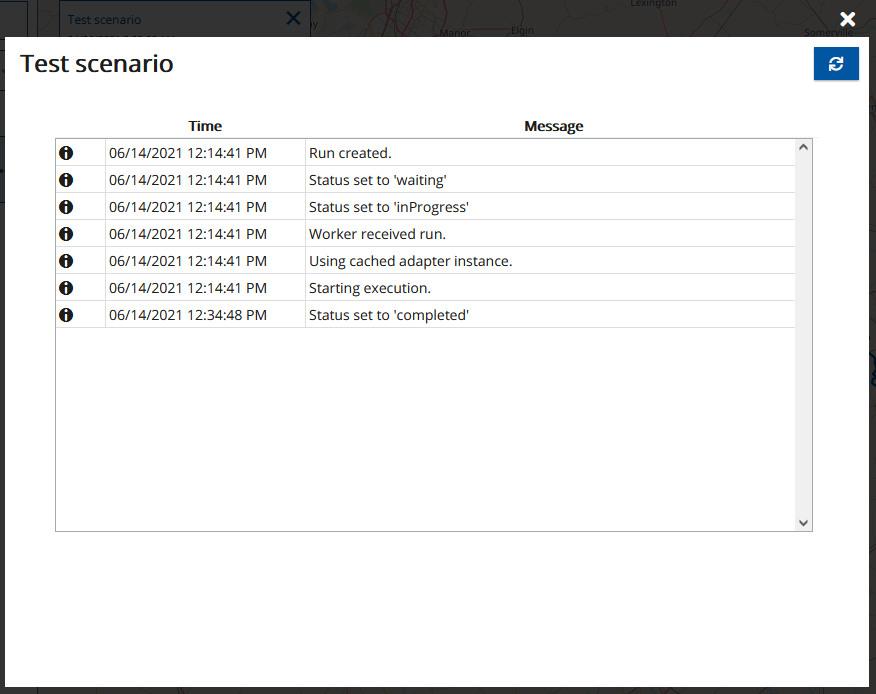 NWM model routing clone
Clone can reproduce the results of the NWM routing to a very high degree
 Model is available for the complete Colorado basin including the integration of the lakes/reservoirs
 NWM data assimilation approach (nudging) is still not in and therefore results in different results downstream of NWM-considered gauges  
 Next steps:
Operational Planning GUI implementation, completion of Data Assimilation mode and workflow for operational forecasting
Preparation of roll-out of the concept to other basins and systematic performance assessment
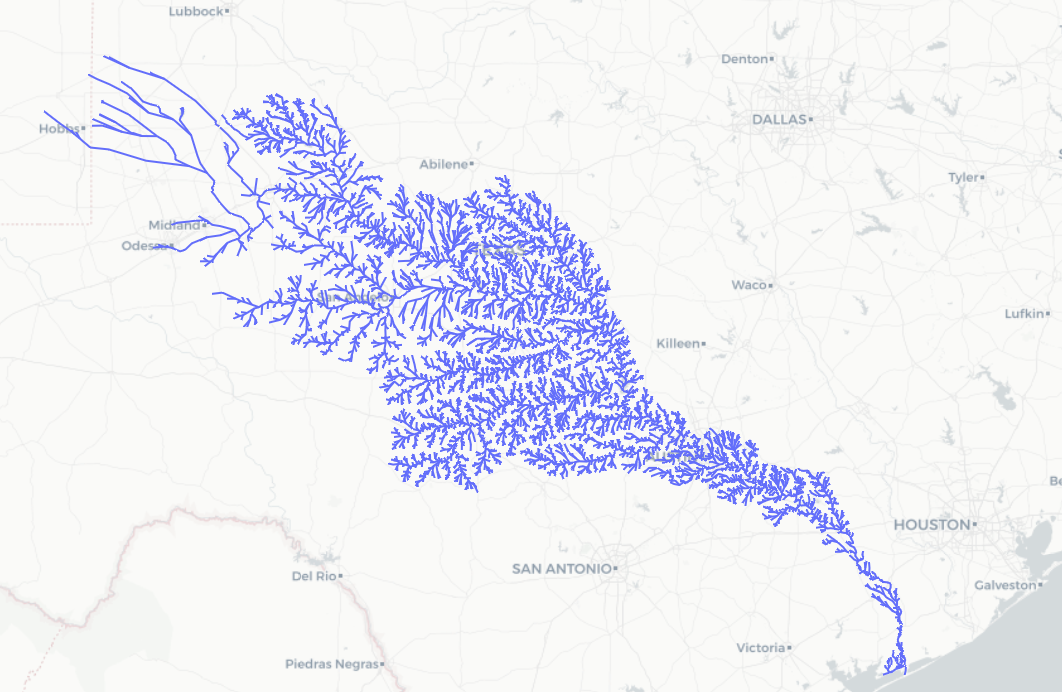 Preliminary Data Assimilation Testing
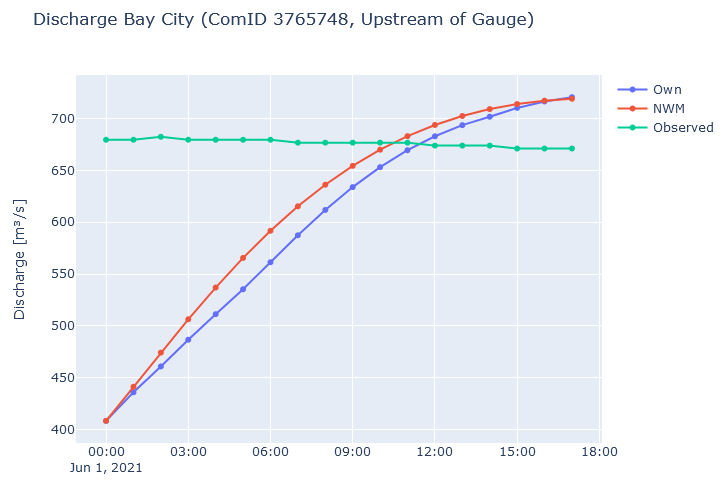 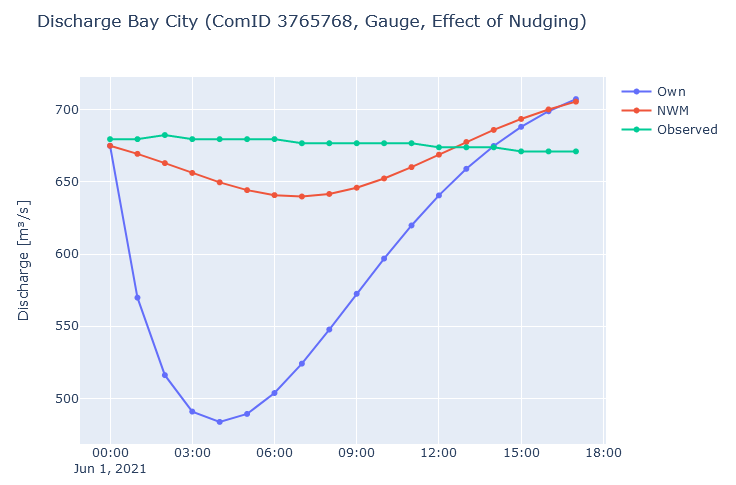 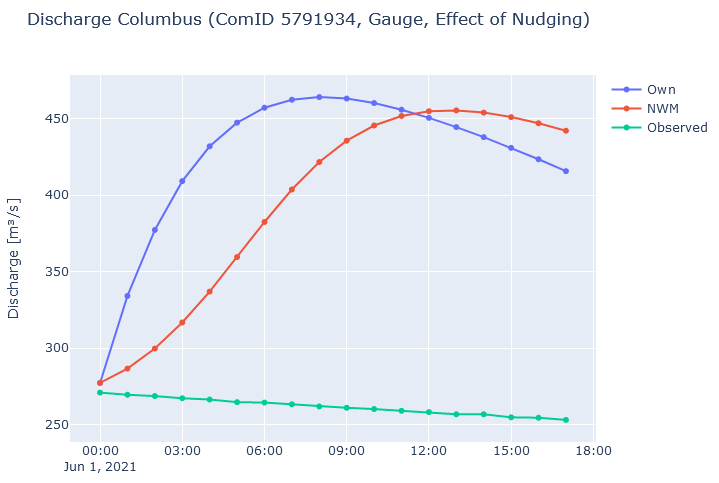 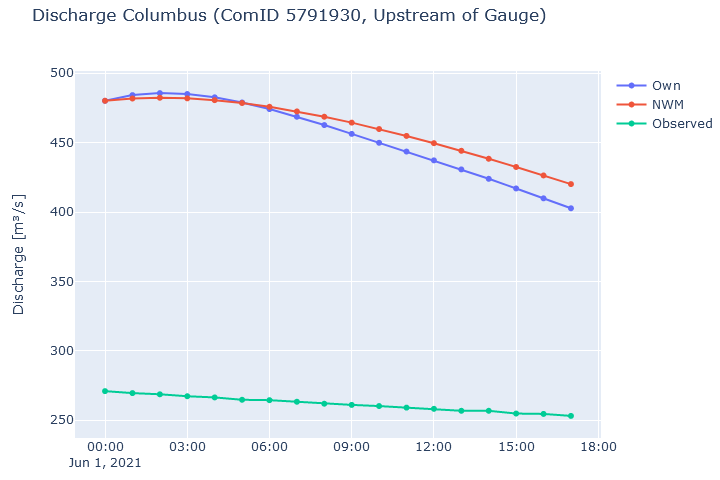 Assimilation impact downstream of streamflow gauges
NWM implements some persistency of the change in its assimilation approach
Clone – assimilation still not implemented
 significant improvement of clone after implementation of approaching data assimilation approach
Gap at Forecast Time for reach upstream of streamflow gauge:
NWM - does not consider any data assimilation due to the implemented approach
Clone - assimilation still not implemented
 very similar results of the models, clone will show significant improvement once data assimilation is implemented
Base Level Engineering Model
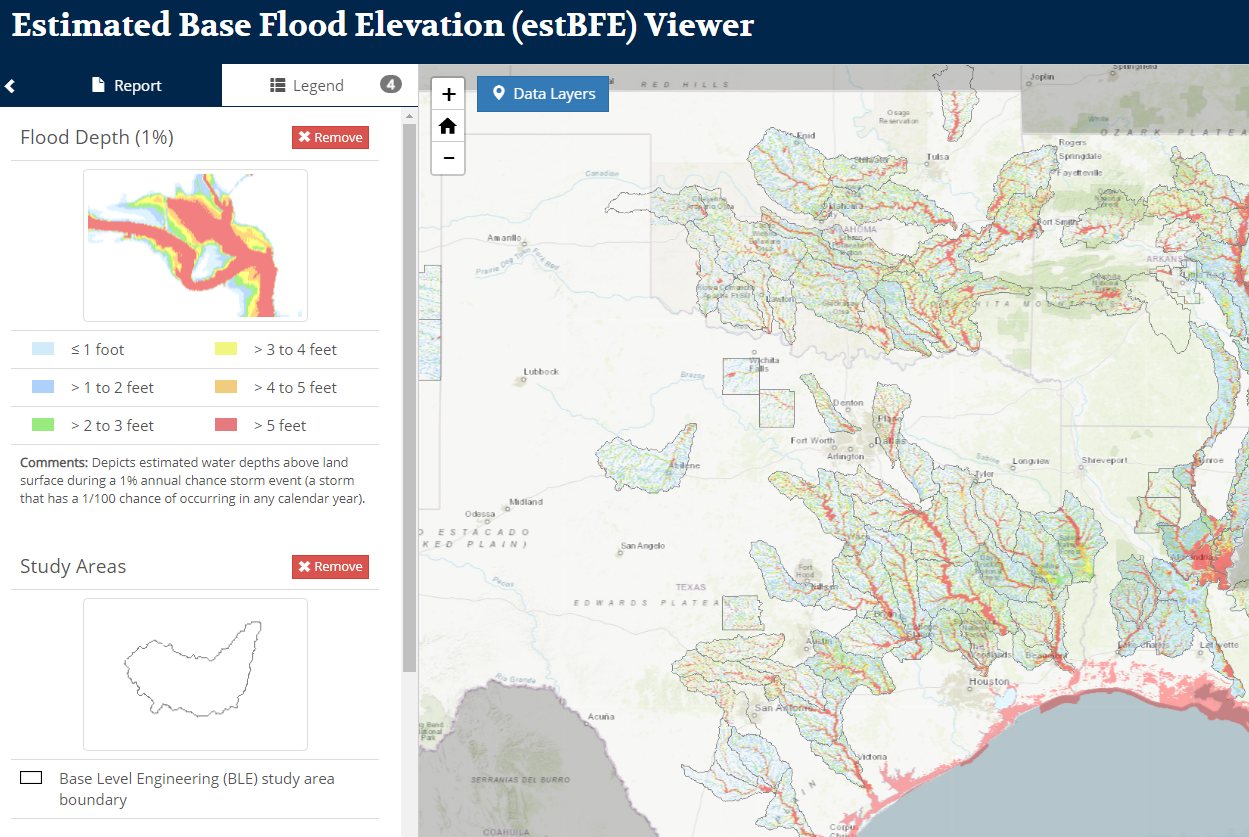 Guadalupe River at Comfort (Demo by Dirk Schwanenberg)
Guadalupe model (short river reach represented ina single BLE model) as proof-of-concept
 Challenge: consolidation of all the individual models
 Conclusion: BLE models have significant potential due to state-wide coverage, but exploitation also requires significant effort
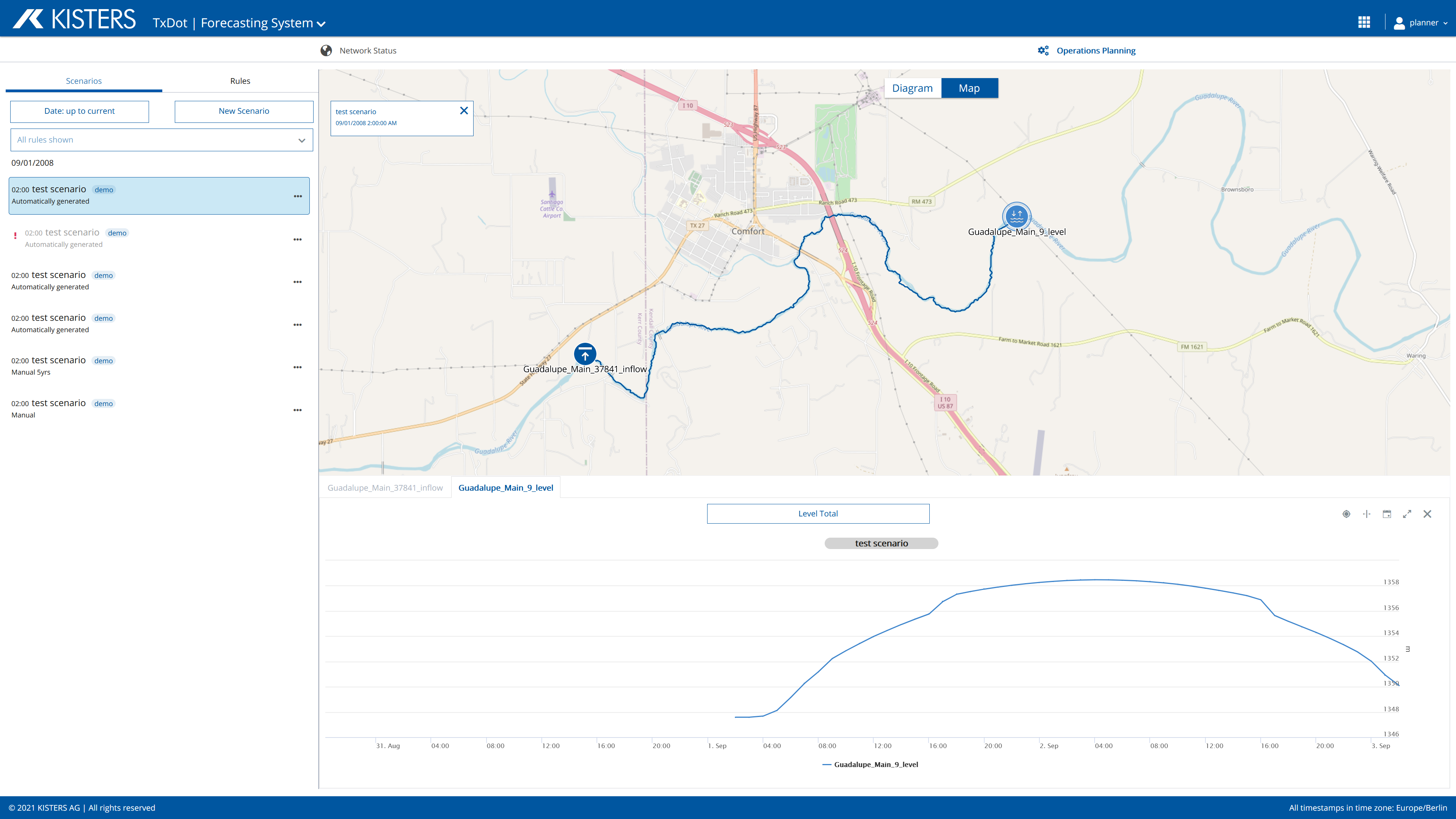 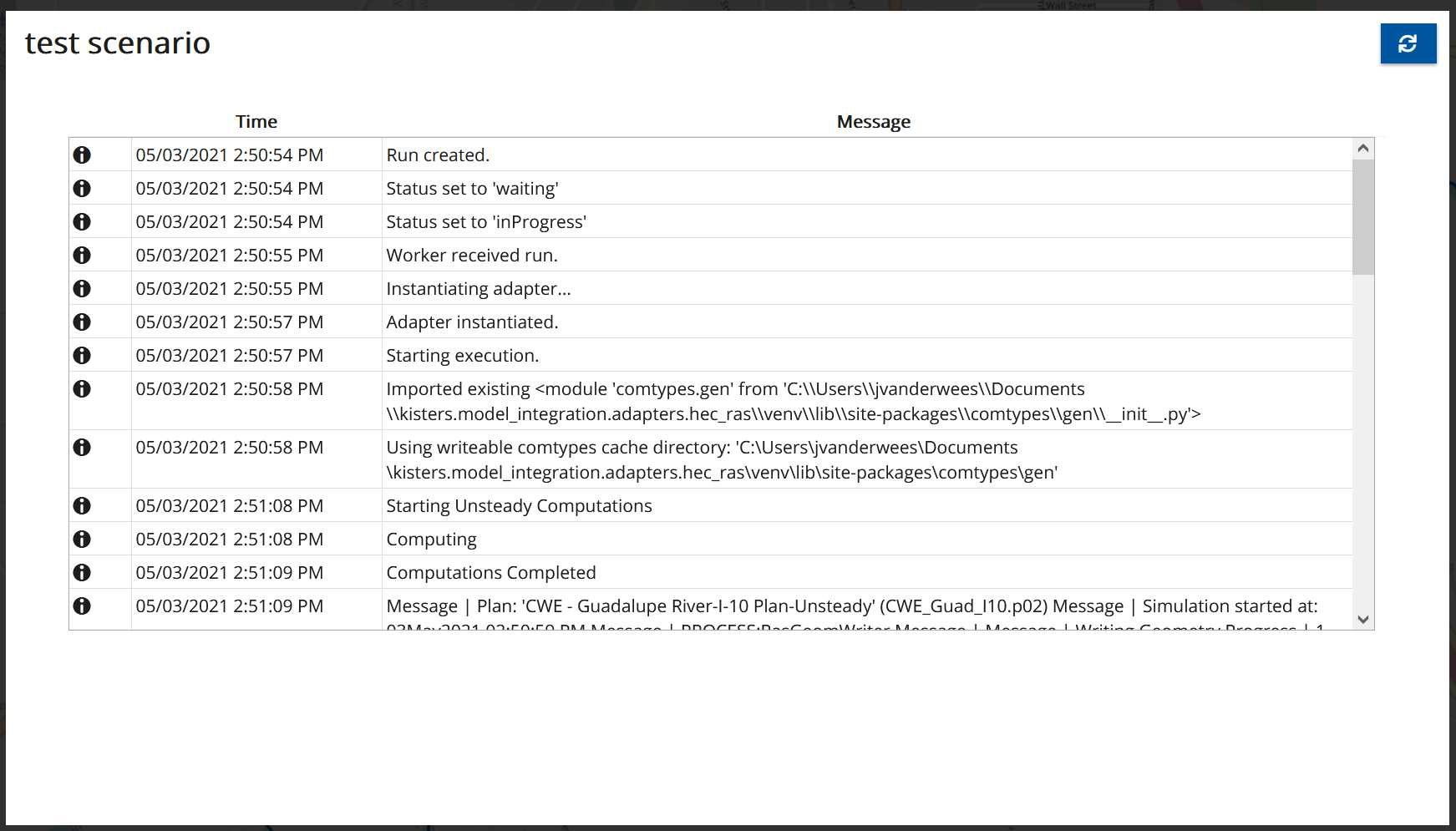 Task 5: Data Assimilation
Achievements during last Quarter

 Assessment of BLE models (HEC-RAS)  initial work to make them suitable for unsteady state simulations
 Assessment of Lower Colorado model  suitable with some caveats and running in OP web GUI
 NWM Muskingum-Cunge clone available in simulation mode
 Implementation of data assimilation in both models is work in progress
Challenges for Next Quarter

 Completion of data assimilation mode in HEC-RAS and NWM clone models
 Full operational integration as forecasting models
 OP GUI integration of both models for scenario analysis
 Roll-out of the approach to other basins in Texas starting with Brazos
 Start of systematic performance assessment
Streamflow II Overview Meeting Agenda
Task 1: Project Management

Task 2: Watershed Selection and Site EvaluationTask 3: Gauge Installation, Operation and MaintenanceTask 4: Flood Forecast System OperationTask 5: Forecast Model Assessment

Task 6: Flood Manual and Training
Austin District: Area Offices and Maintenance Sections
Area Offices have equivalent lane miles of roads
Maintenance Sections by county in rural areas
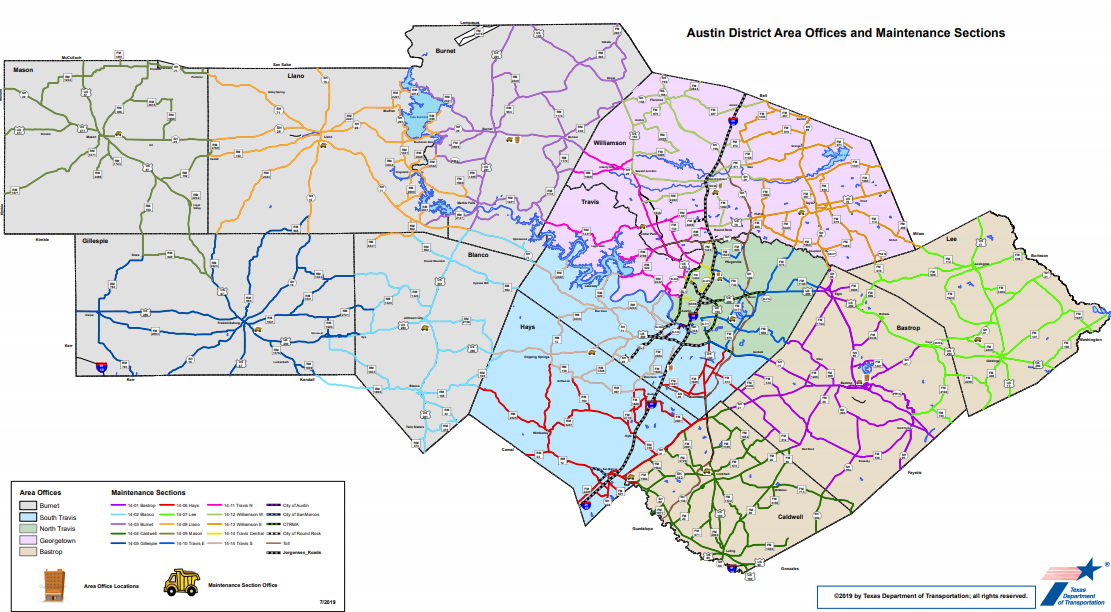 Georgetown
Burnet
North Travis
South Travis
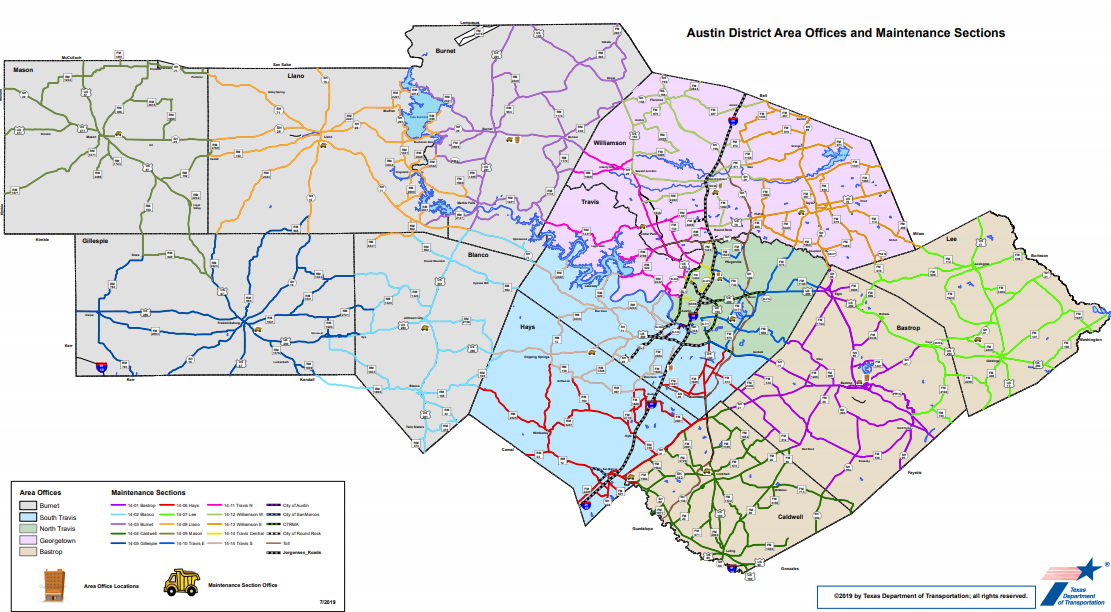 Bastrop
StoryMap of Concern Points for Hays County
Hays: https://arcg.is/111Cna1
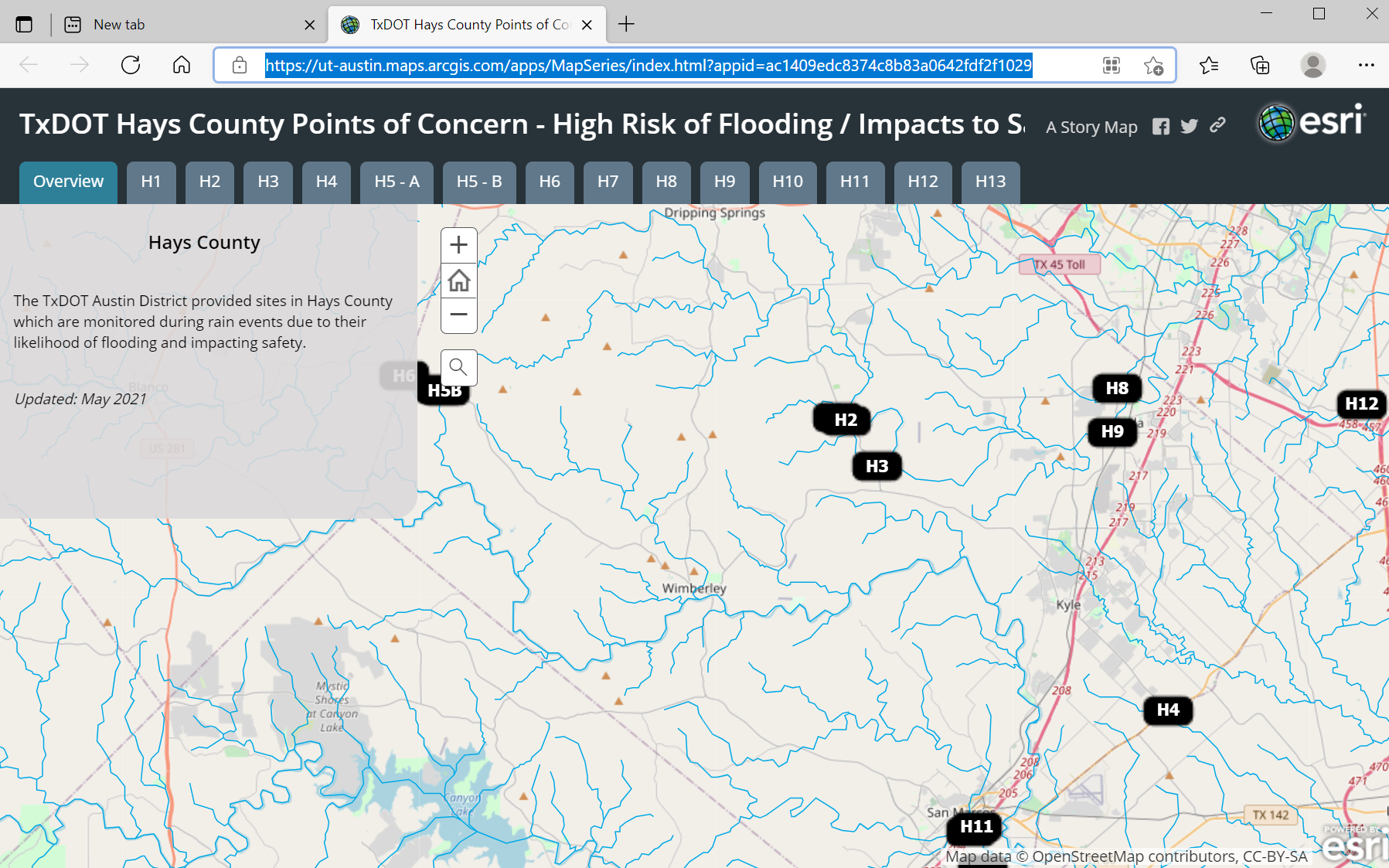 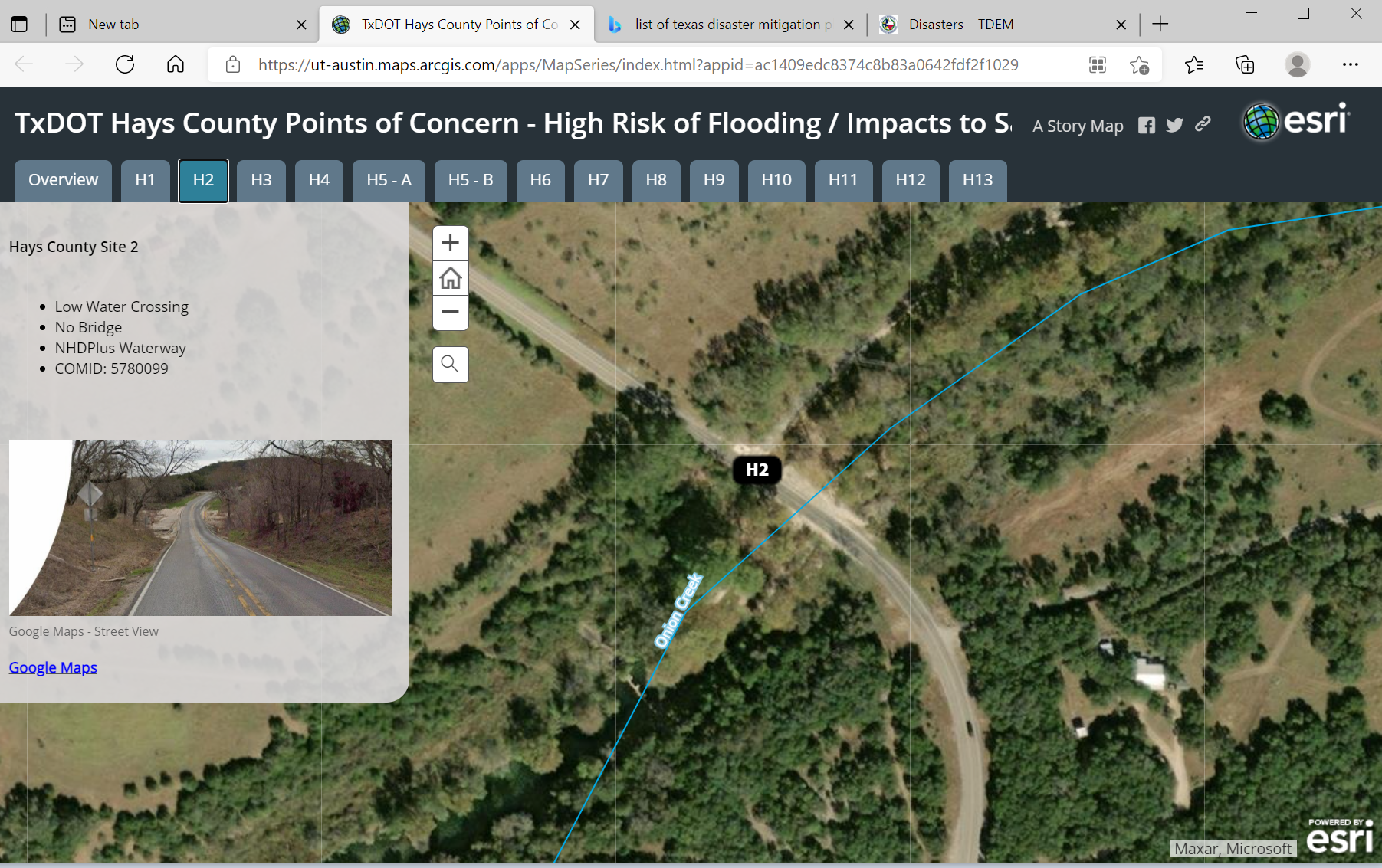 StoryMap of Concern Points for Mason County
Mason: https://arcg.is/1WWbH8
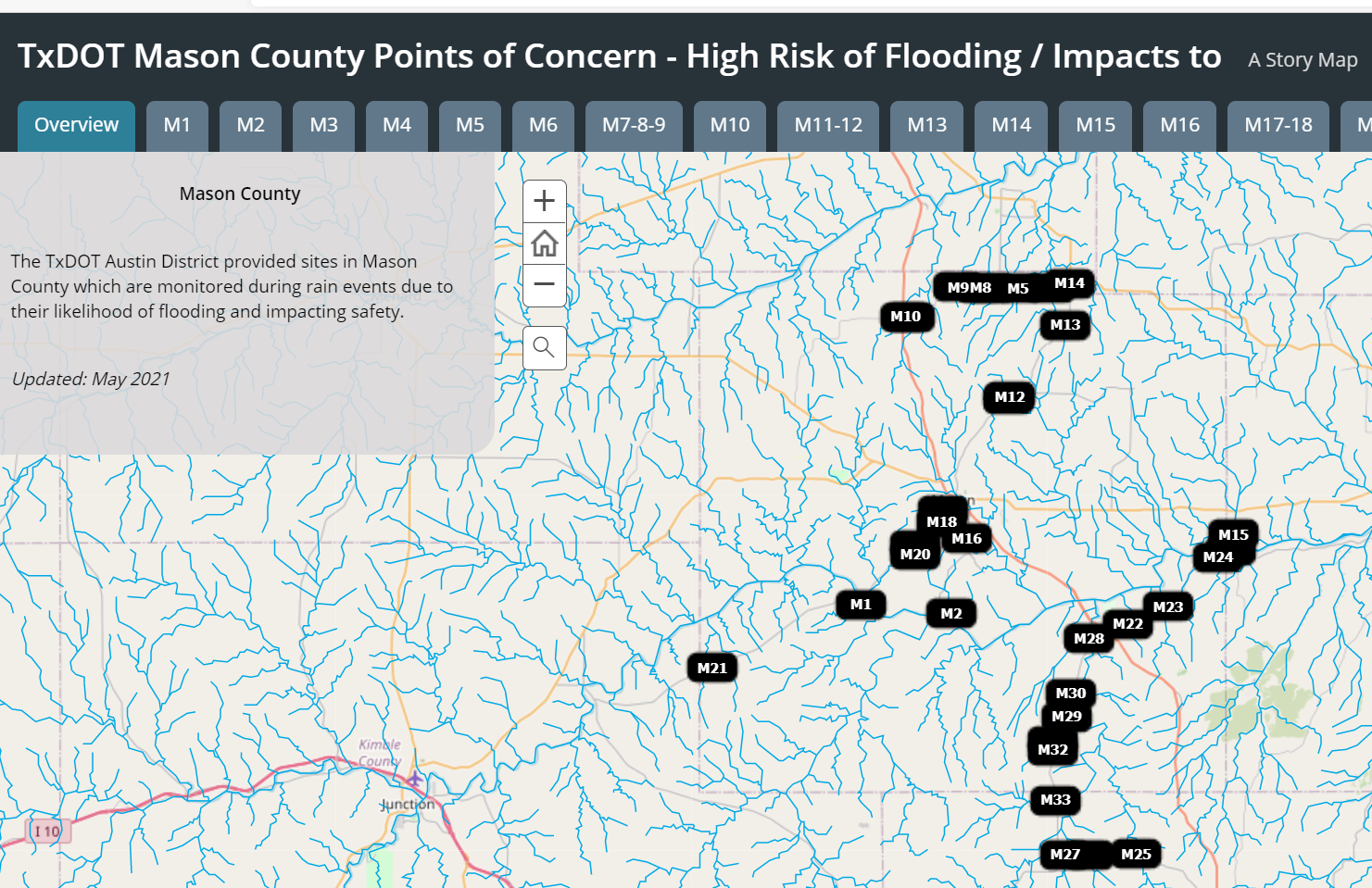 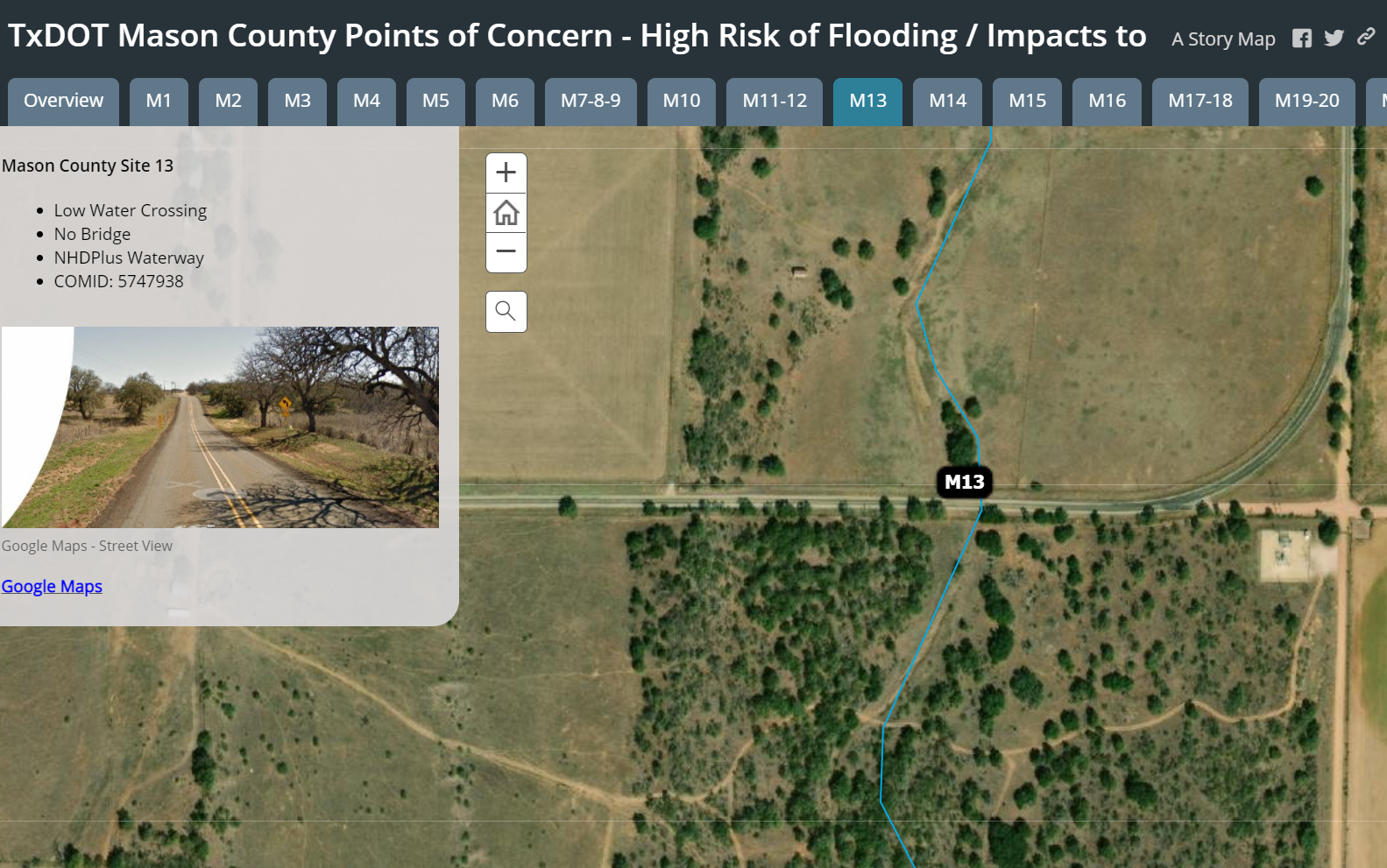 Roadway Closure Information
DriveTexas.org
Roadway closures due to floodings, 2014-2020
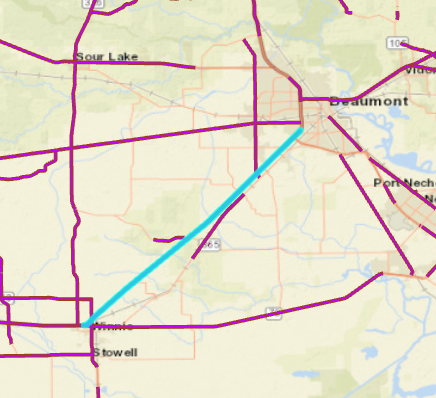 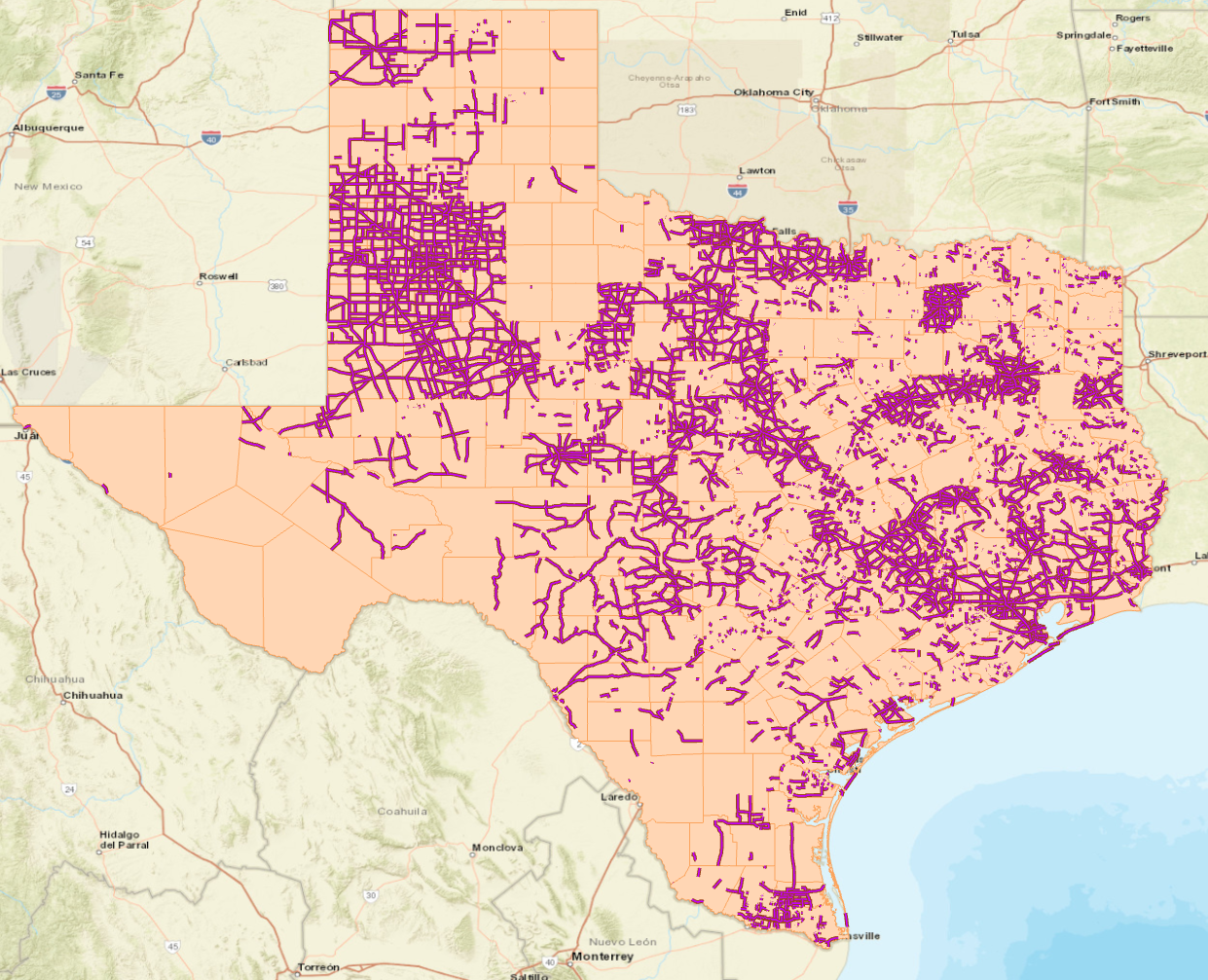 Flooding on IH-10 during Hurricane Harvey
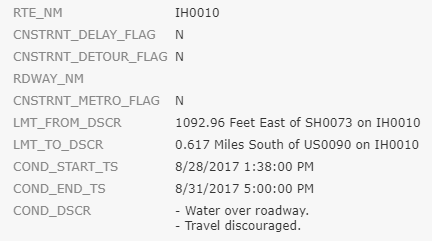 21,261 road closures from flooding
TxDOT Recorded Flooded Roads, 2014 to 2020
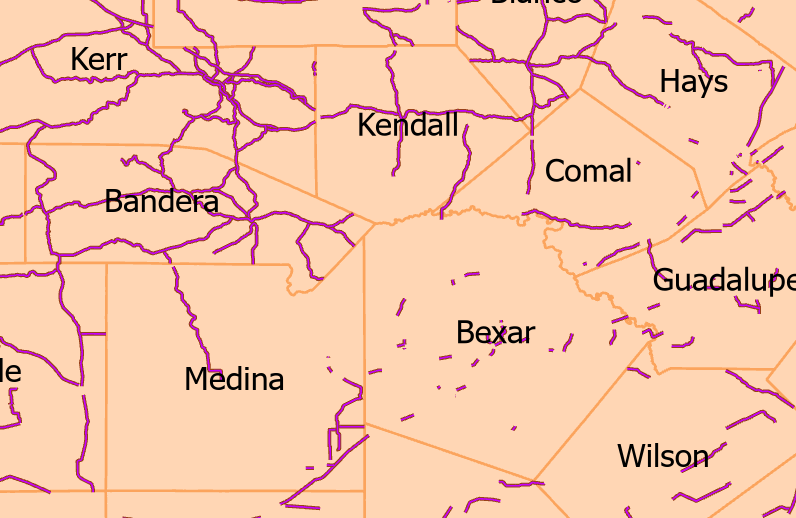 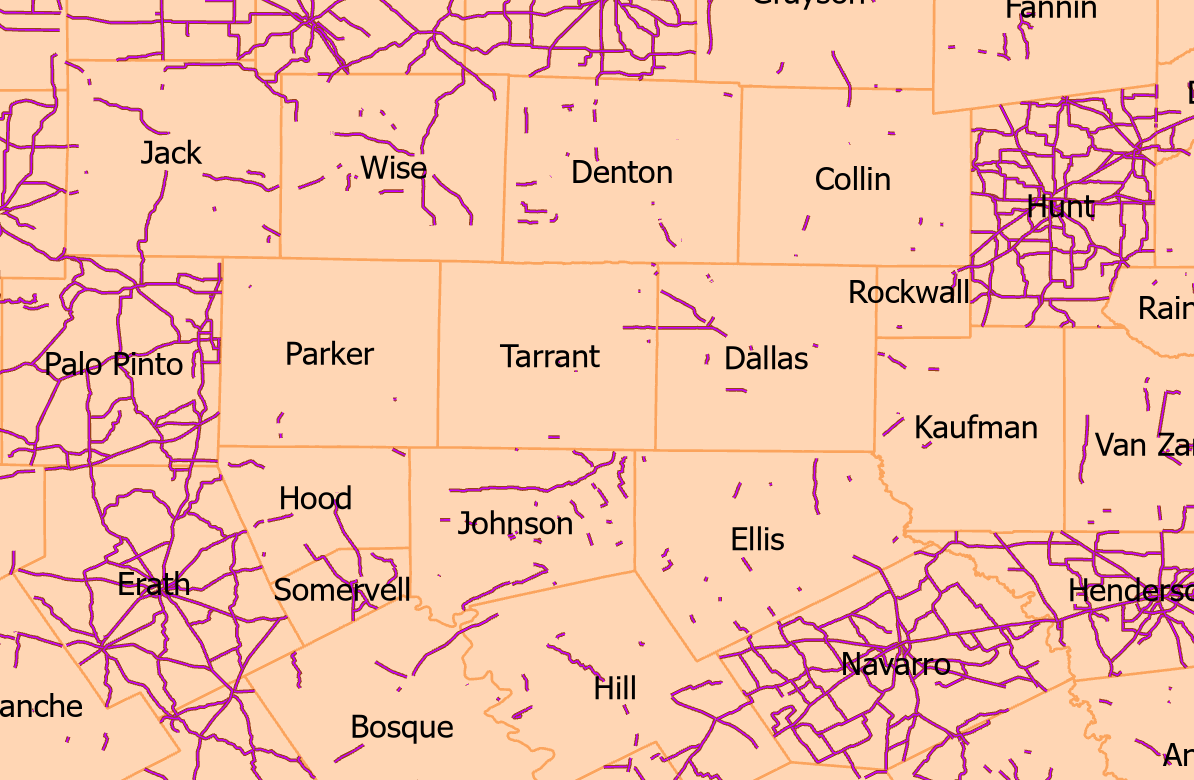 Dallas – Fort Worth
San Antonio
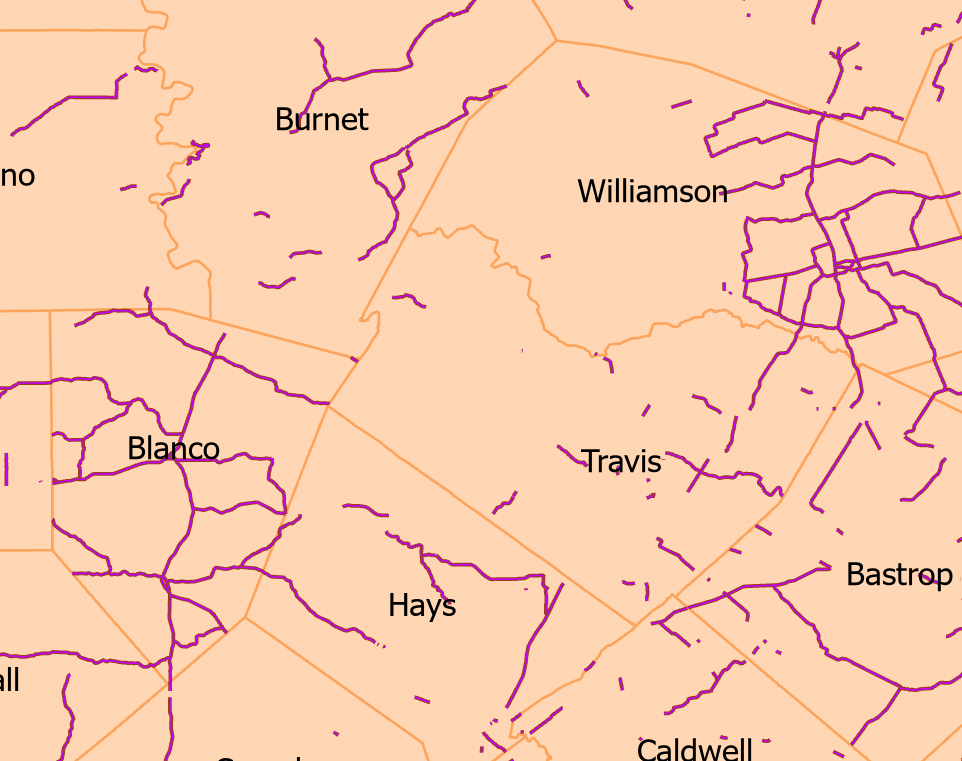 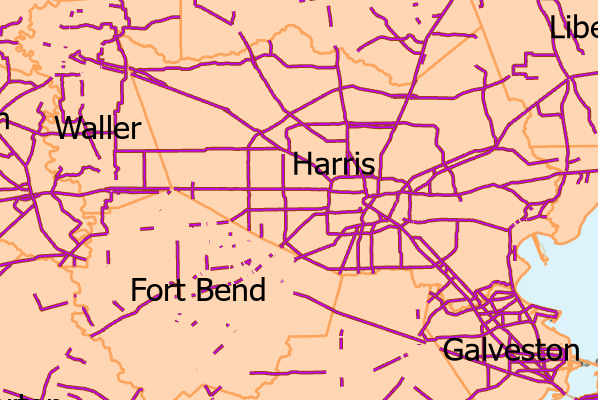 Houston
Austin
Large differences in flood records at county lines, missing data in some metropolitan areas
Low Water Crossing Measured by Emergency Services District 11 using Pin2Flood
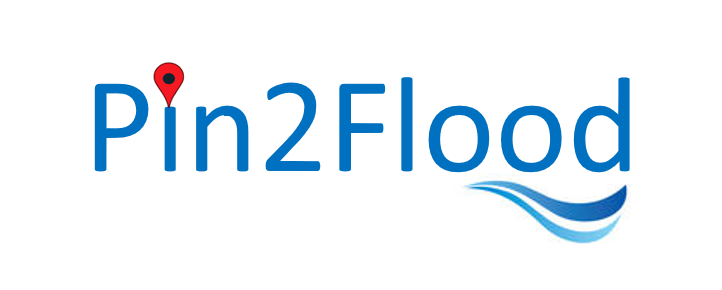 Low Water Crossing, Normal Conditions
Low Water Crossing, Minor Flooding (ESD 11)
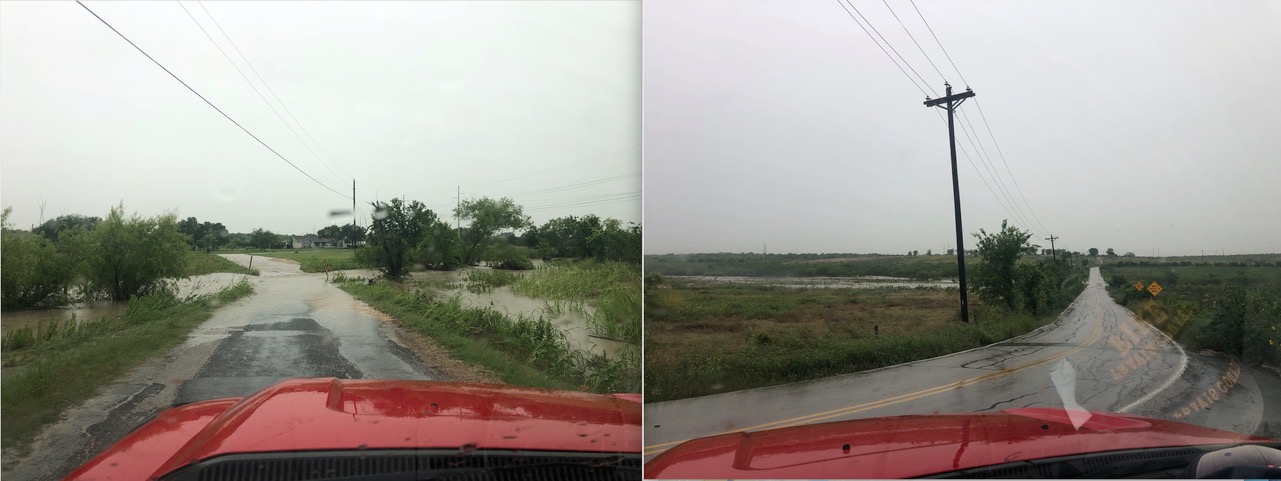 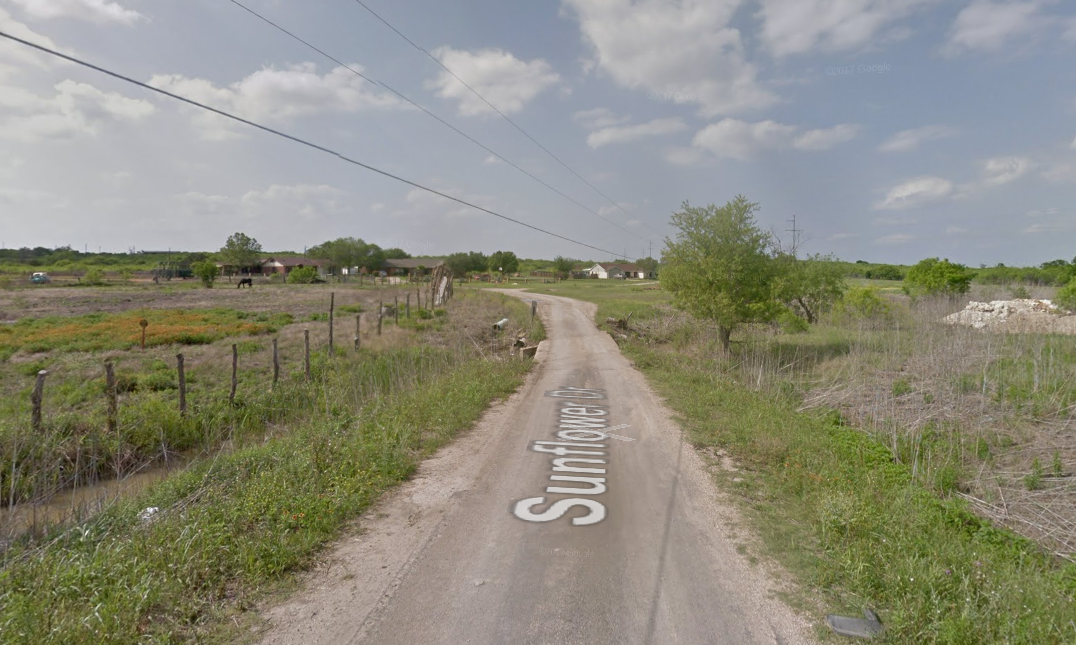 Real-Time Inundation Mapping using Pin2Flood
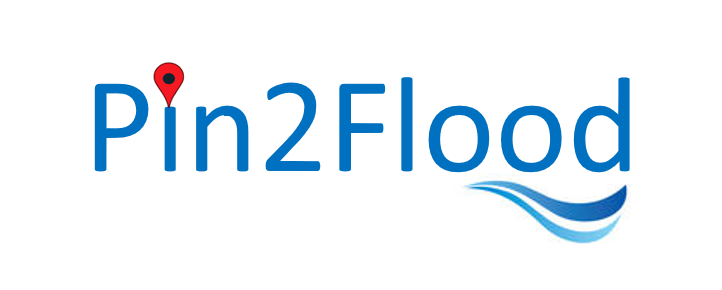 Flood Inundation Return
Low Water Crossing, Minor Flooding (ESD 11)
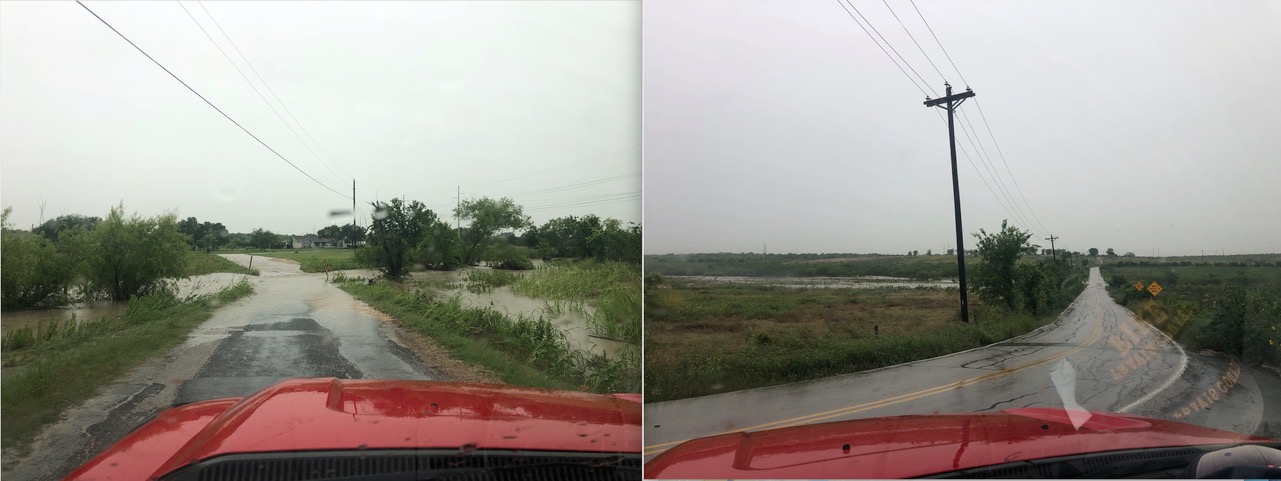 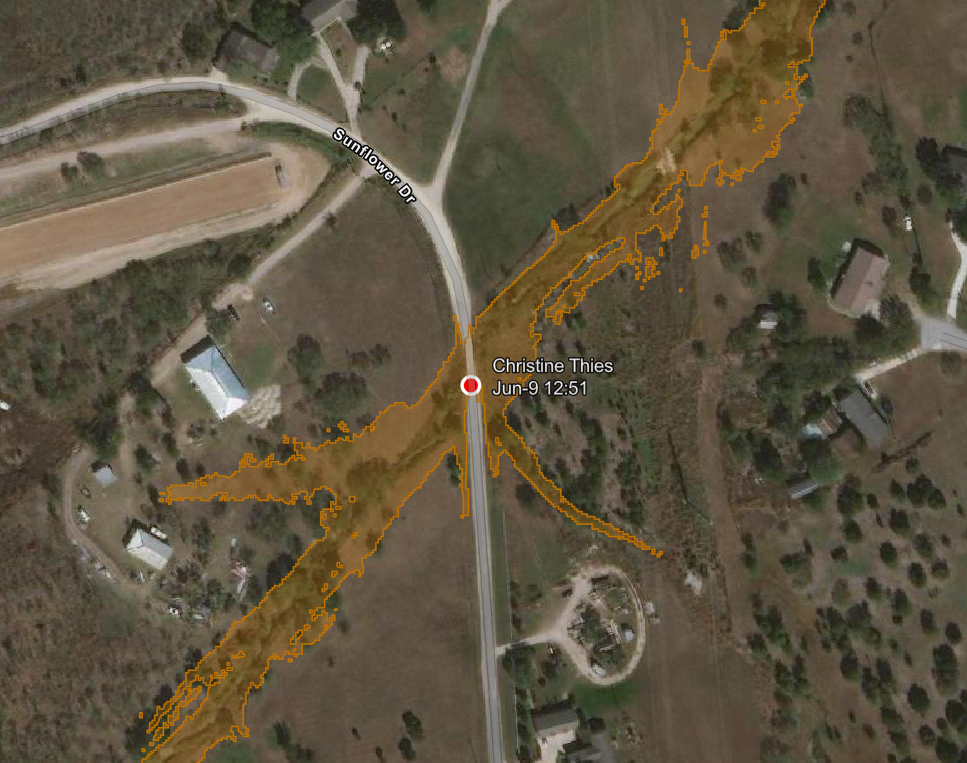 Pin Drop by Public Safety
Task 6: Flood Manual and Training
Achievements during last Quarter

 Interactions with the Austin District
	Discussed past events and how they dealt with them
   Discussed steps they take during a flooding event
   General staffing 

 Concern Points established
  	Austin District provided sites which are a concern in      	Hays and Mason County
   Mainly, these are low water crossings
   Create a Story Map
Challenges for Next Quarter

 Development of realistic HSEEP exercise
  Meetings with the Beaumont District
  Identify steps they take during a flooding event
  Identify flow of information


 Building a Concern Point template
Concluding Remarks by Committee Members
Please introduce yourself and share how this project is relevant to the work that you do. (Is there anything we could do that would make it more valuable?)

 Given your awareness of community needs, gaps, and work by others, what is the most strategic way that we can capitalize on the value of this work?

What do you see as the biggest challenges or areas of weakness that we should be considering?

 Any additional comments, questions, words of wisdom, observations that you would offer to us?
Jason Johnson – NOAA/NWS 
Jorge Urquidi – City of Austin
Justin Terry – HCFCD
Mark Lenz – NOAA/NWS
Paul Yura – NOA/NWS
Peter Smith – TxDOT TPP, ret
Sam Hermitte – TWDB